Year: Kindergarten (Year Prior to Foundation)

Term: 1

Objective: We are learning to speak in full sentences (oral)

Author: Jasmyn Hall
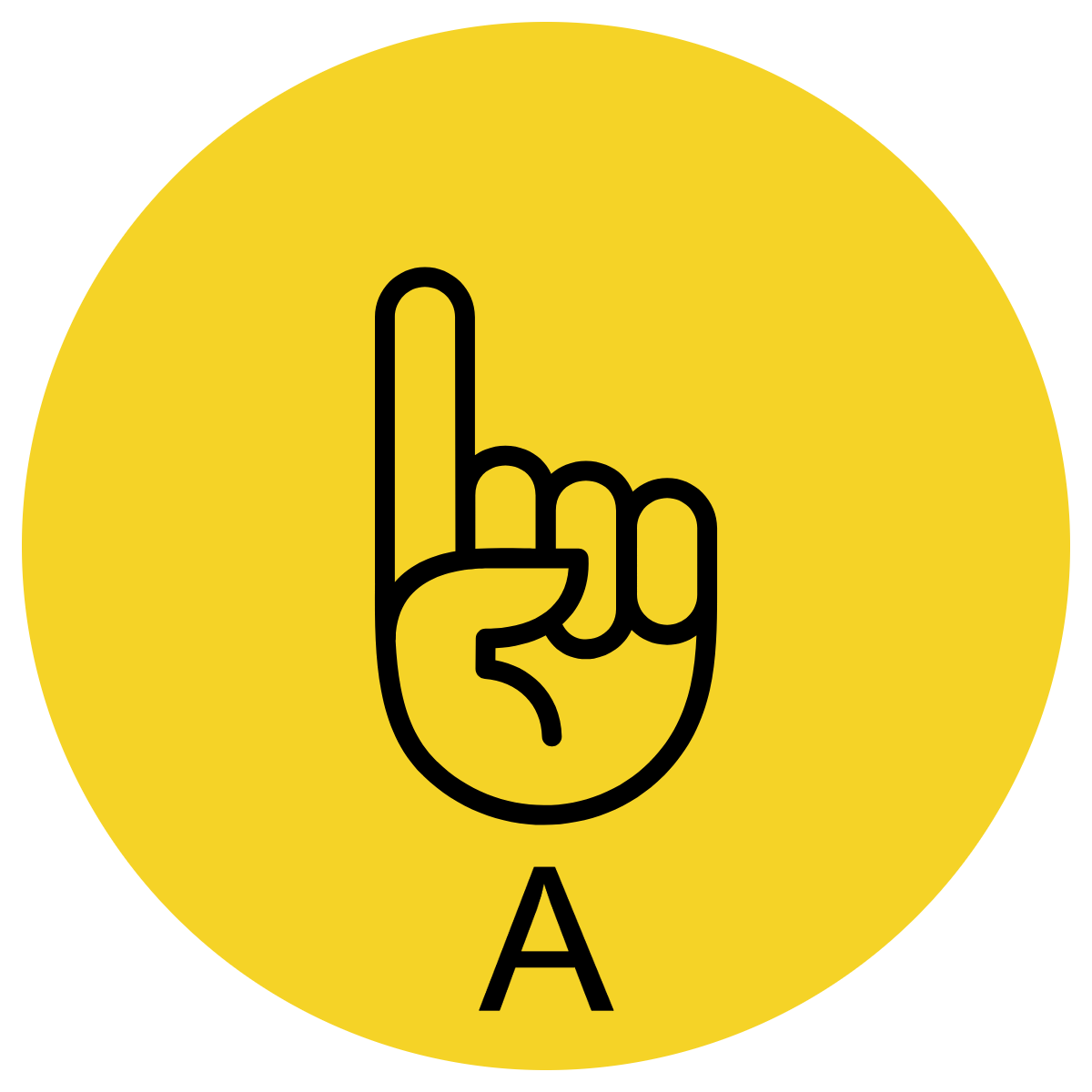 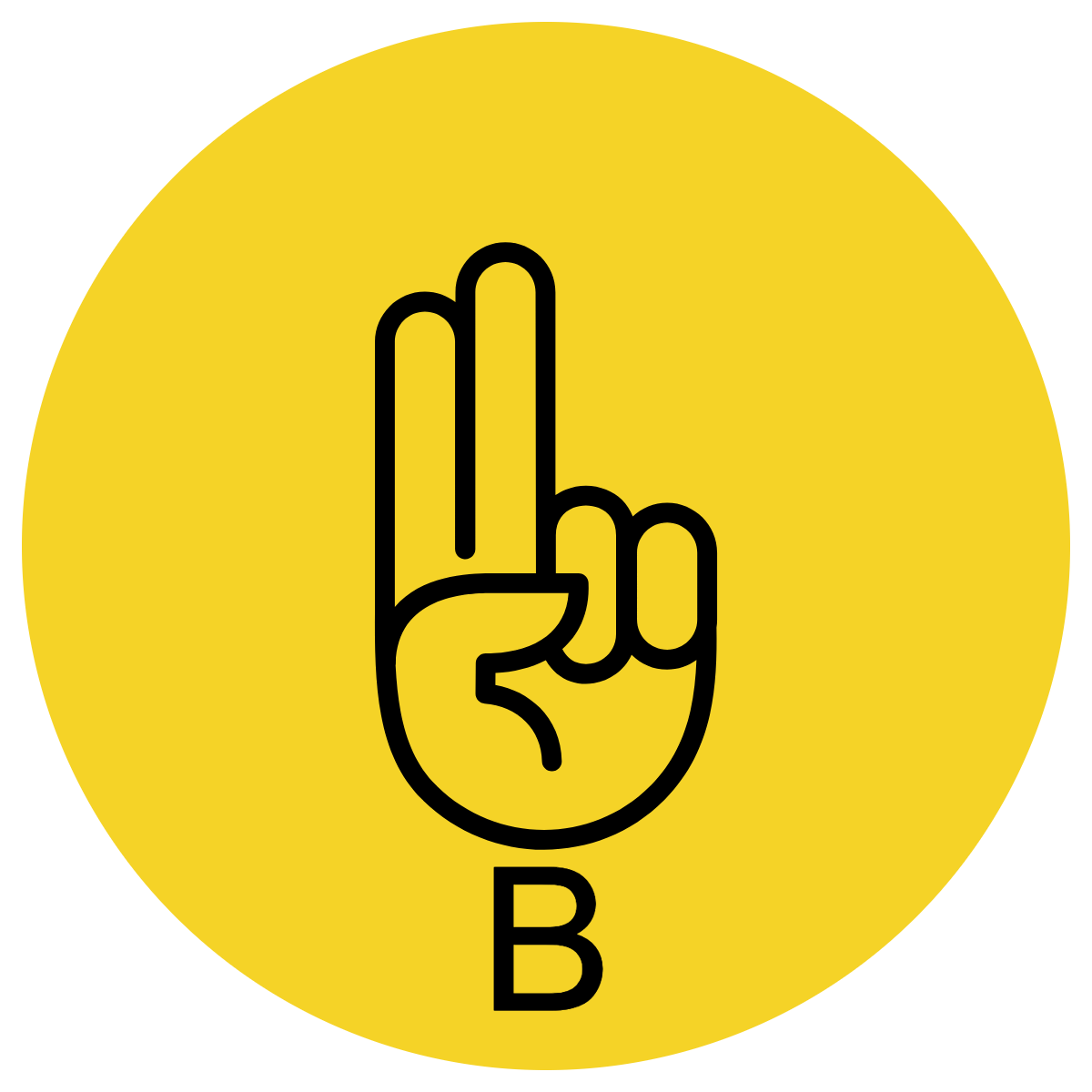 Multiple Choice
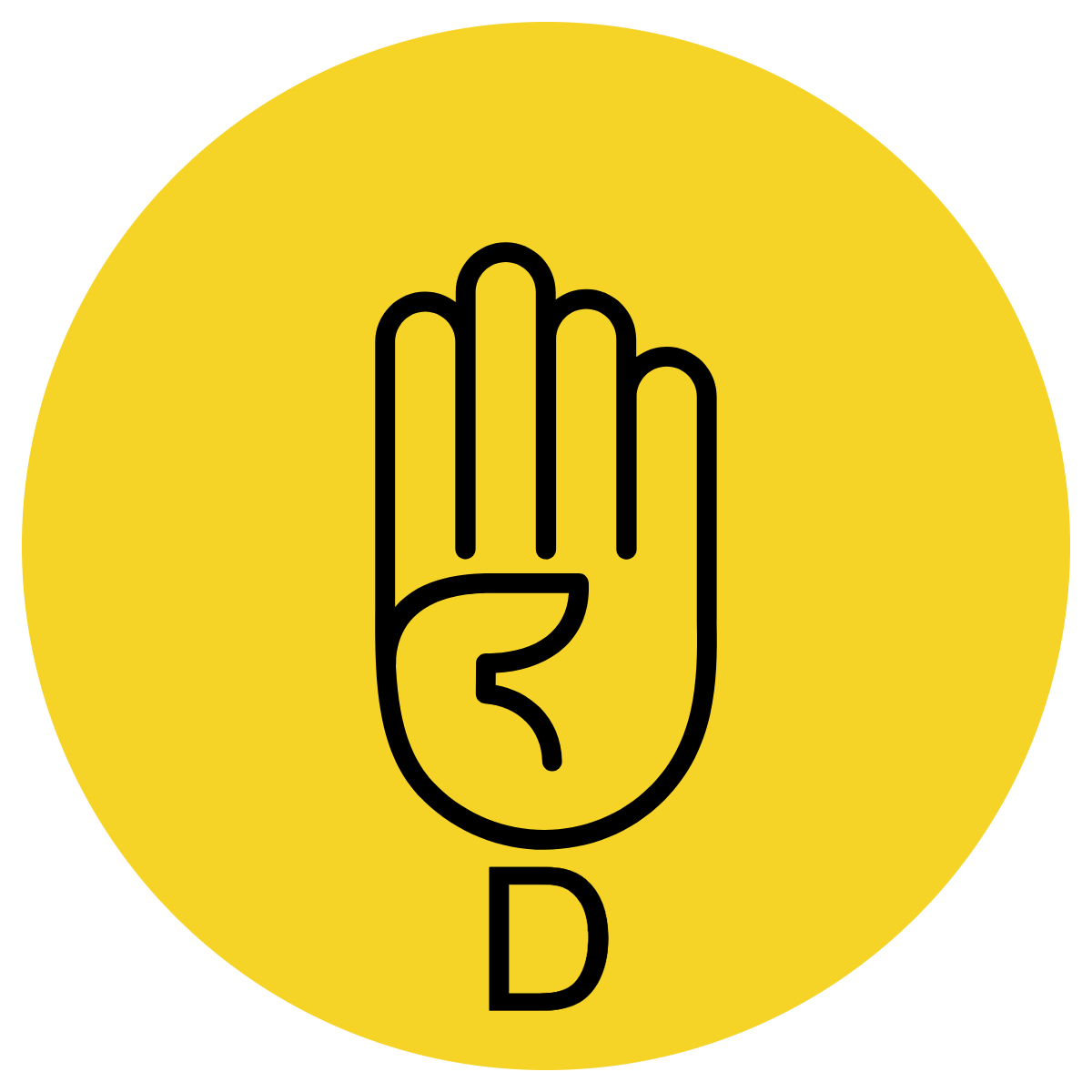 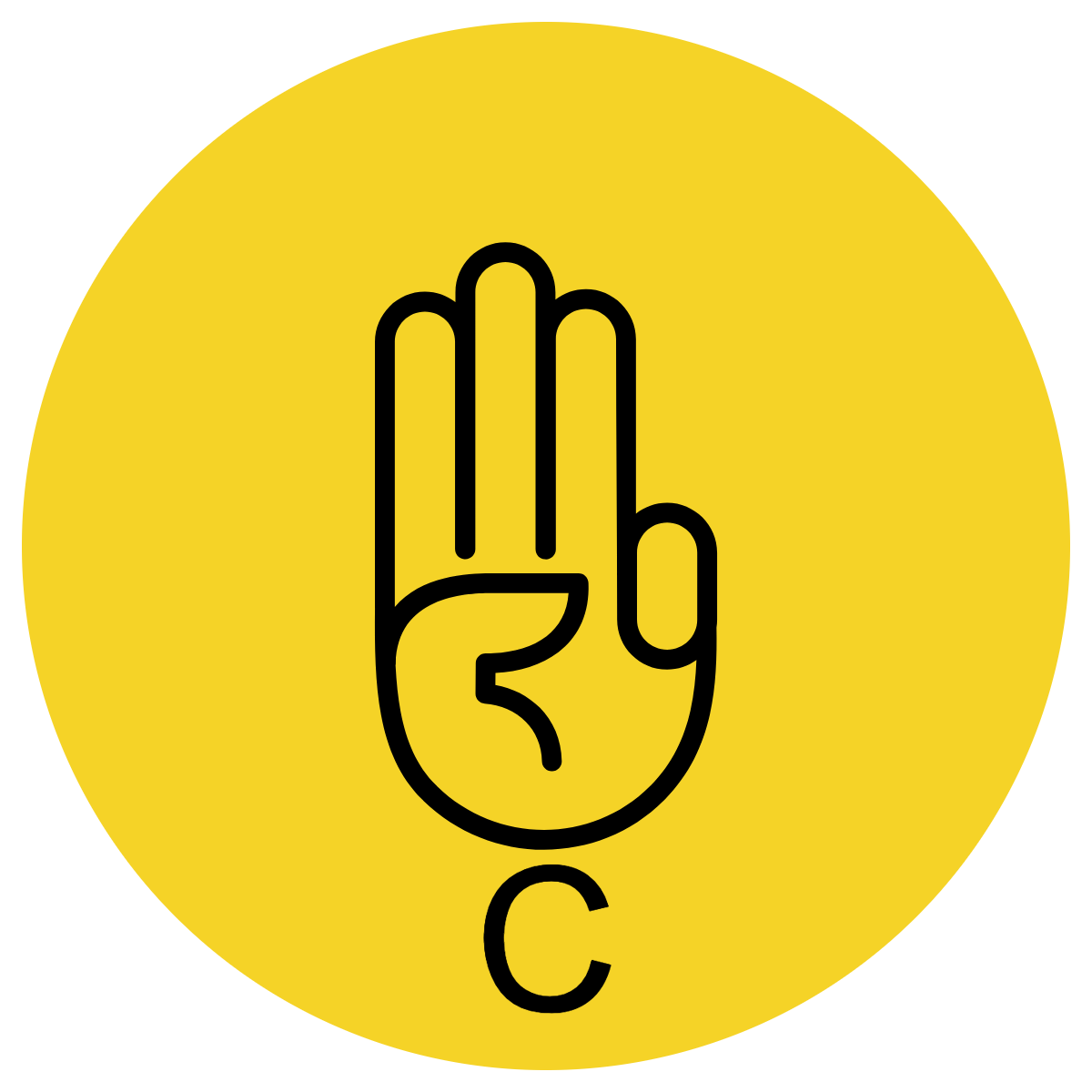 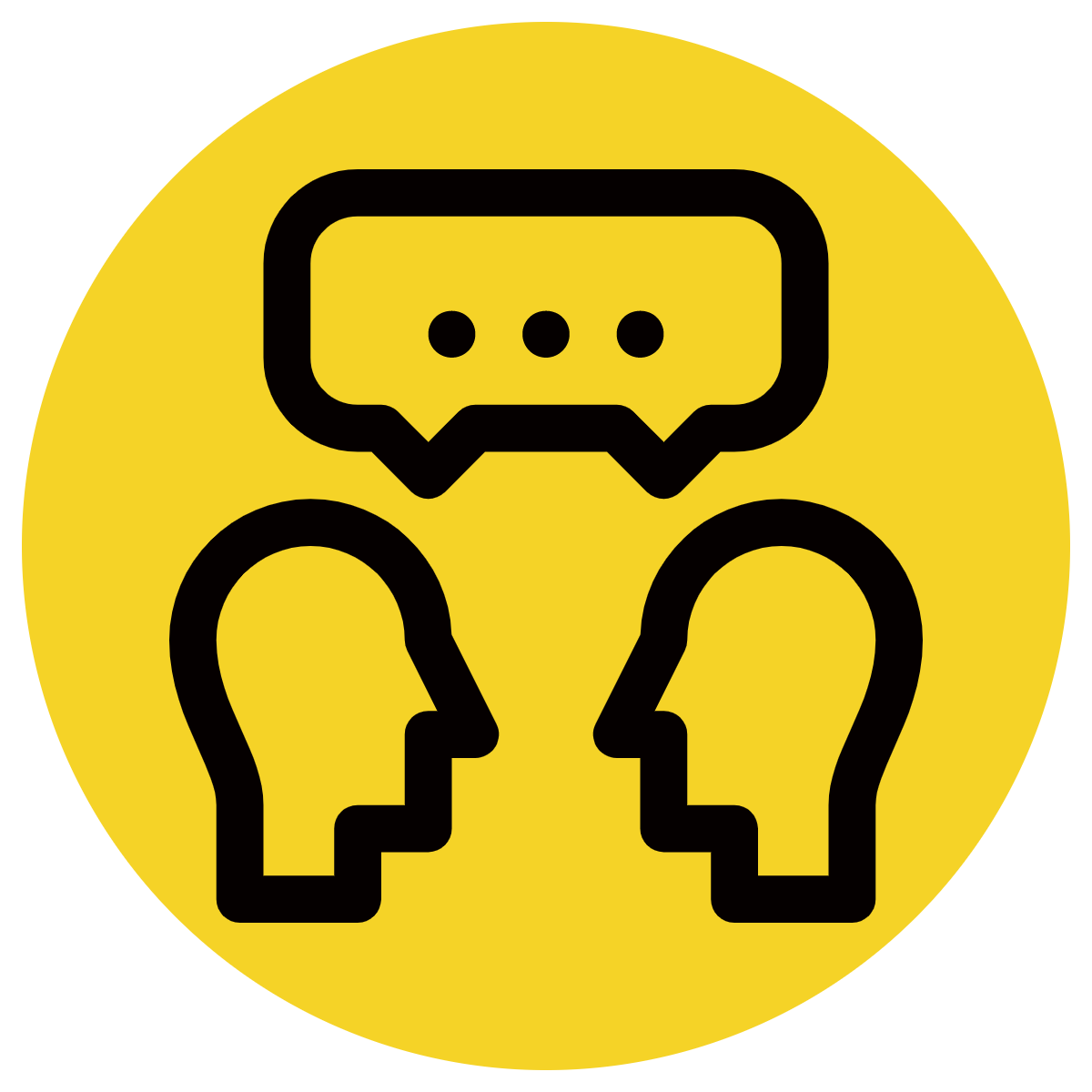 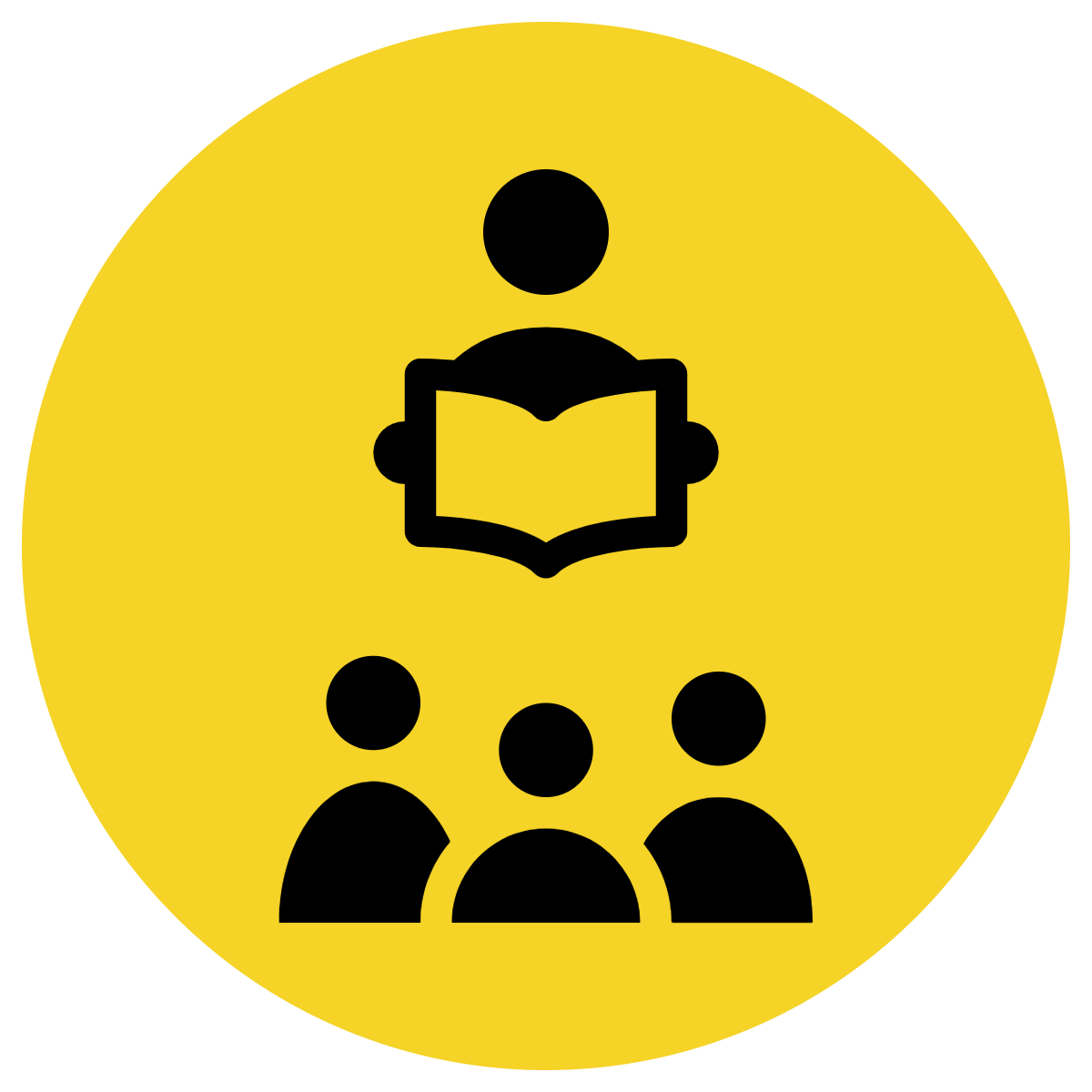 Pair Share
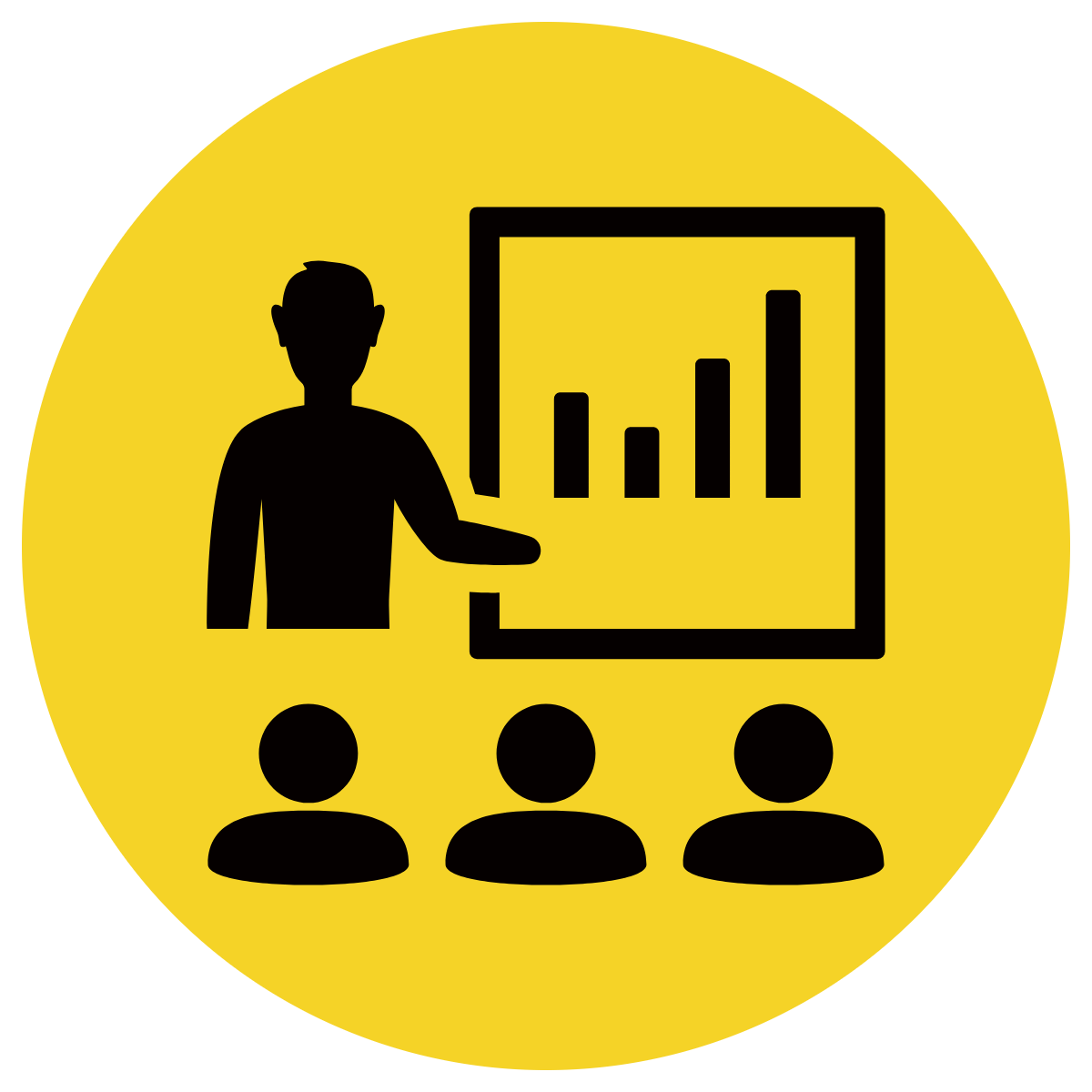 Track with me
Pick a Stick/Answer (non-volunteer)
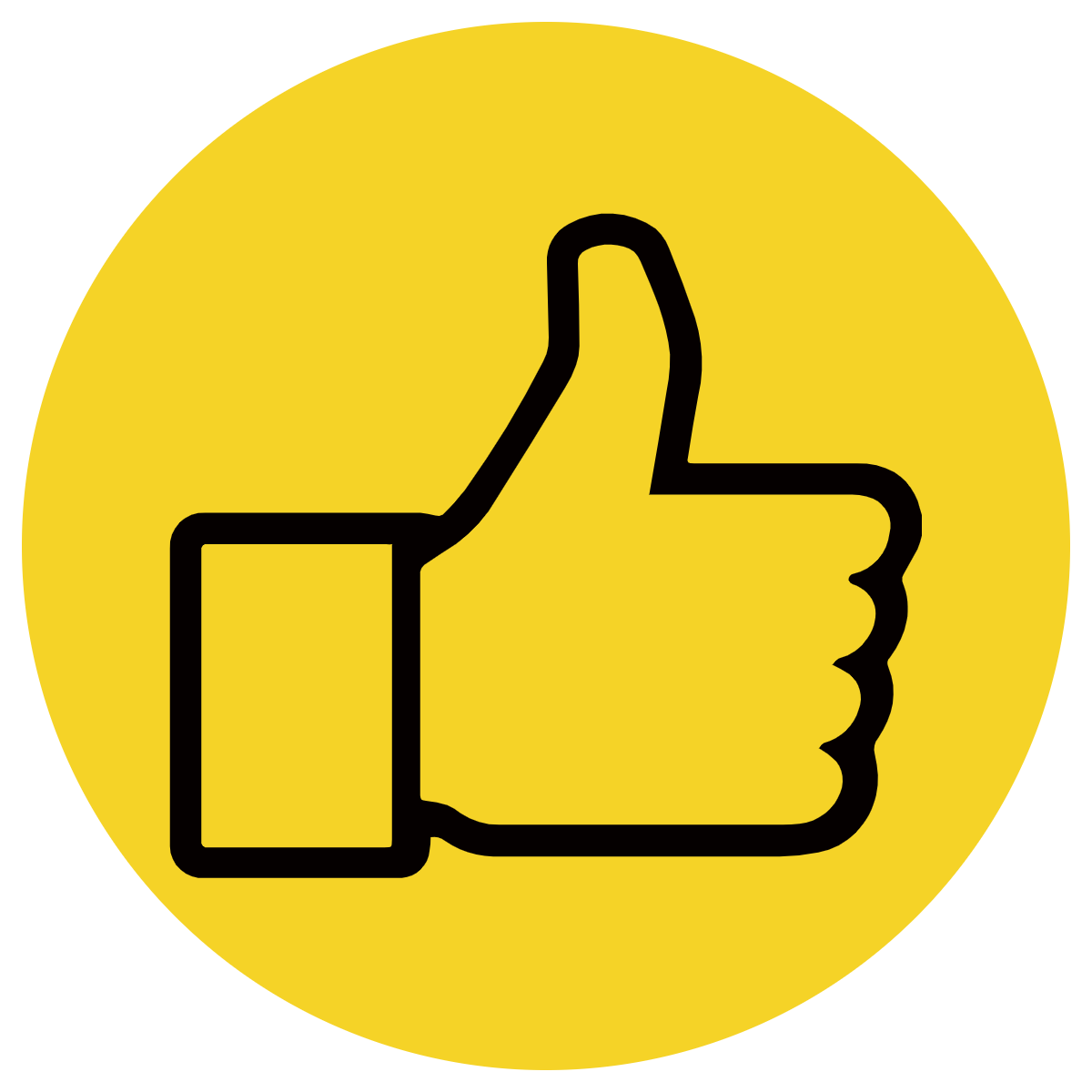 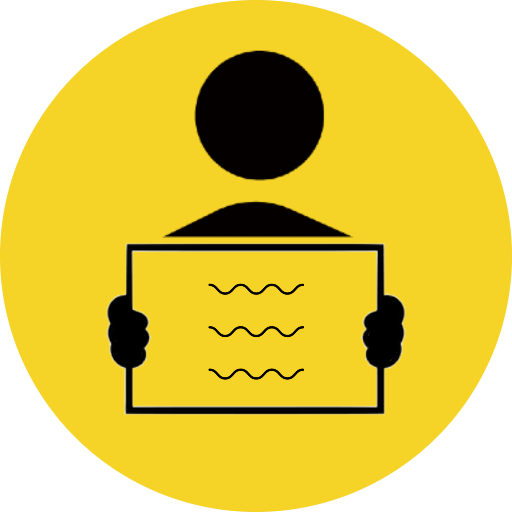 Whiteboards
Vote
Read with me
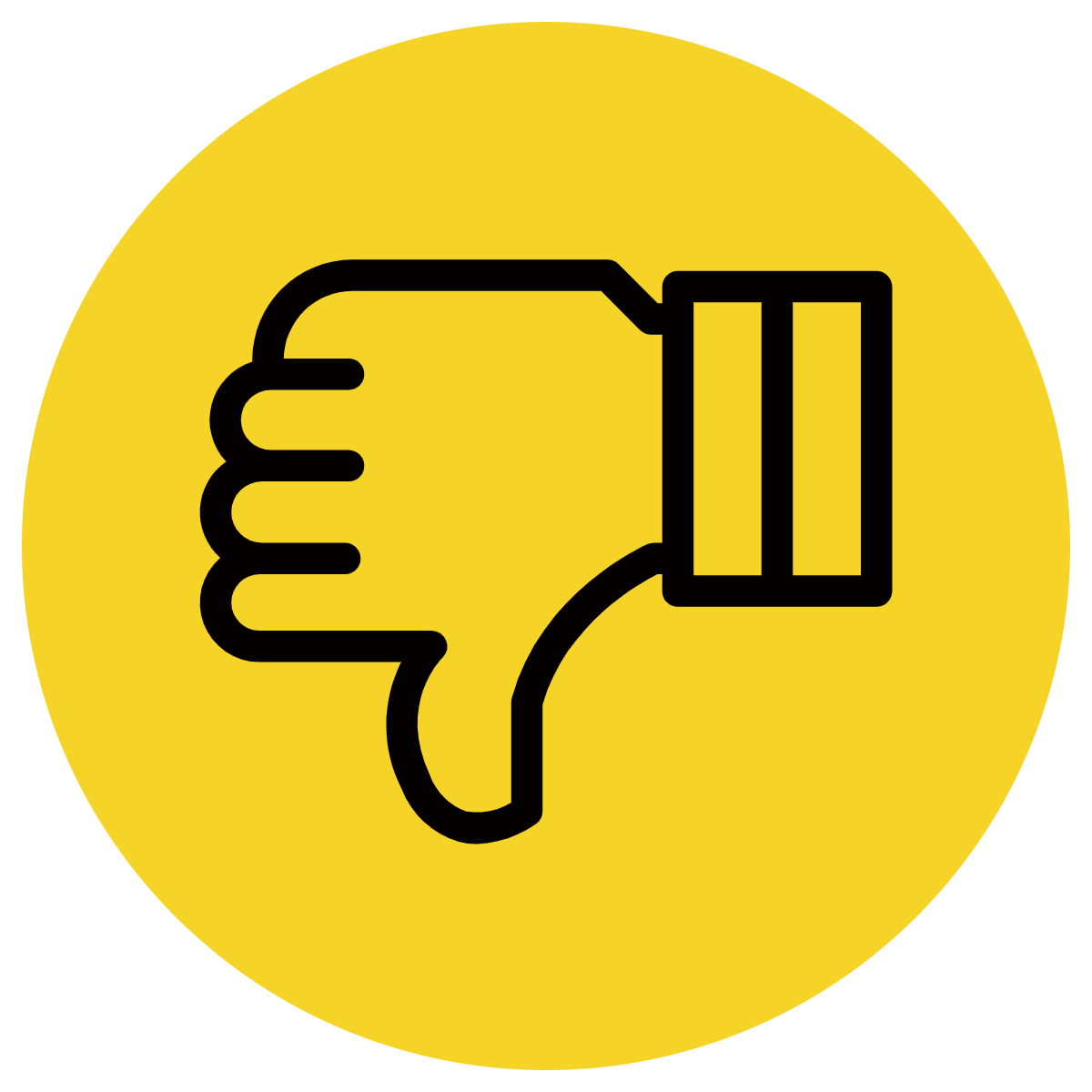 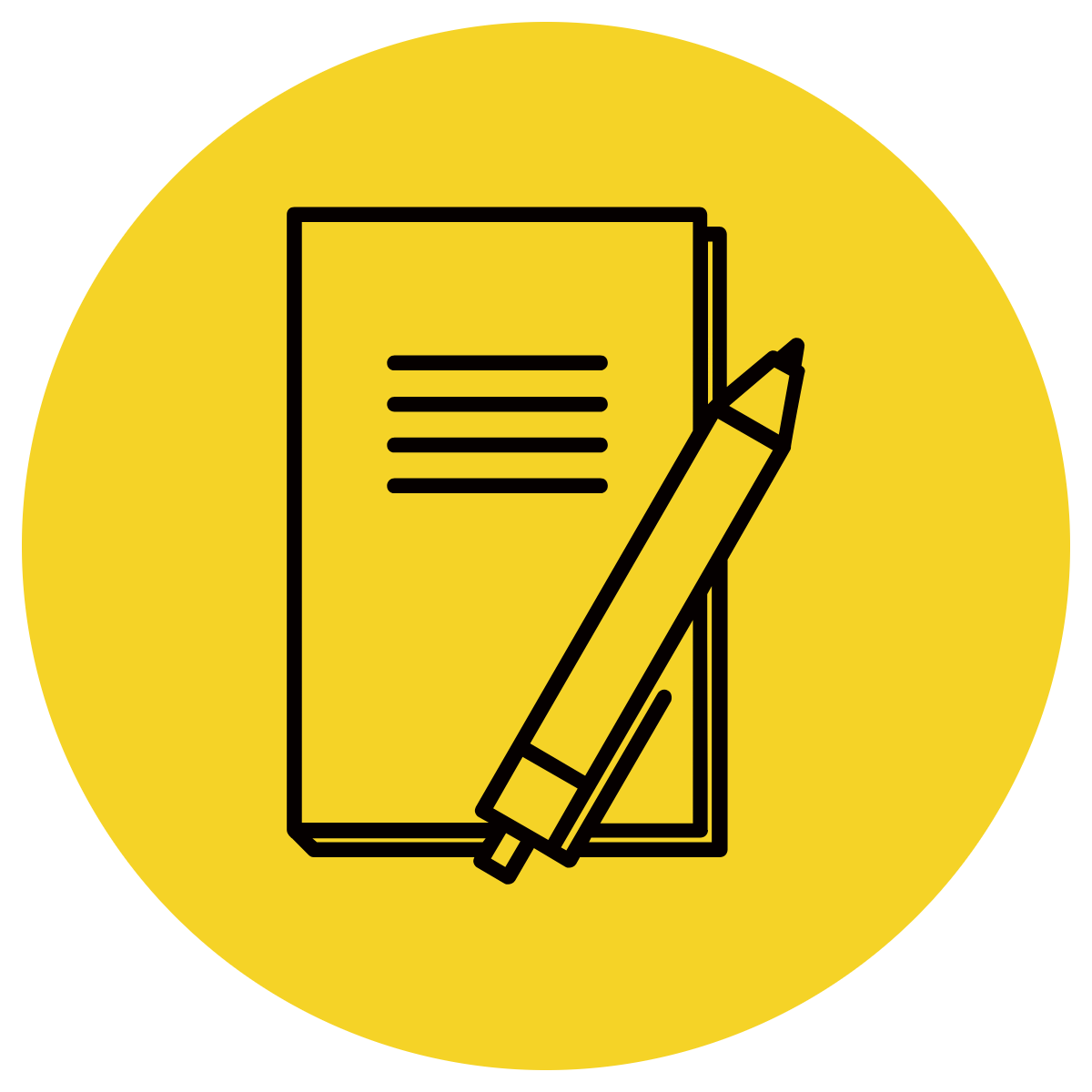 In Your Workbook
Concept Review
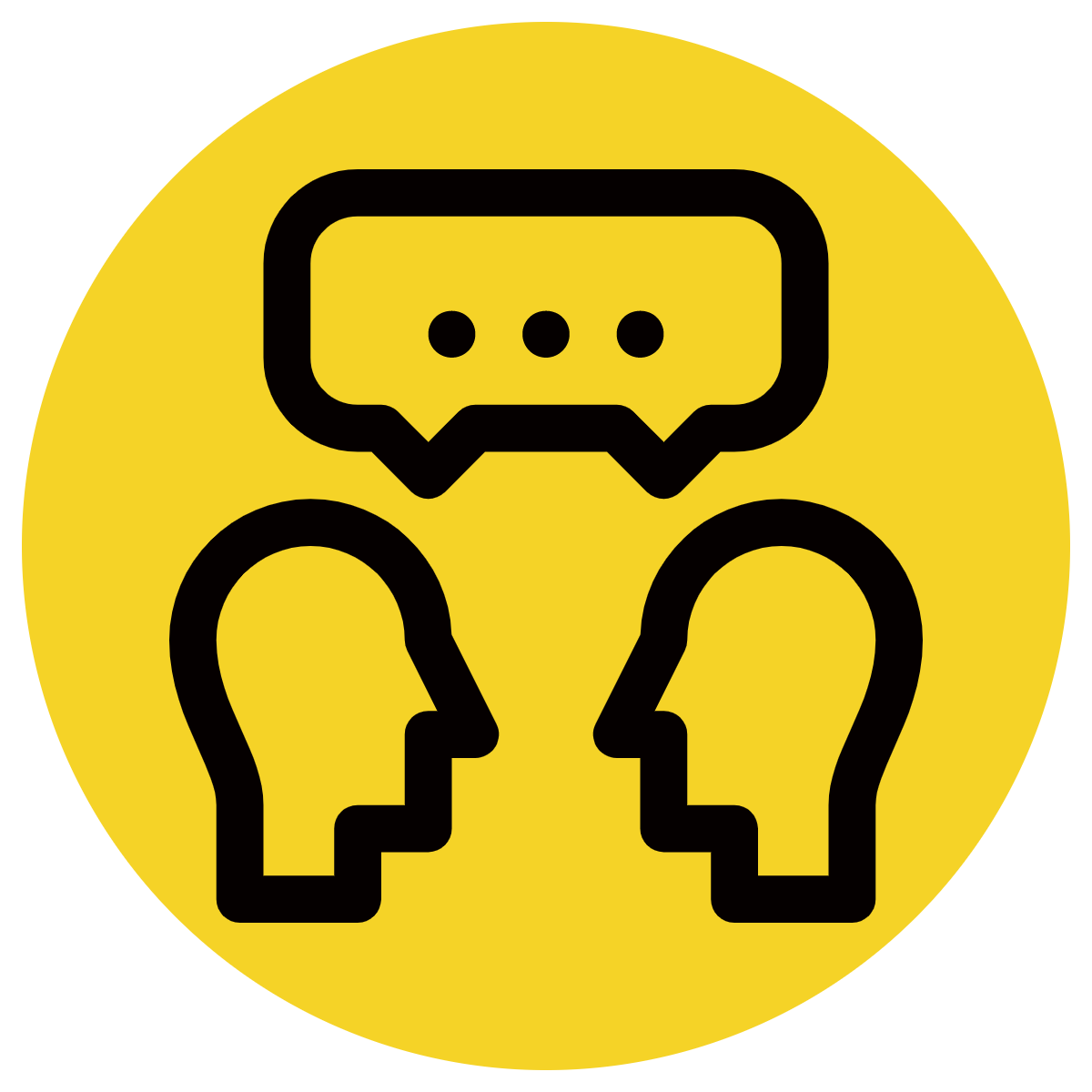 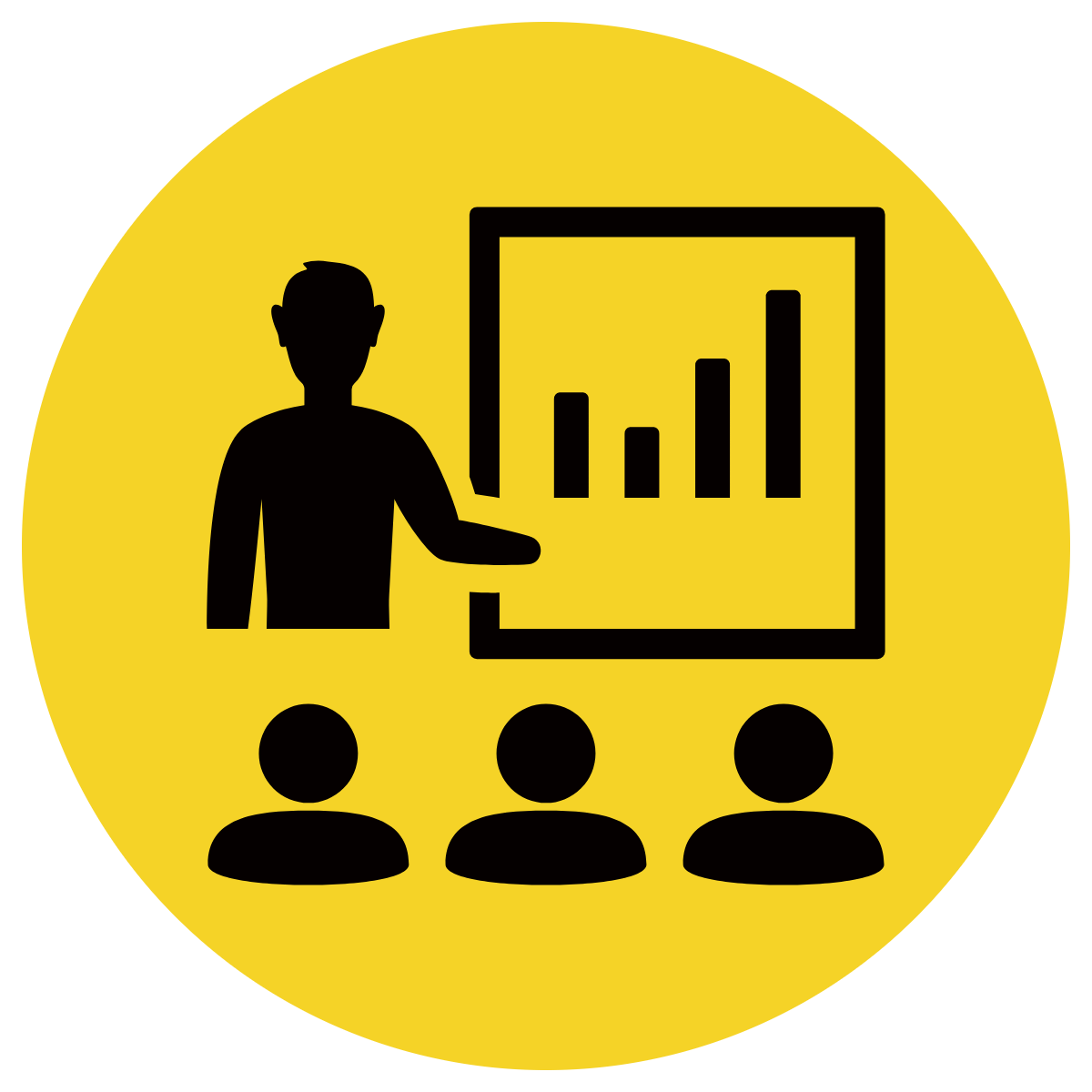 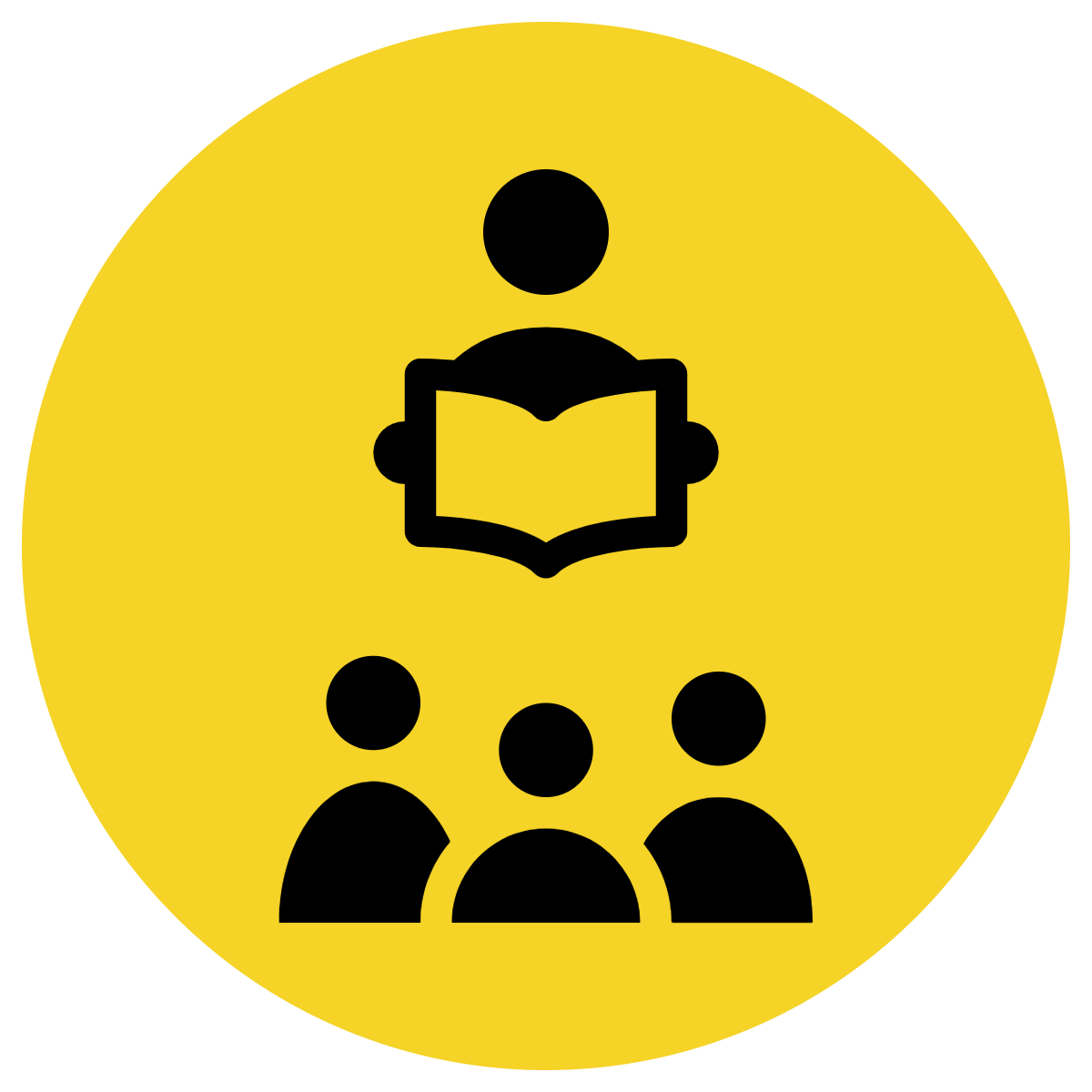 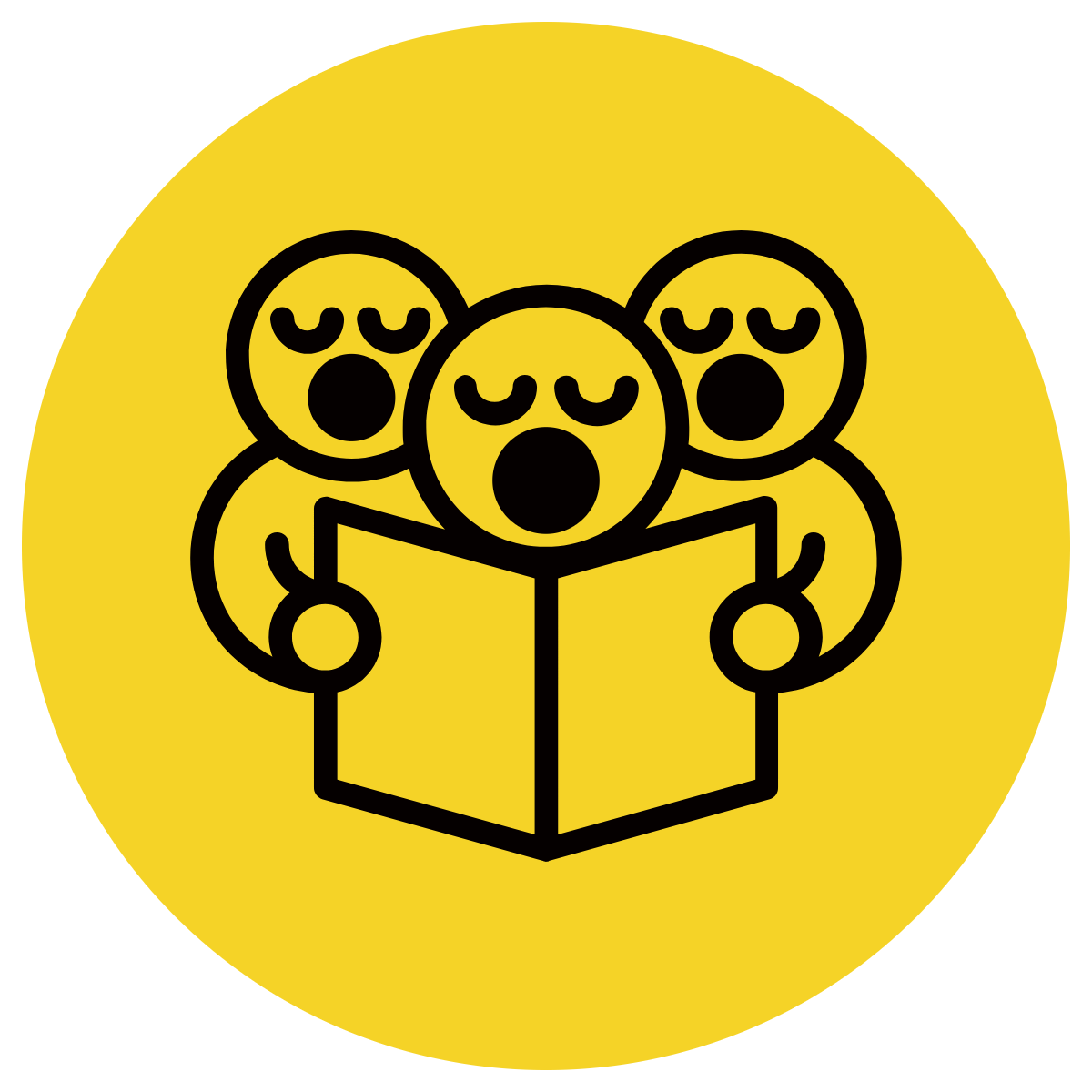 A sentence is a complete thought that makes sense.
A sentence must:

	  make sense

	  have a WHO

	  have a DO
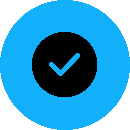 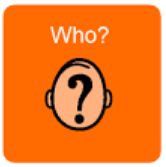 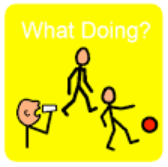 Learning Objective
We are learning to speak in full sentences.

We are going to add more parts to our sentences to make them longer and more interesting.
Concept Review
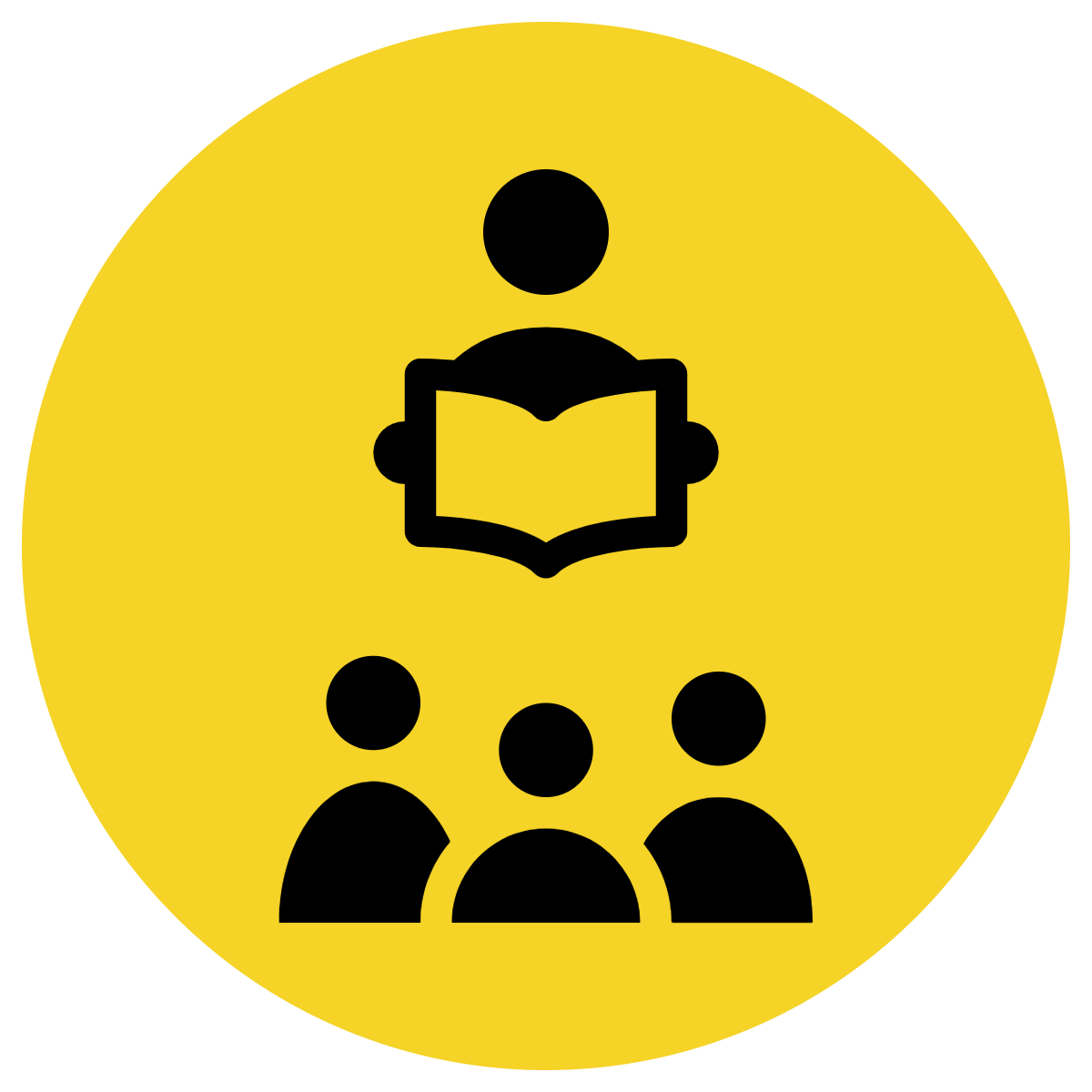 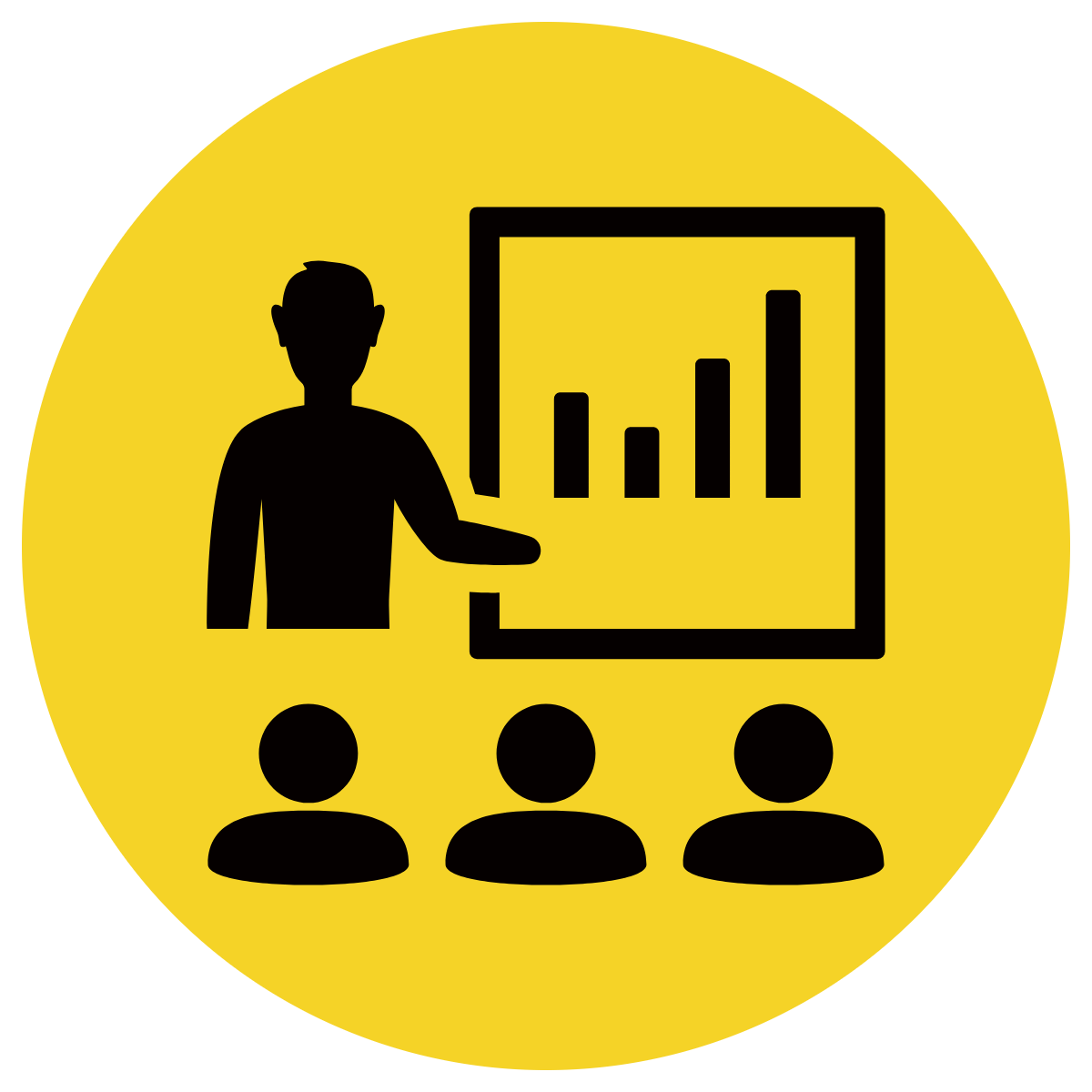 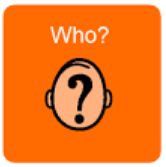 WHO words tell us the person or animal we are talking about
WHO words are orange words
CFU:
What does WHO name / tell us?
Say WHO:
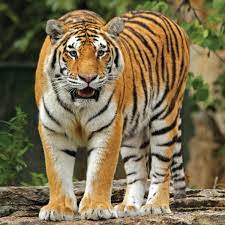 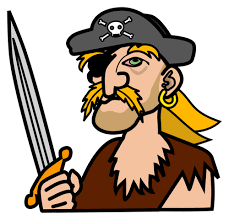 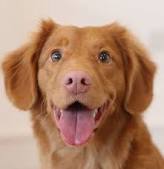 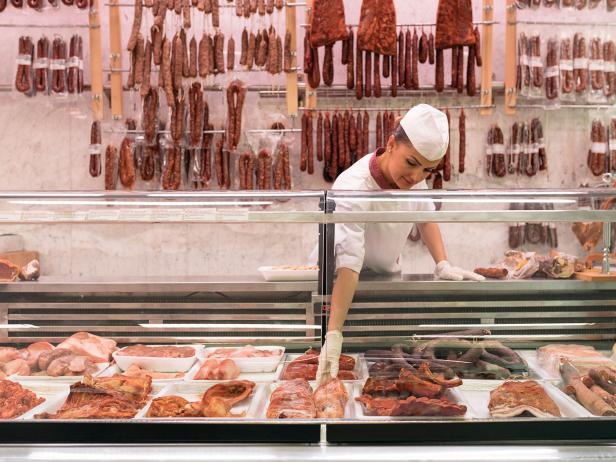 animal
person
person
animal
tiger
dog
pirate
butcher
Concept Review
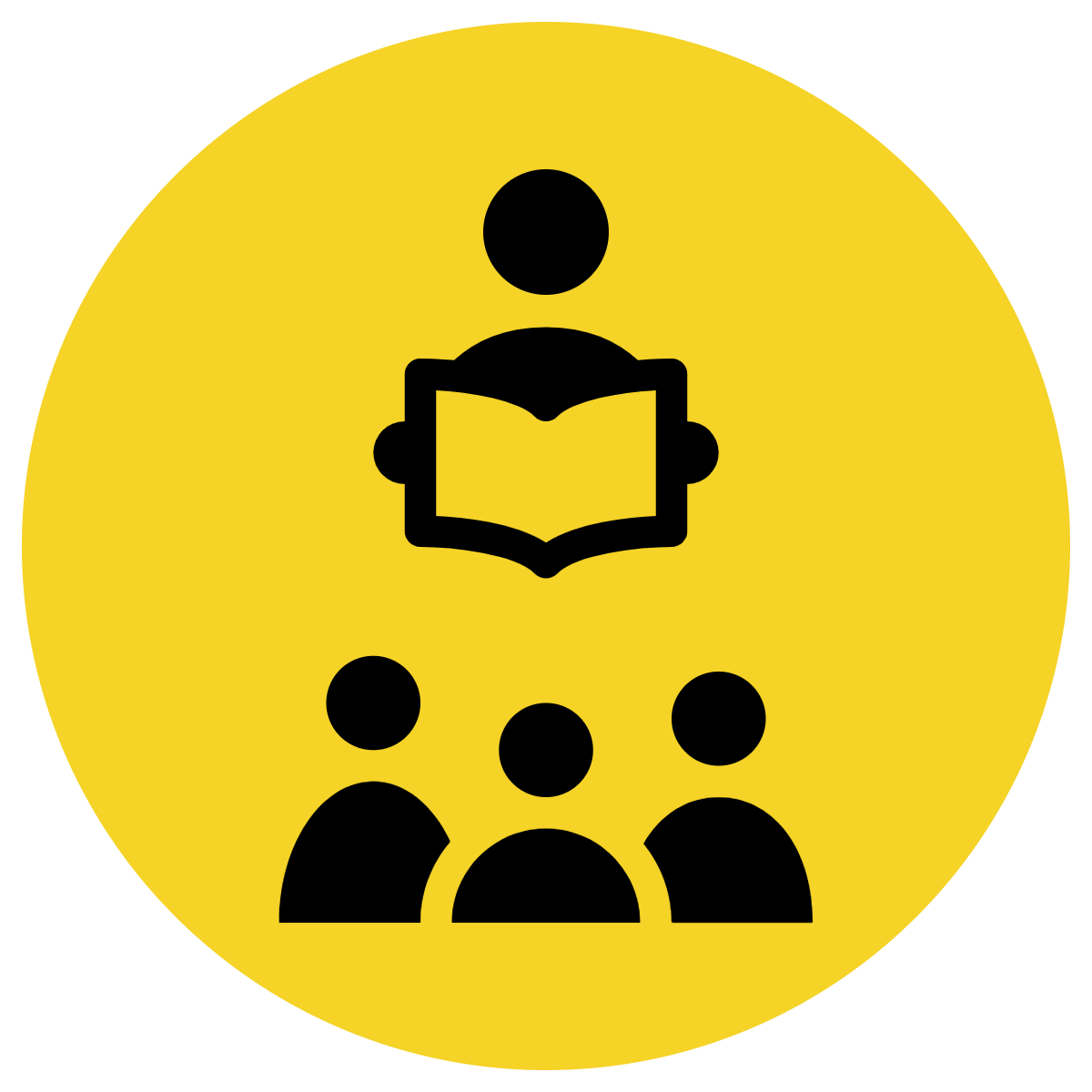 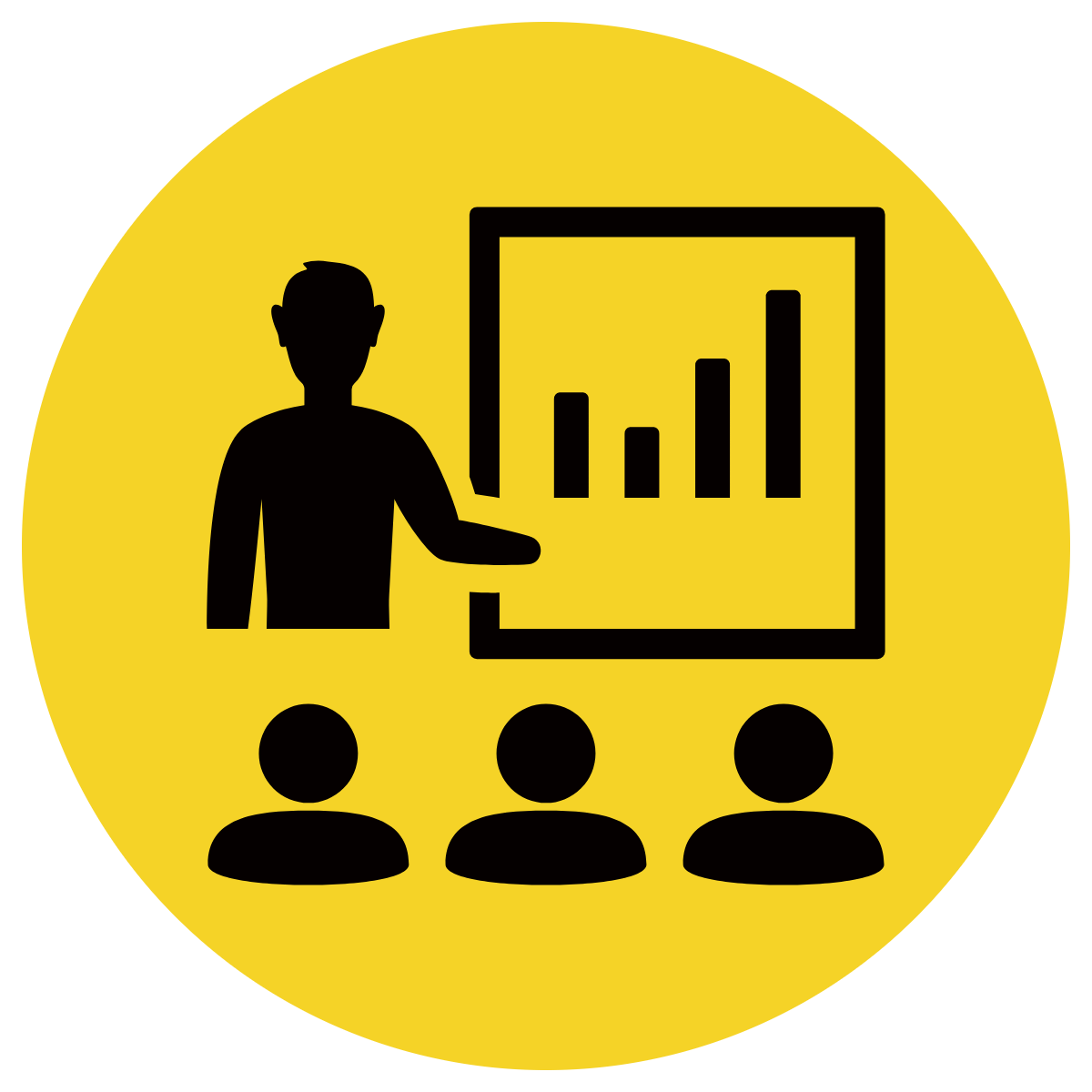 DO words tell us what a person or animal is doing
DO words are yellow words
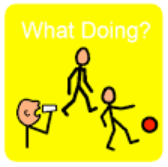 CFU:
What does DO tell us?
Say the DO:
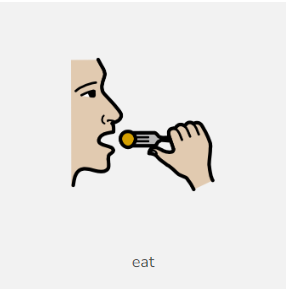 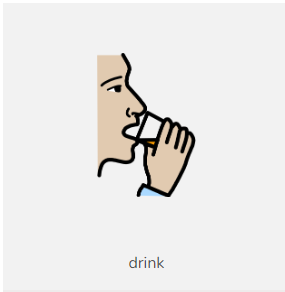 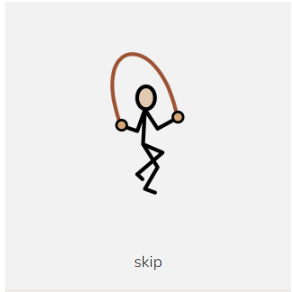 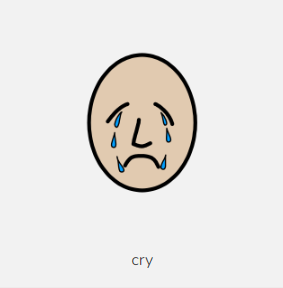 skip
drink
cry
eat
Concept Development
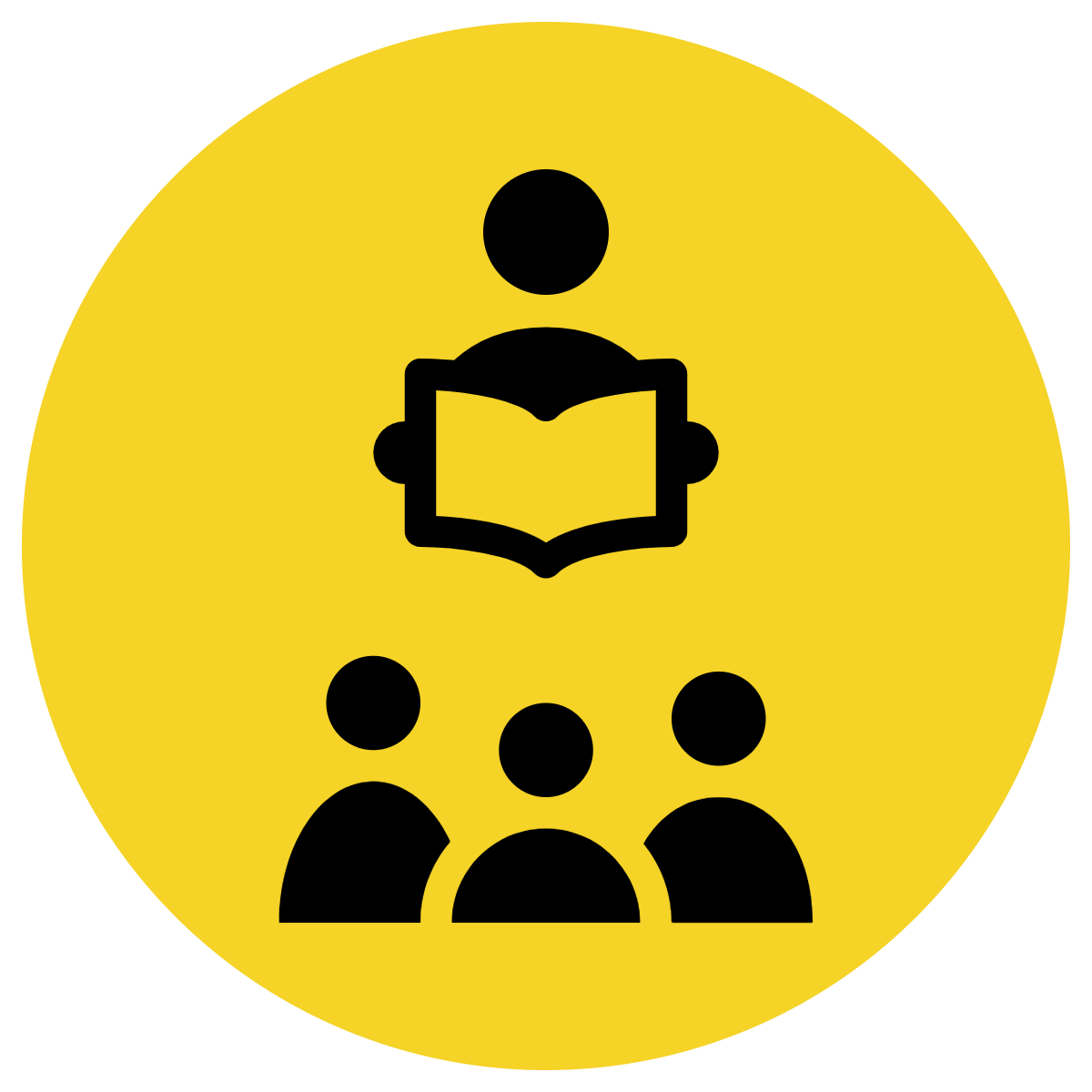 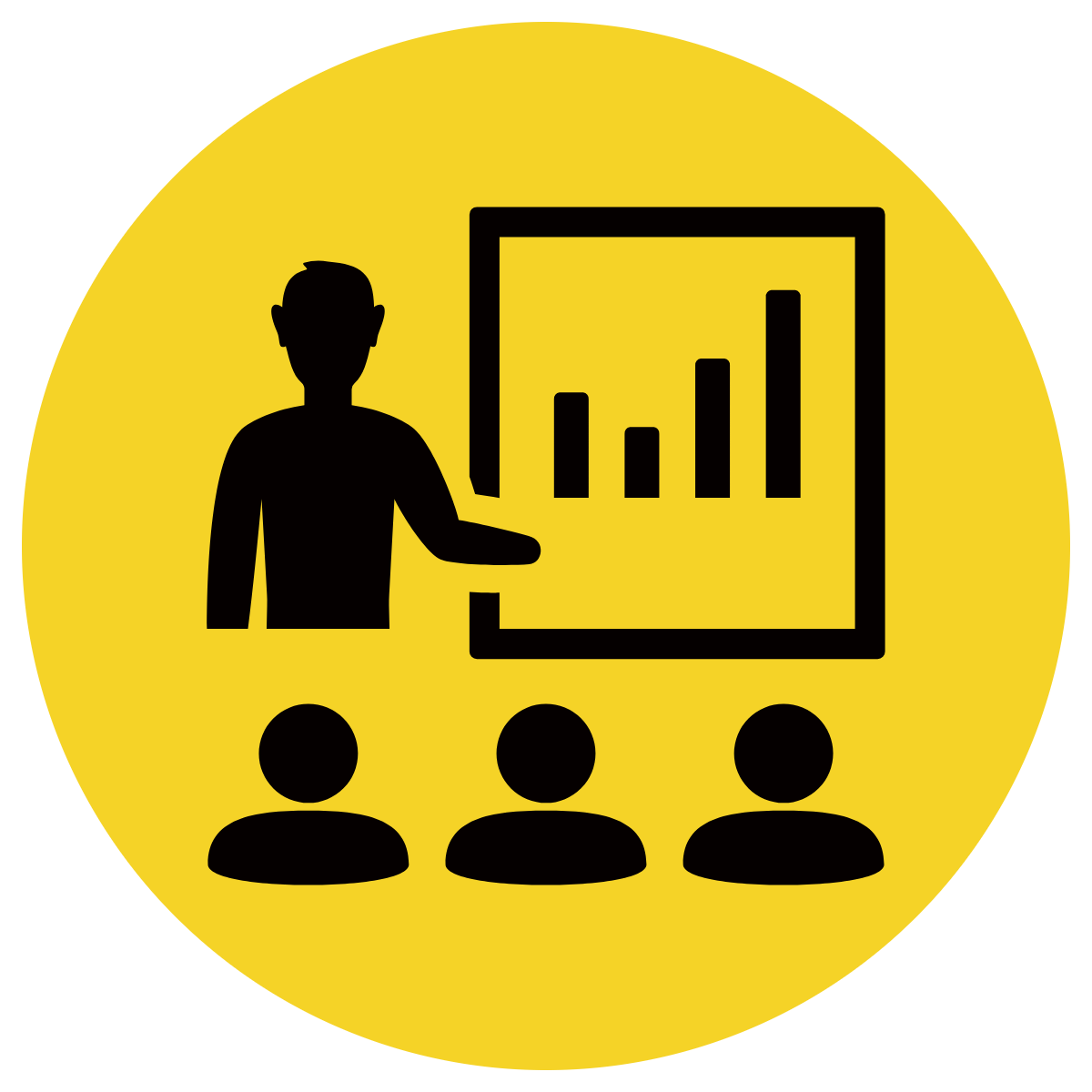 WHERE words tell us the place someone or something is
WHERE words are blue words
CFU:
What does WHERE tell us?
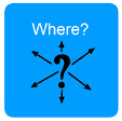 Say the WHERE:
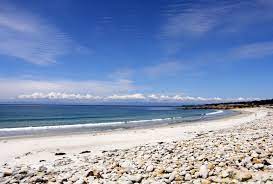 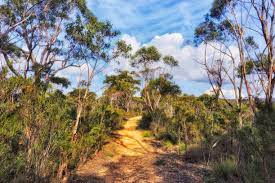 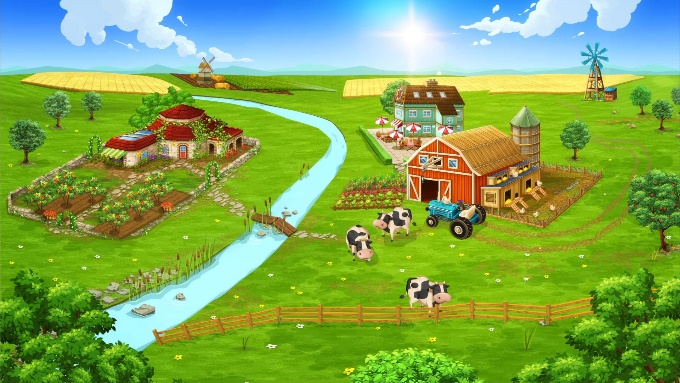 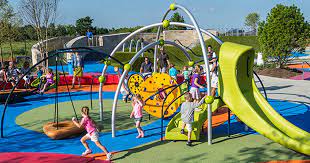 beach
playground
bush
farm
Concept Development: I do
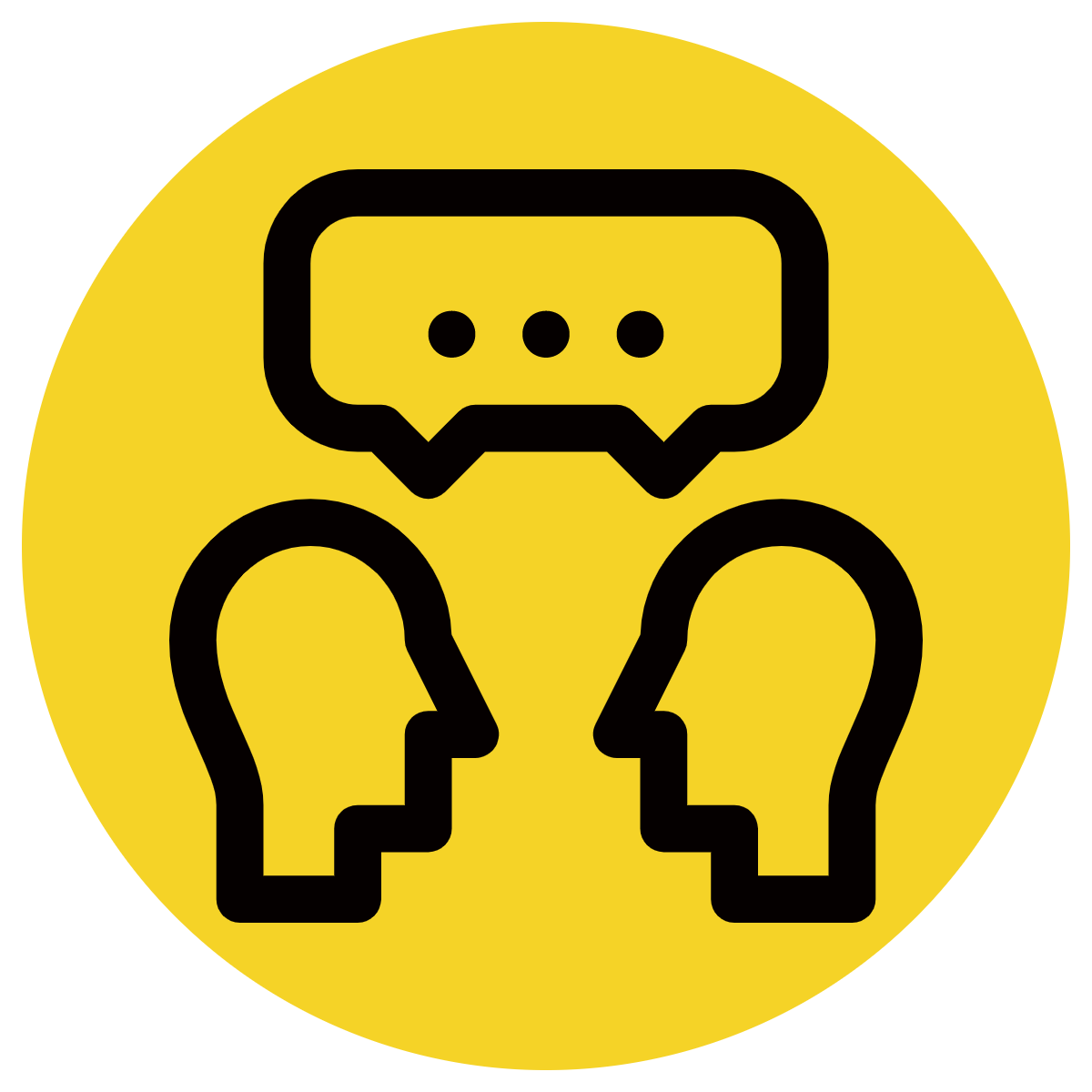 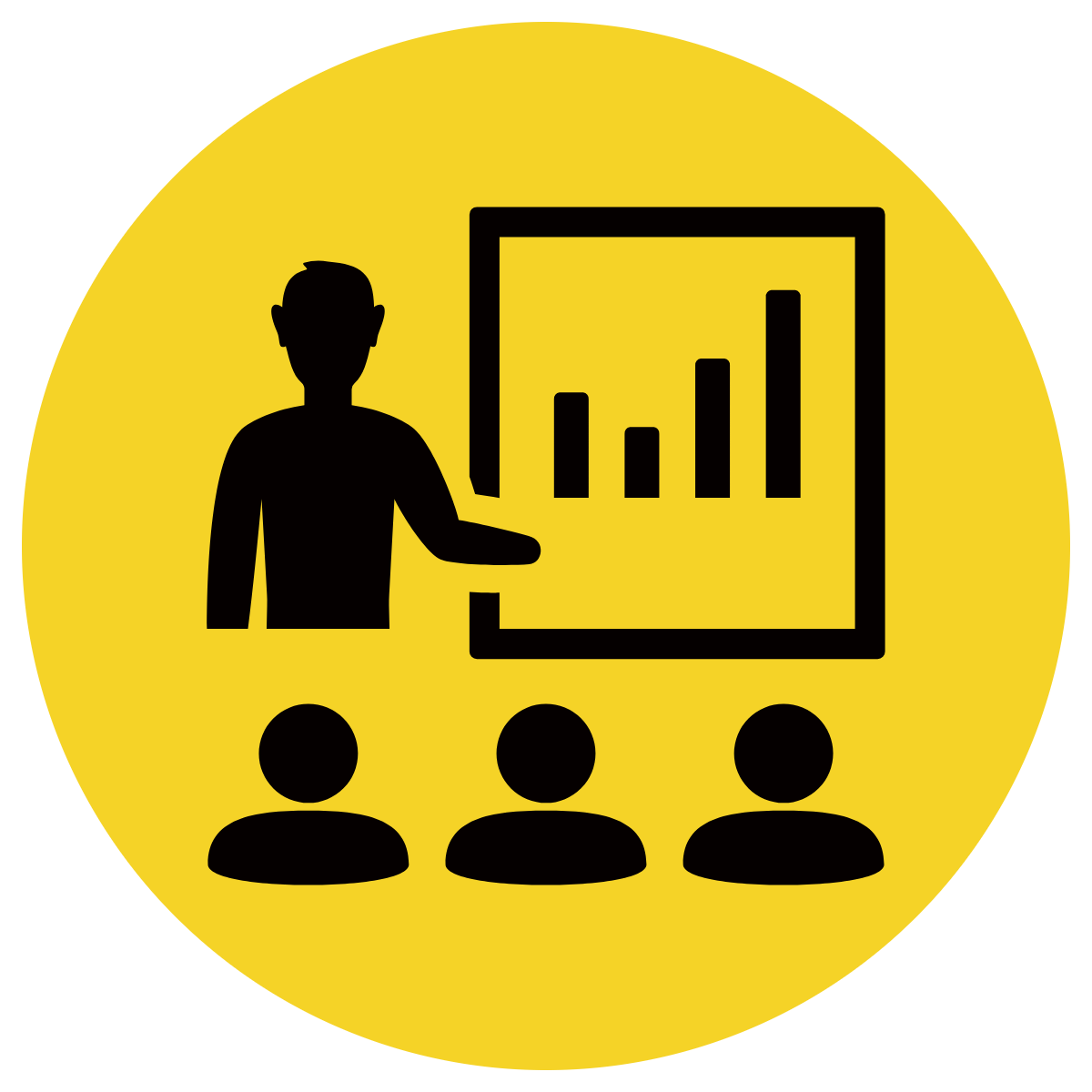 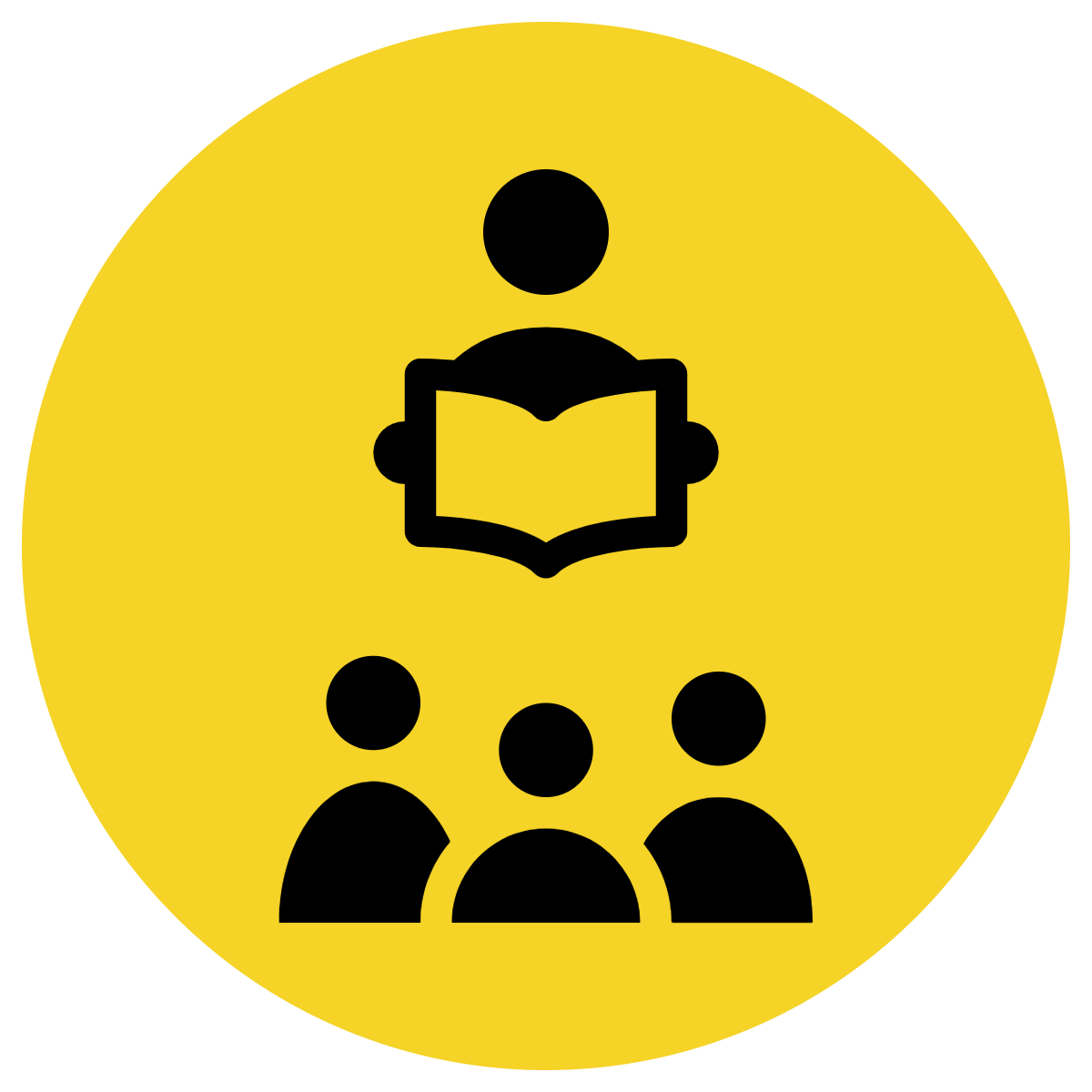 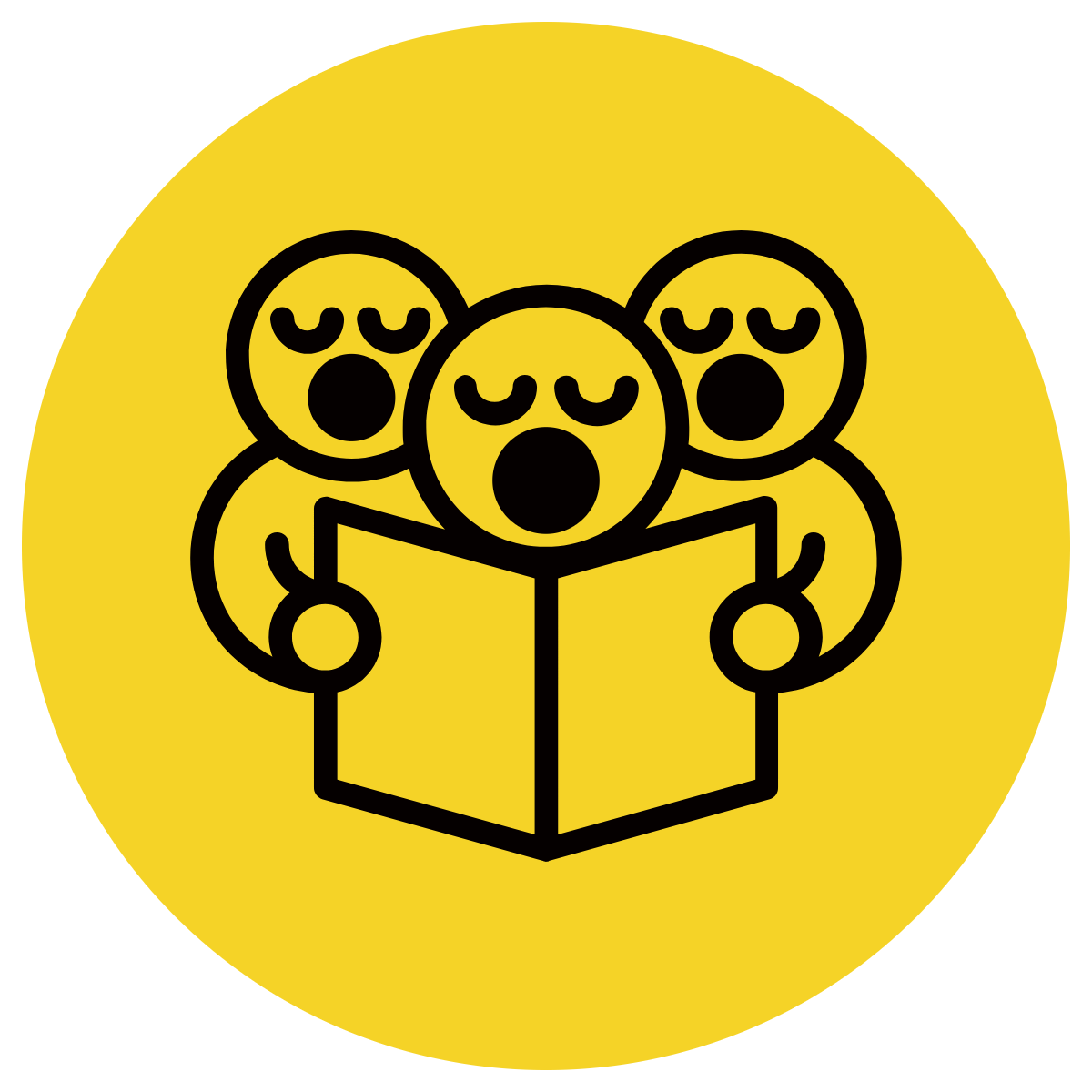 Let’s find the ‘who’ , the ‘do’ and the ‘where’
I say the sentence then we say the sentence
CFU:
What’s the WHO of the sentence?
What’s the DO of the sentence?
What’s the WHERE of the sentence?
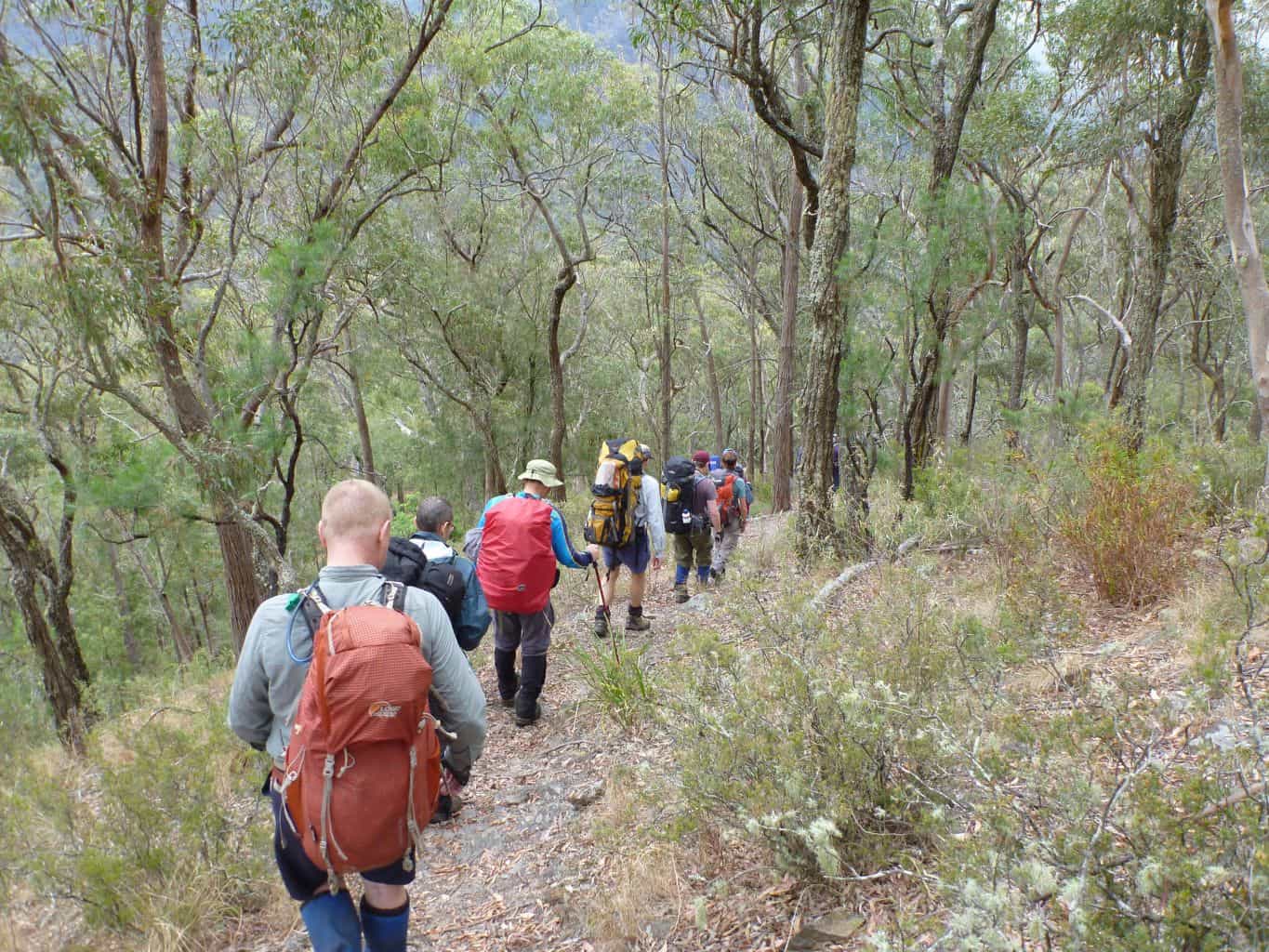 A sentence must:

	  make sense

	  have a WHO

	  have a DO
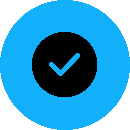 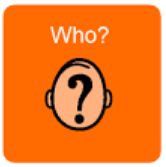 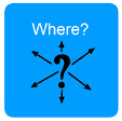 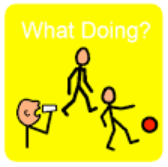 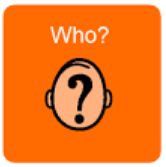 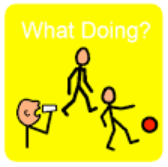 Concept Development: I do
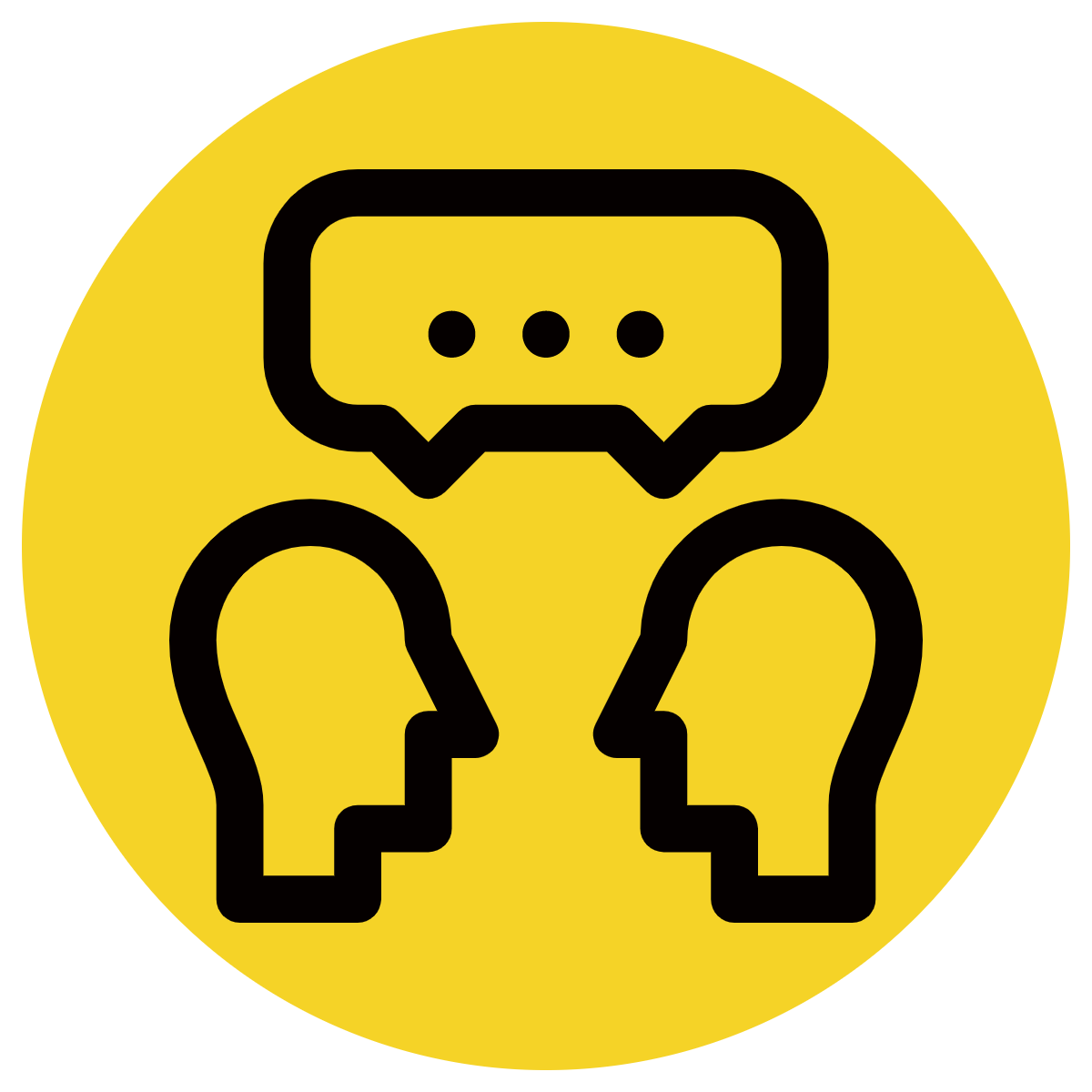 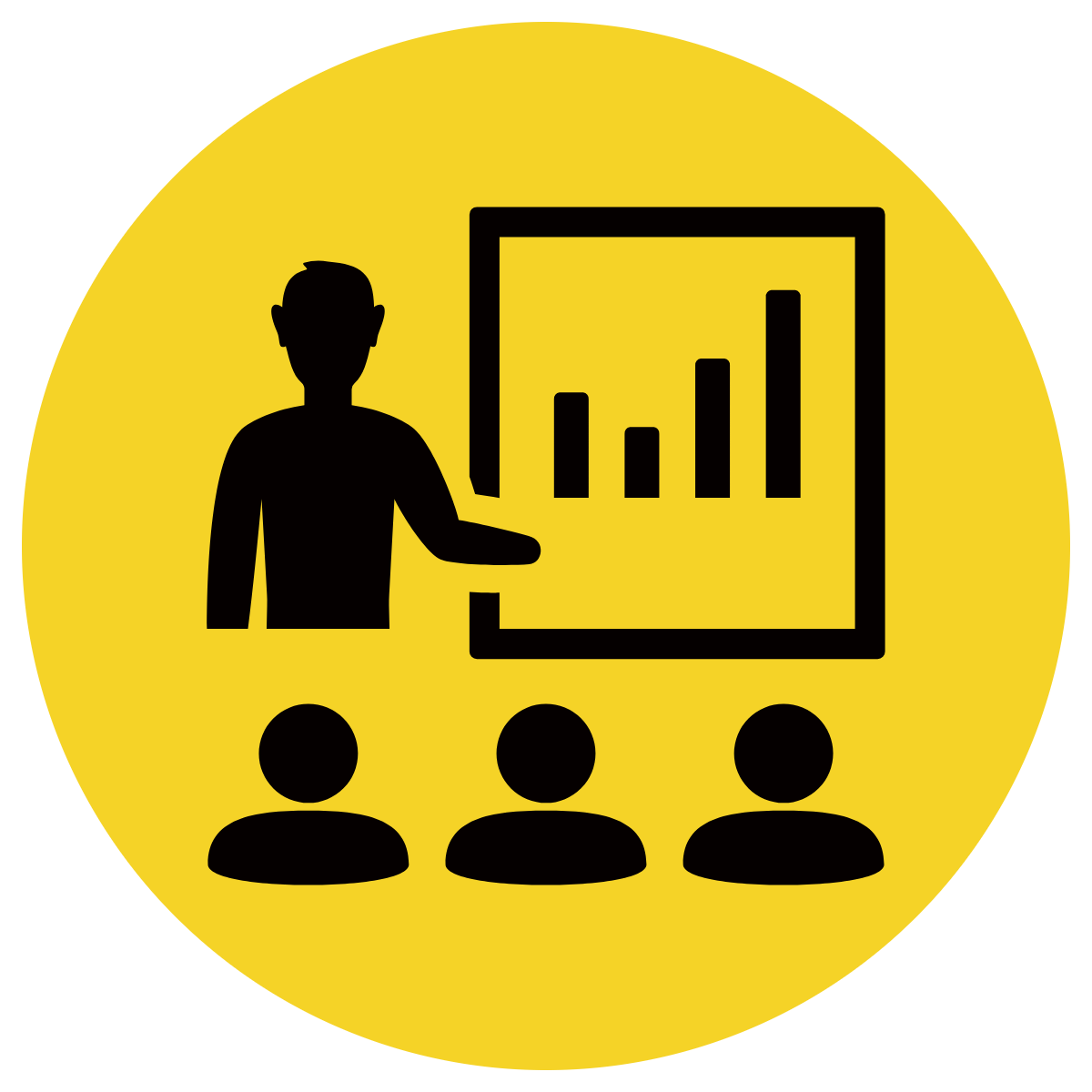 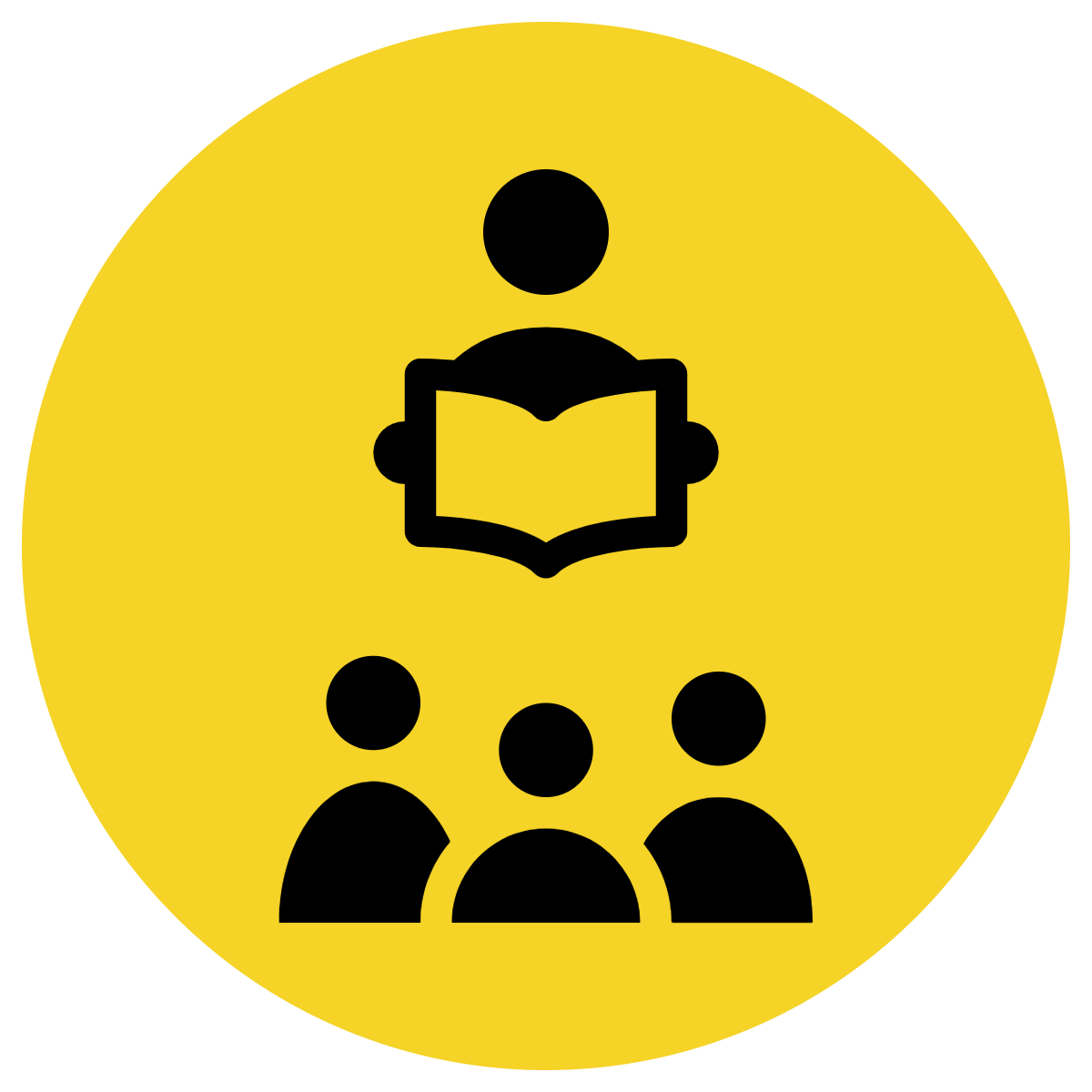 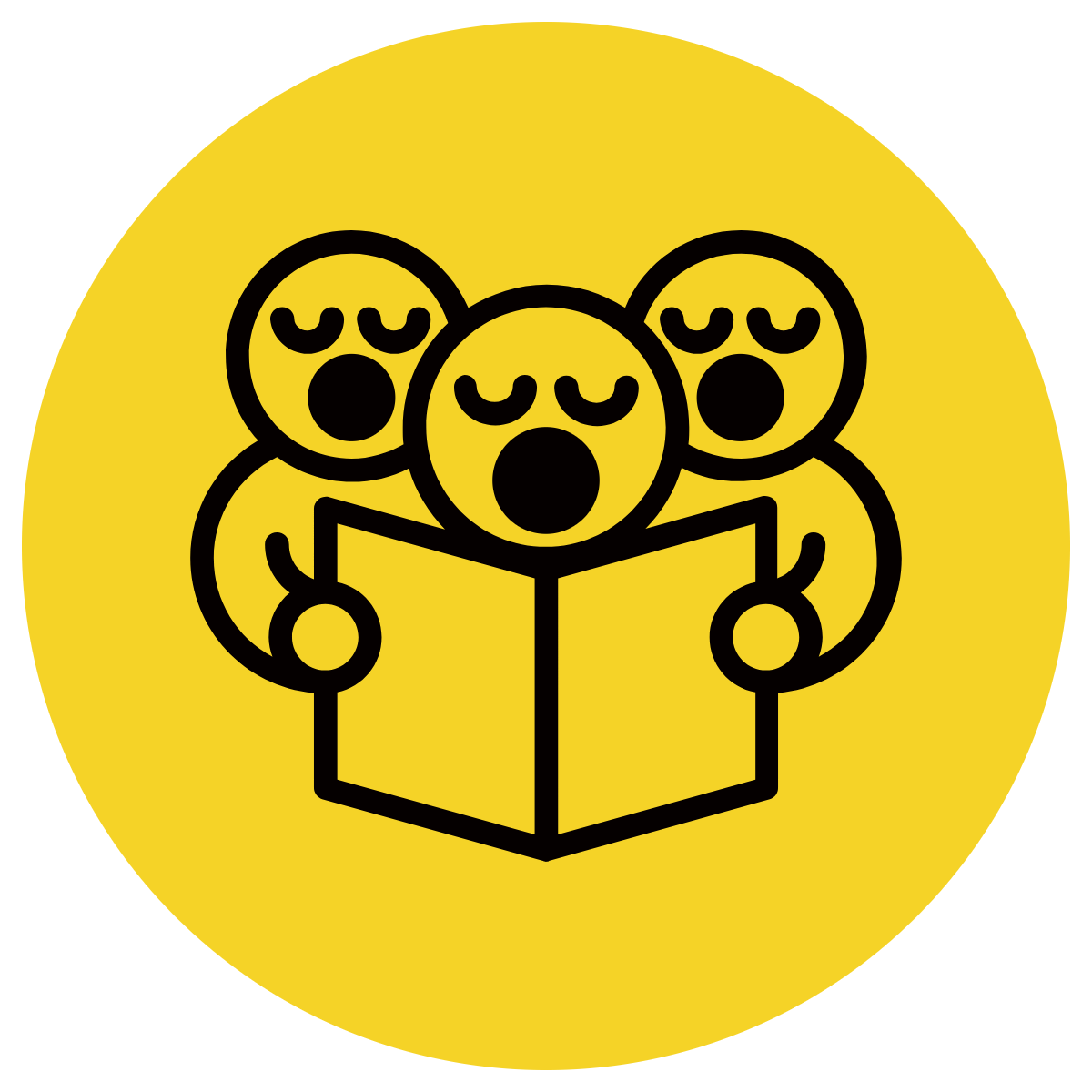 Let’s find the ‘who’ , the ‘do’ and the ‘where’
I say the sentence then we say the sentence
CFU:
What’s the WHO of the sentence?
What’s the DO of the sentence?
What’s the WHERE of the sentence?
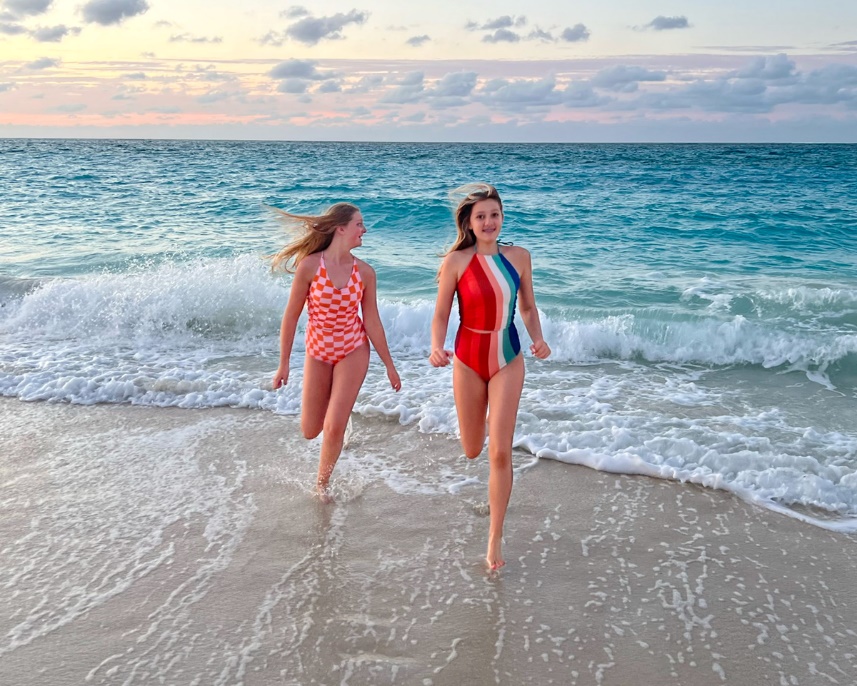 A sentence must:

	  make sense

	  have a WHO

	  have a DO
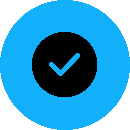 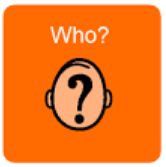 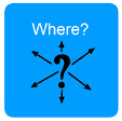 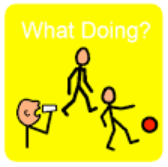 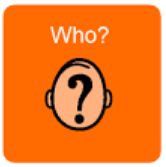 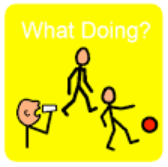 Concept Development: We do
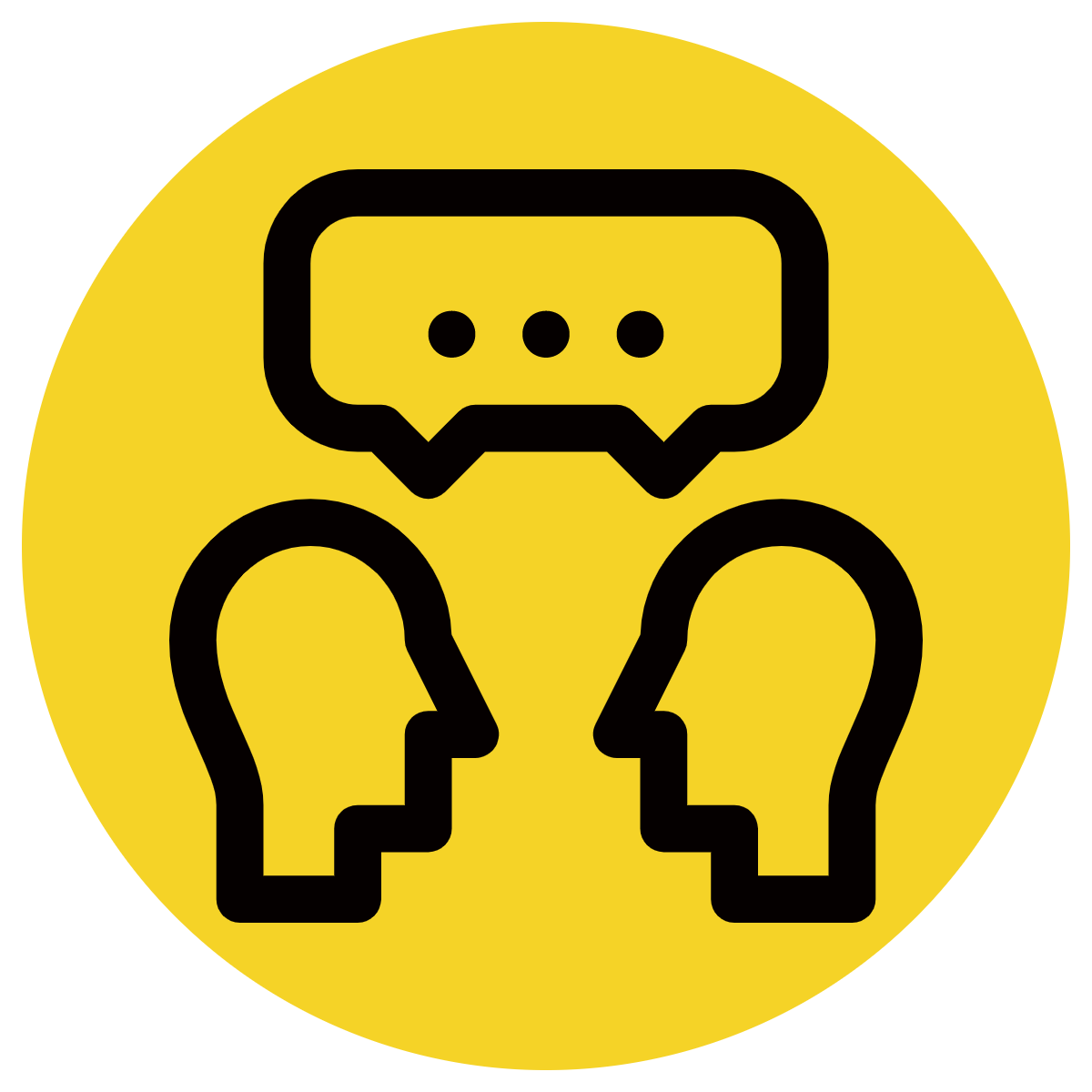 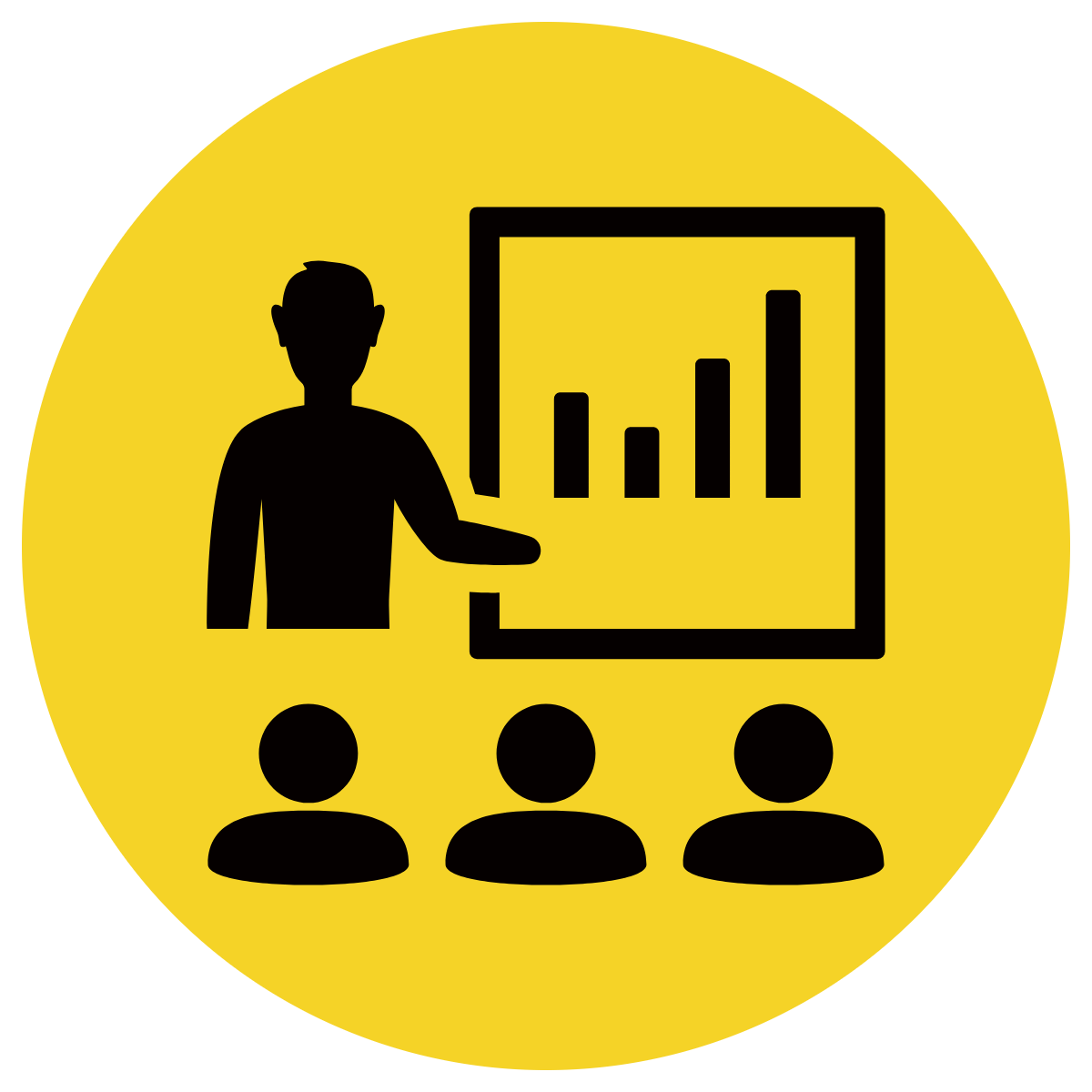 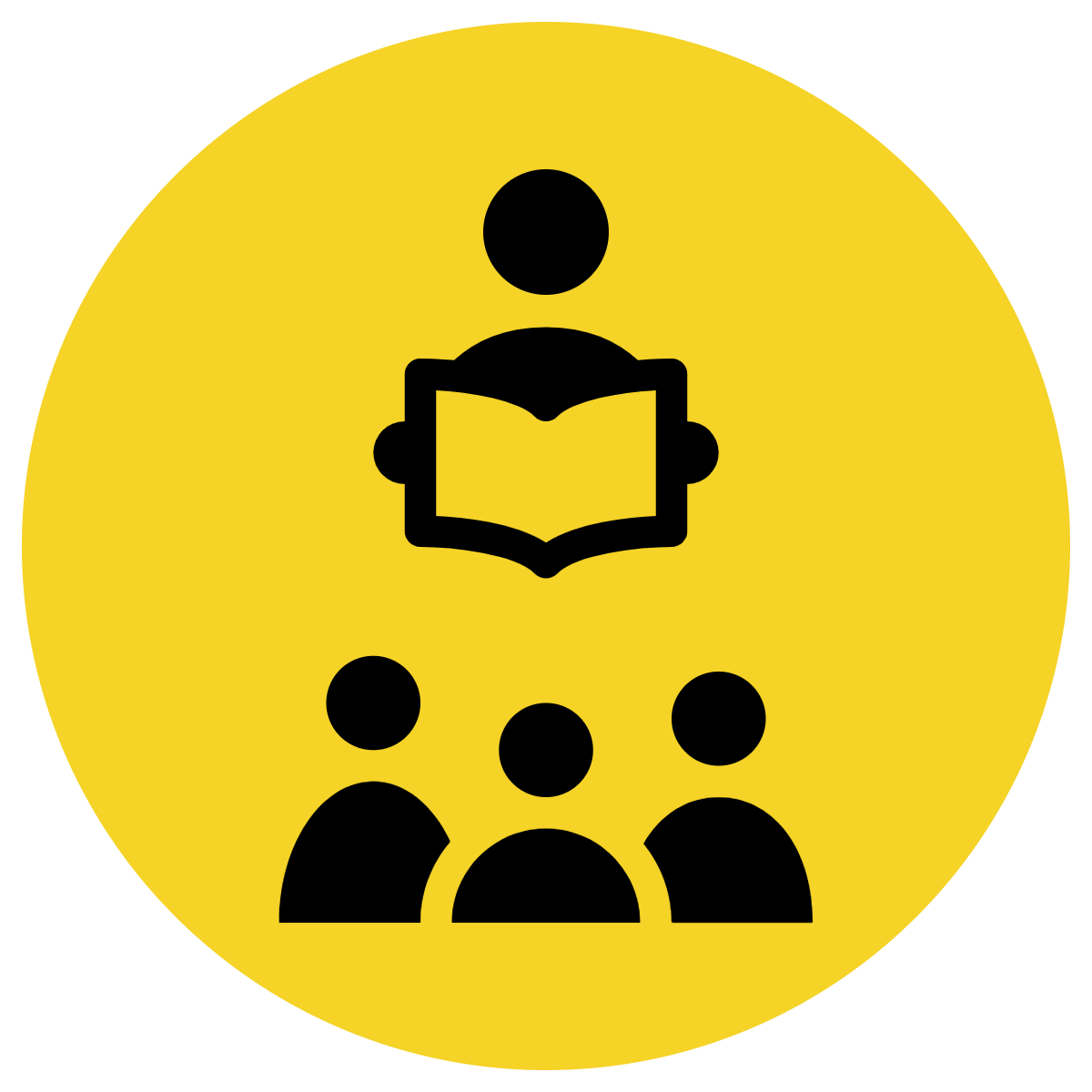 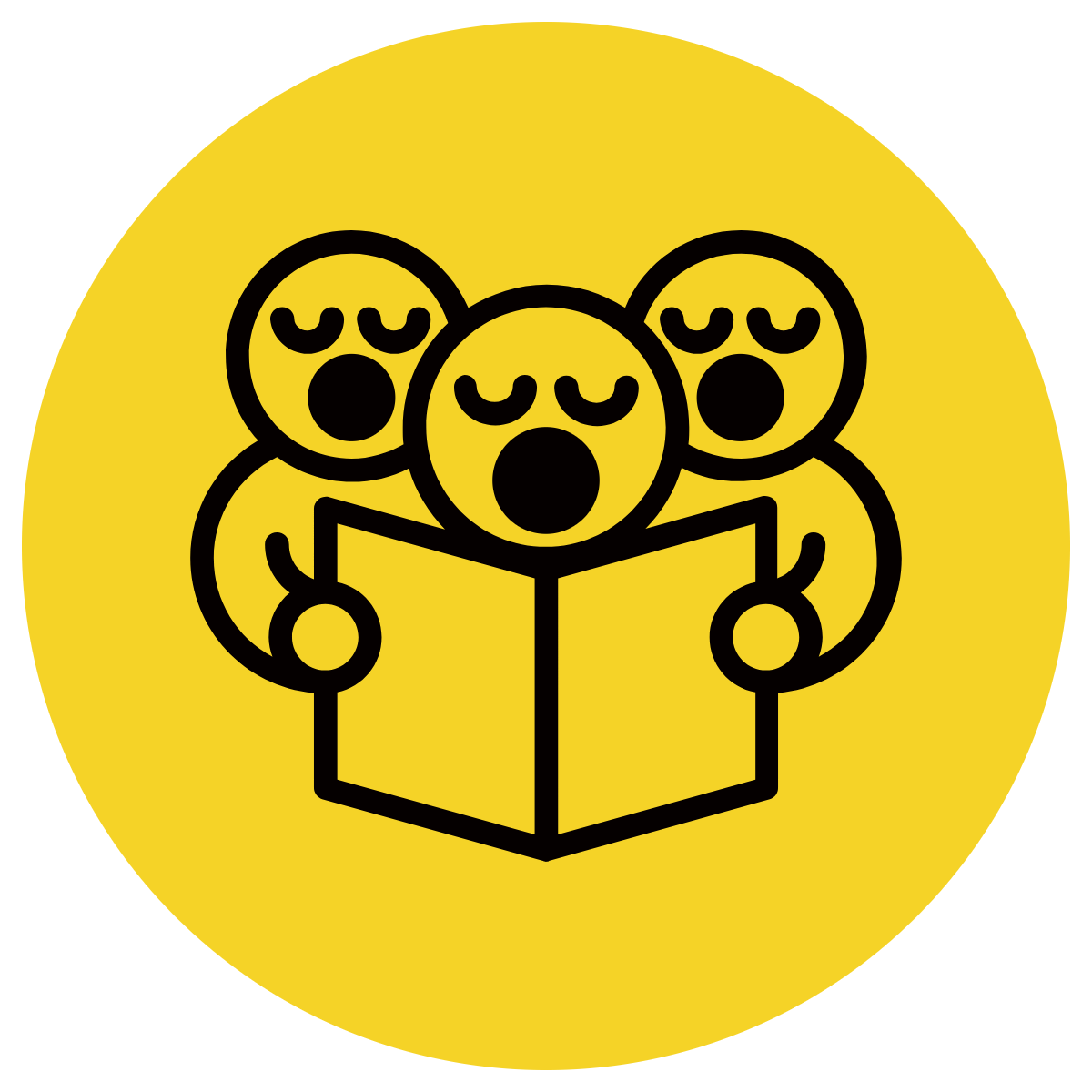 Let’s find the ‘who’ , the ‘do’ and the ‘where’
I say the sentence then we say the sentence
CFU:
What’s the WHO of the sentence?
What’s the DO of the sentence?
What’s the WHERE of the sentence?
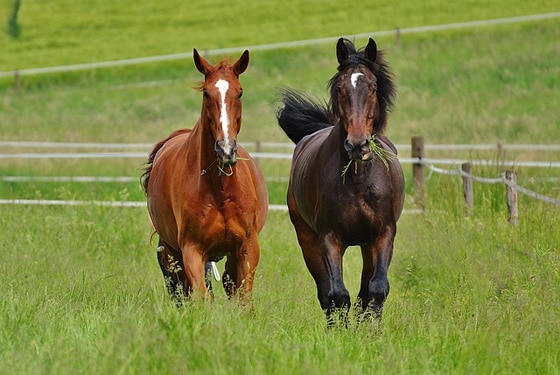 A sentence must:

	  make sense

	  have a WHO

	  have a DO
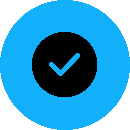 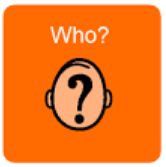 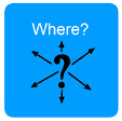 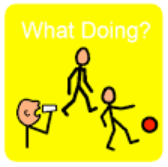 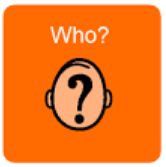 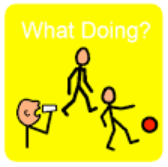 Concept Development: We do
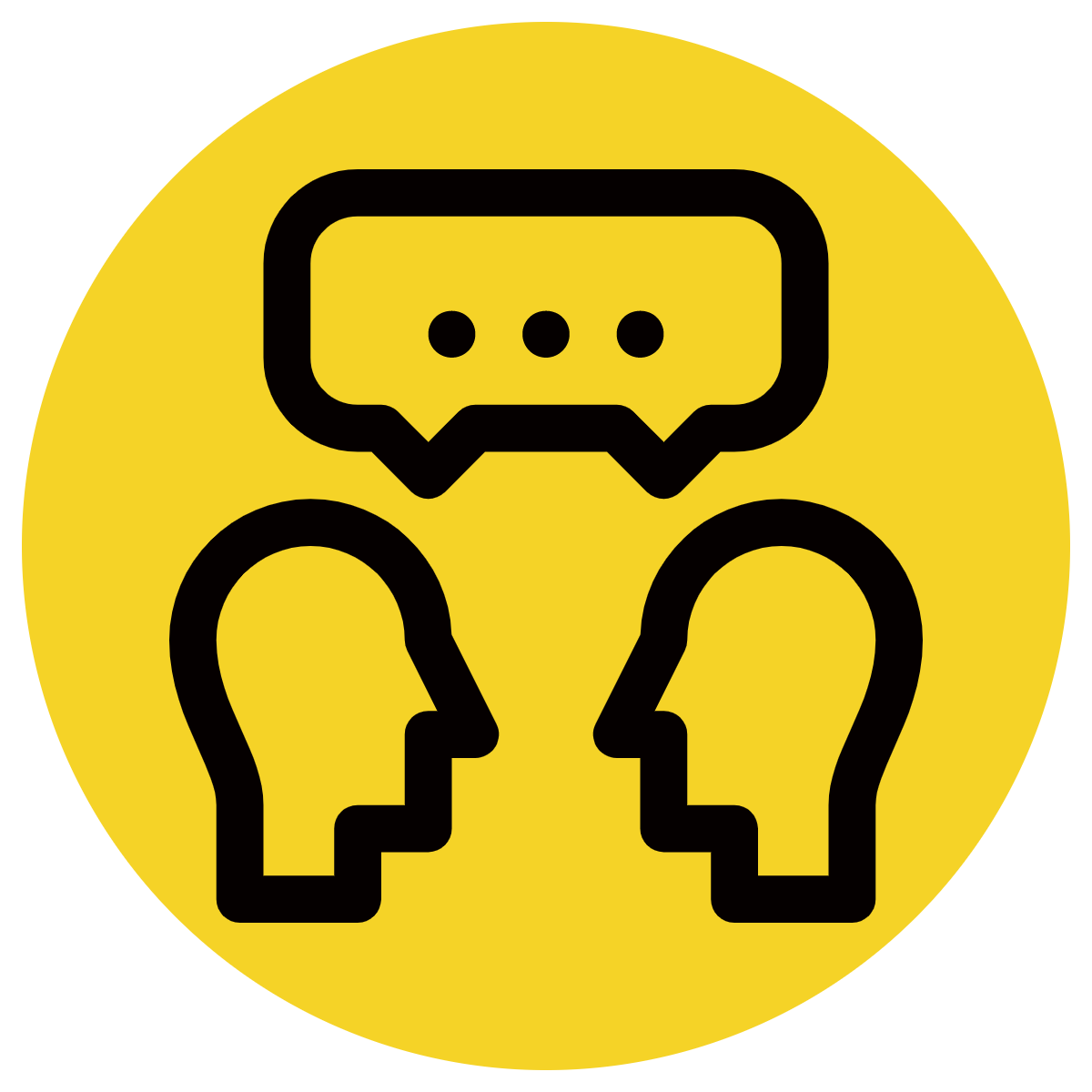 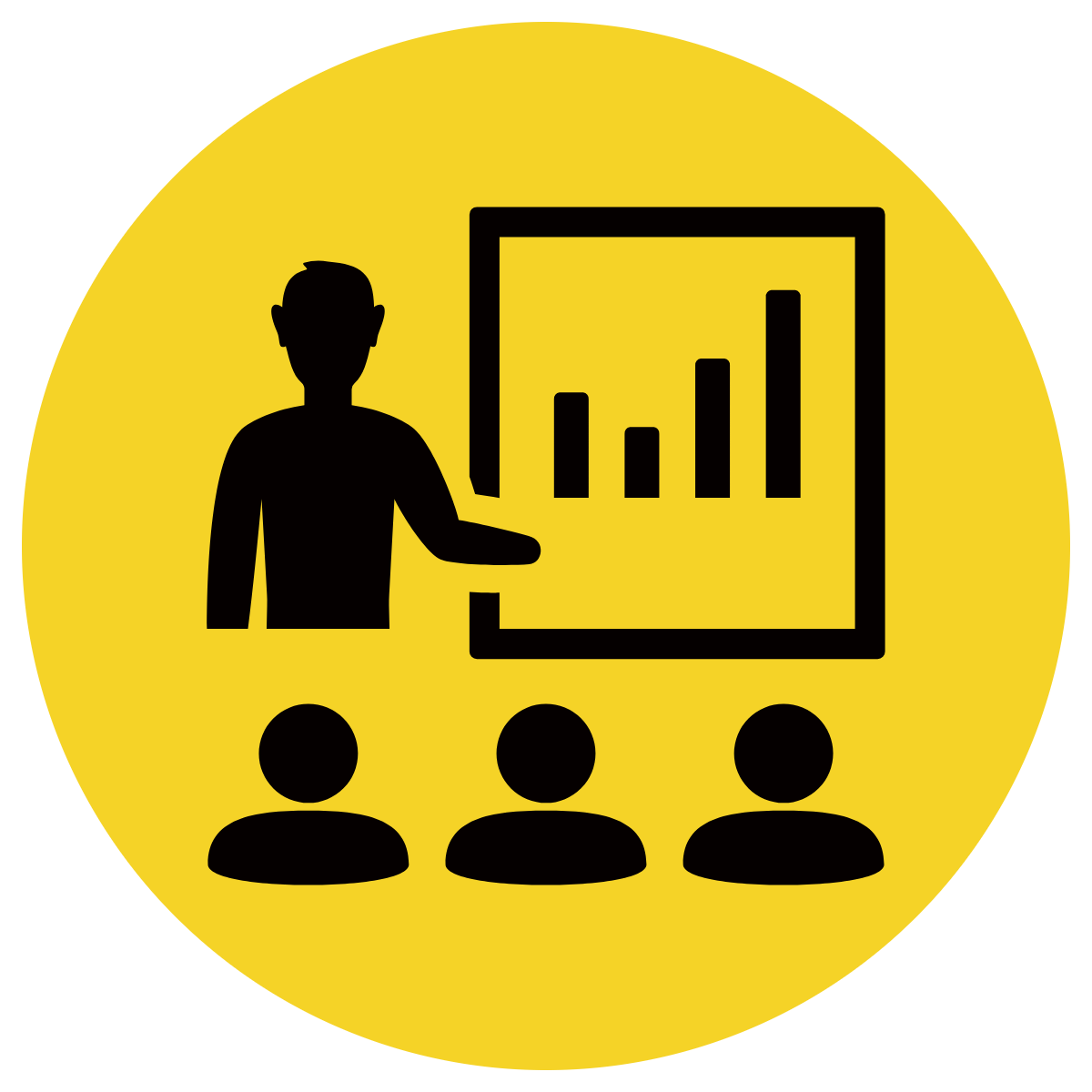 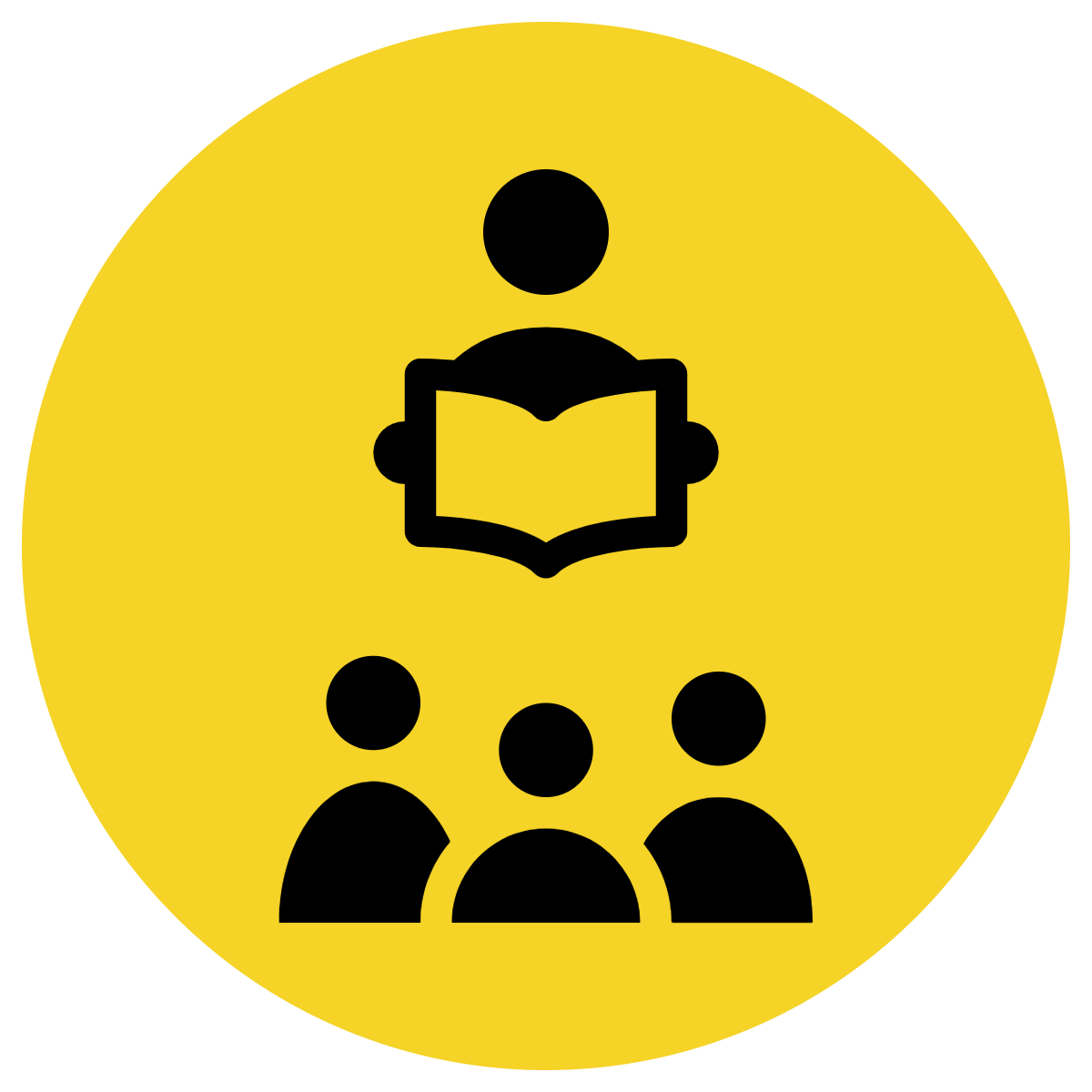 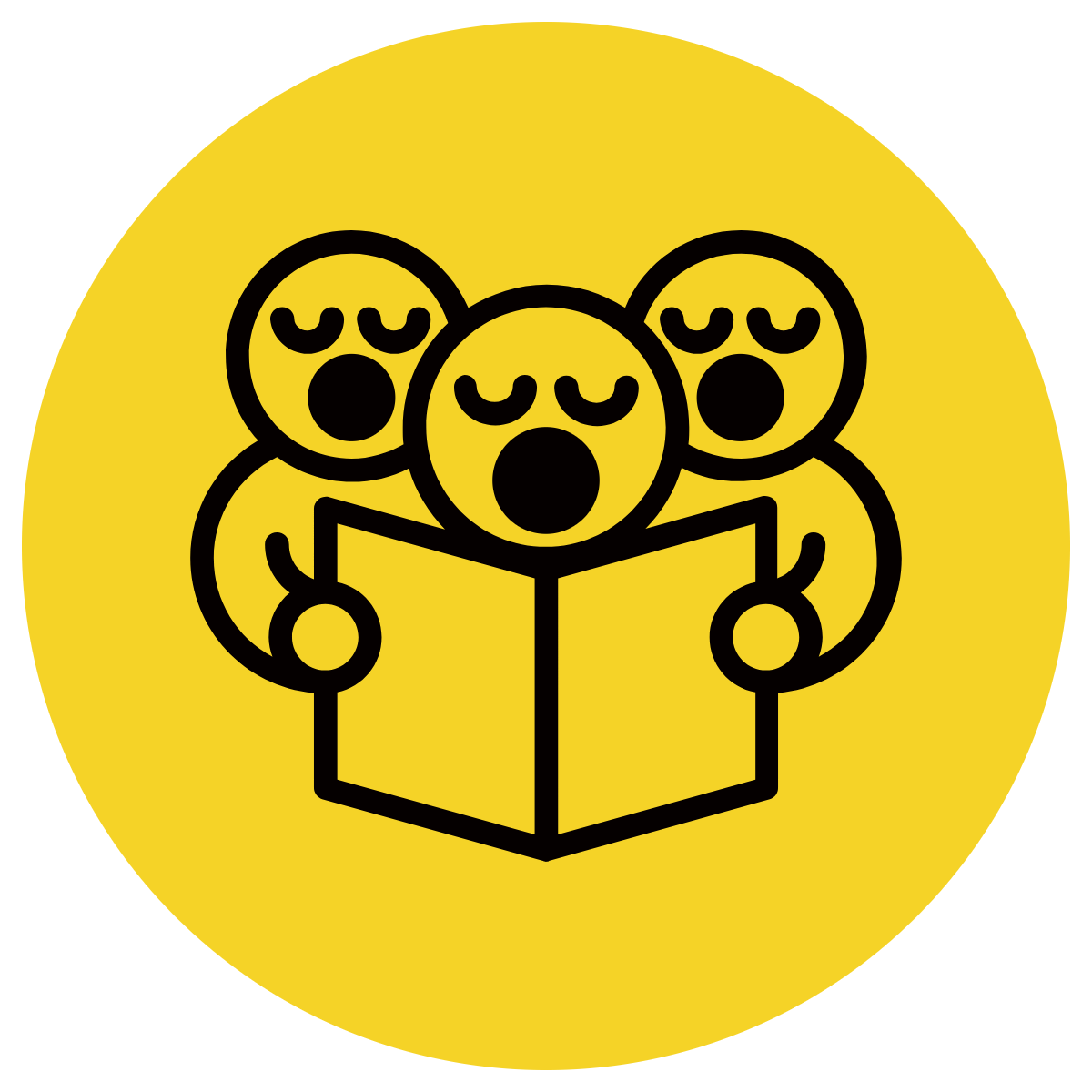 Let’s find the ‘who’ , the ‘do’ and the ‘where’
I say the sentence then we say the sentence
CFU:
What’s the WHO of the sentence?
What’s the DO of the sentence?
What’s the WHERE of the sentence?
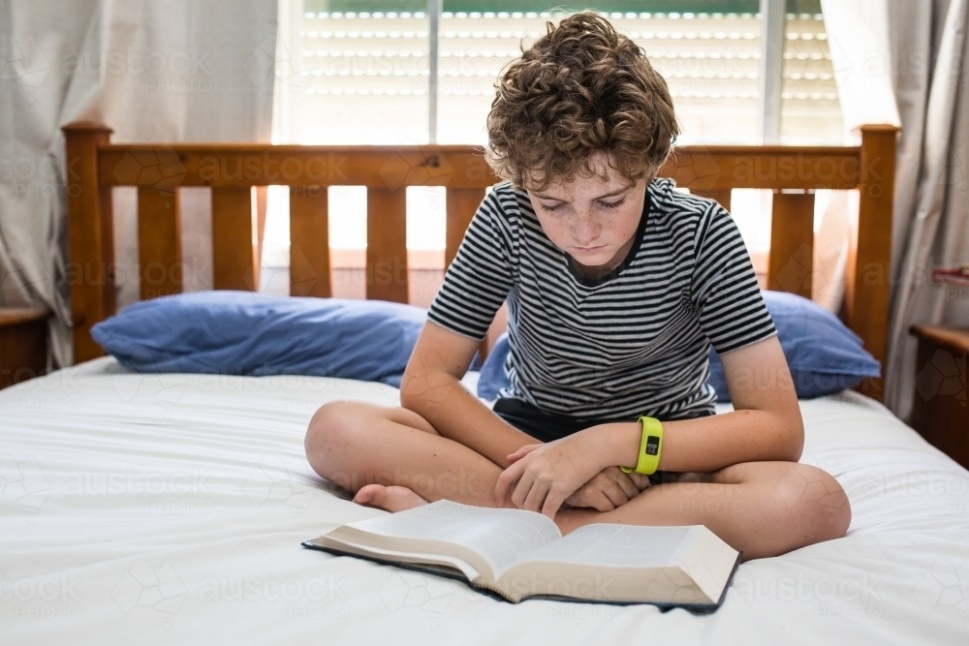 A sentence must:

	  make sense

	  have a WHO

	  have a DO
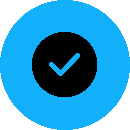 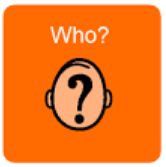 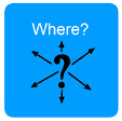 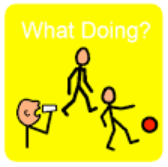 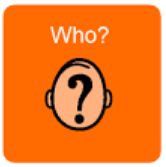 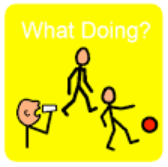 Concept Development: We do
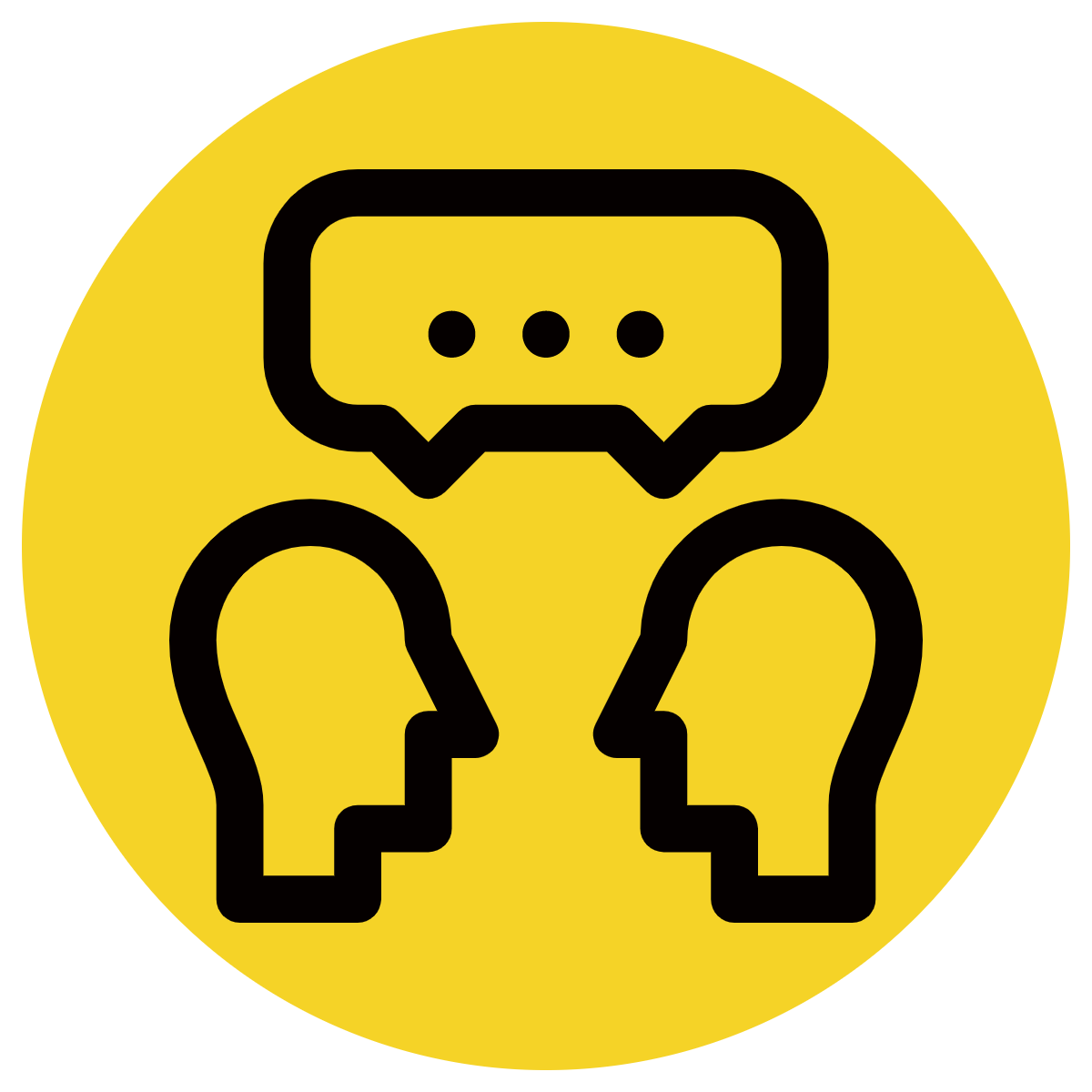 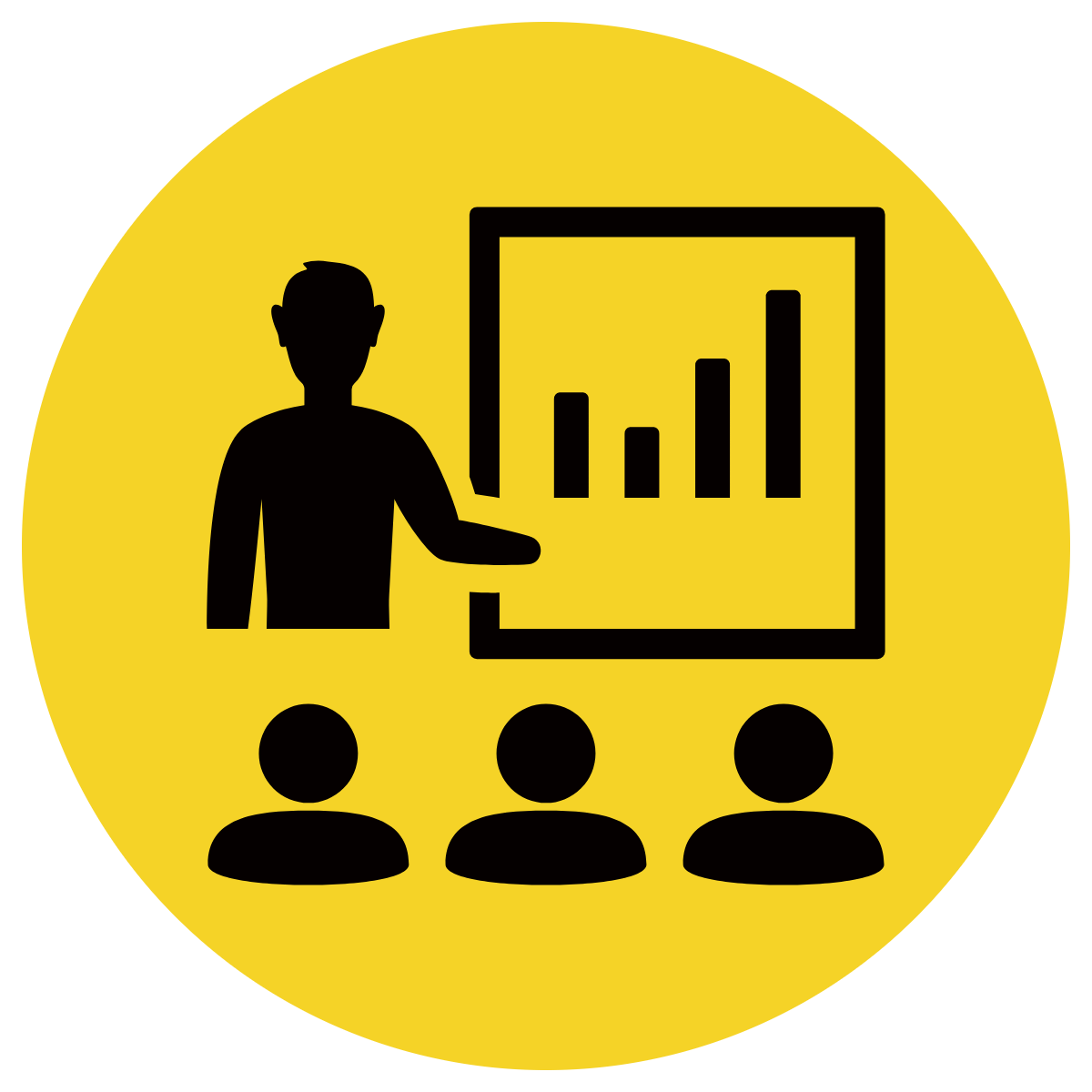 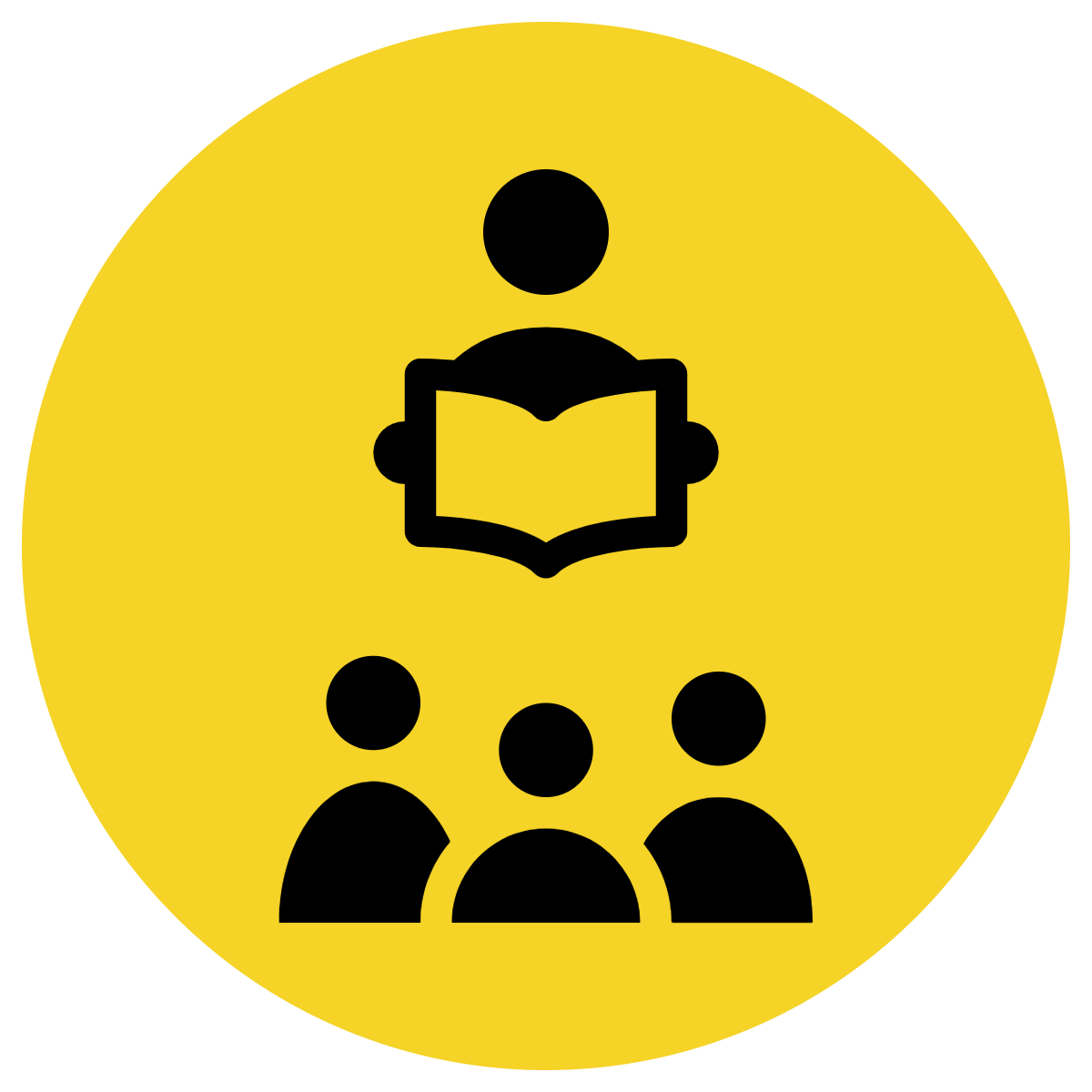 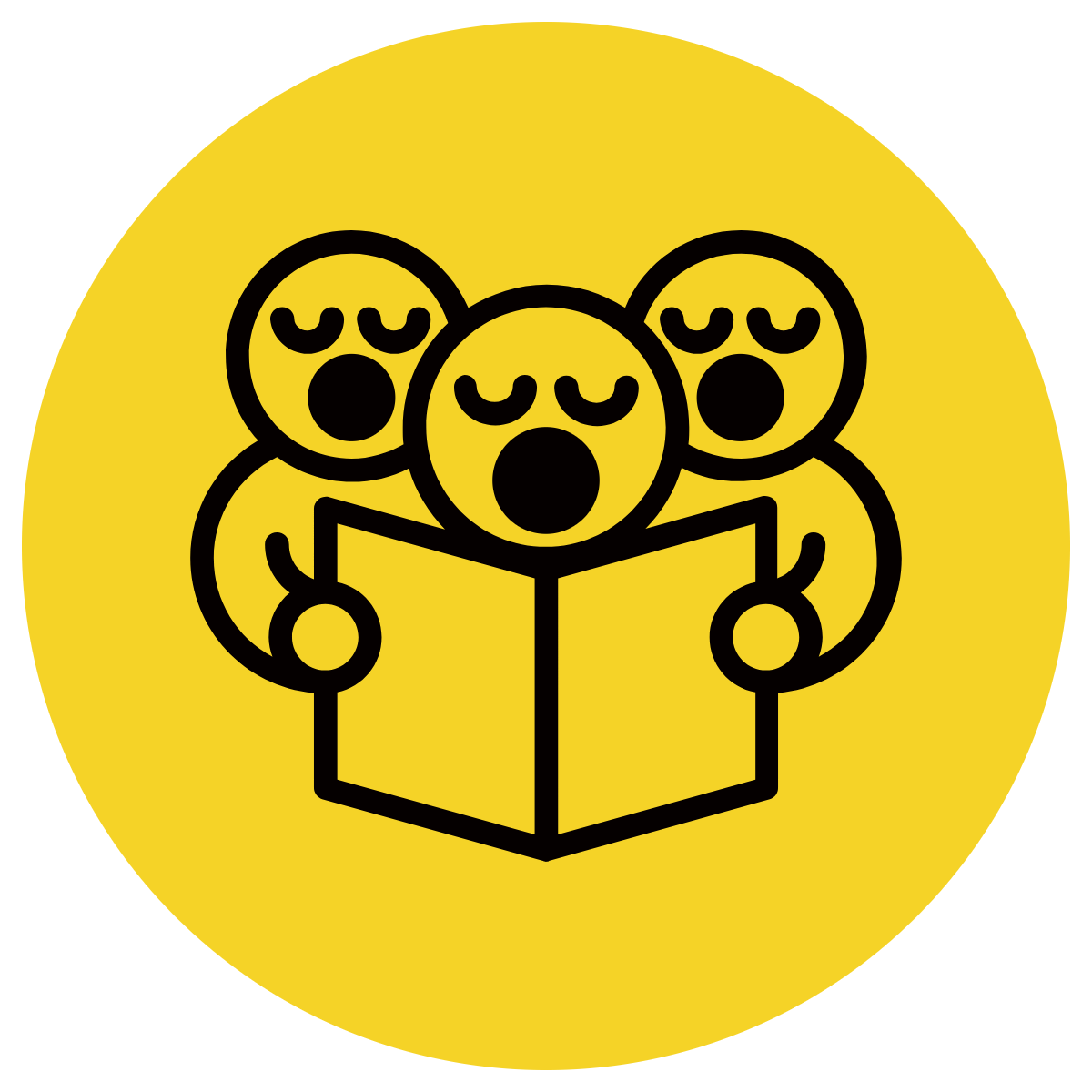 Let’s find the ‘who’ , the ‘do’ and the ‘where’
I say the sentence then we say the sentence
CFU:
What’s the WHO of the sentence?
What’s the DO of the sentence?
What’s the WHERE of the sentence?
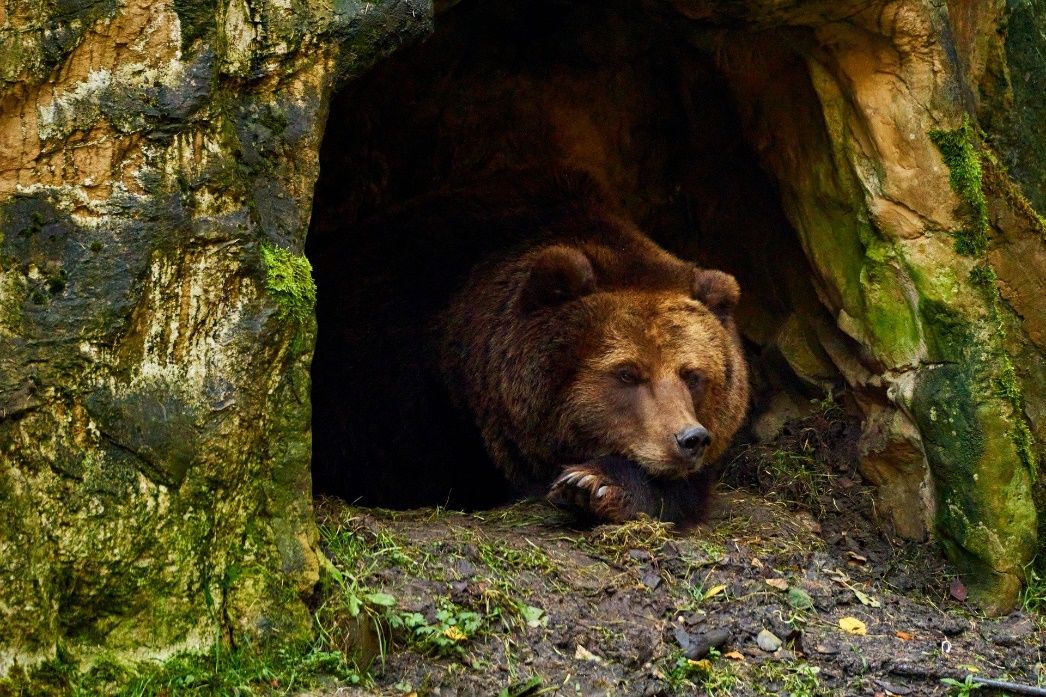 A sentence must:

	  make sense

	  have a WHO

	  have a DO
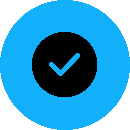 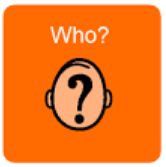 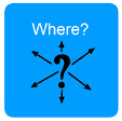 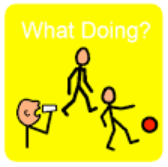 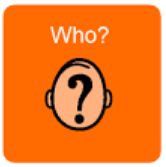 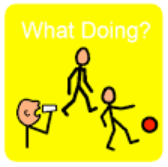 Concept Development: We do
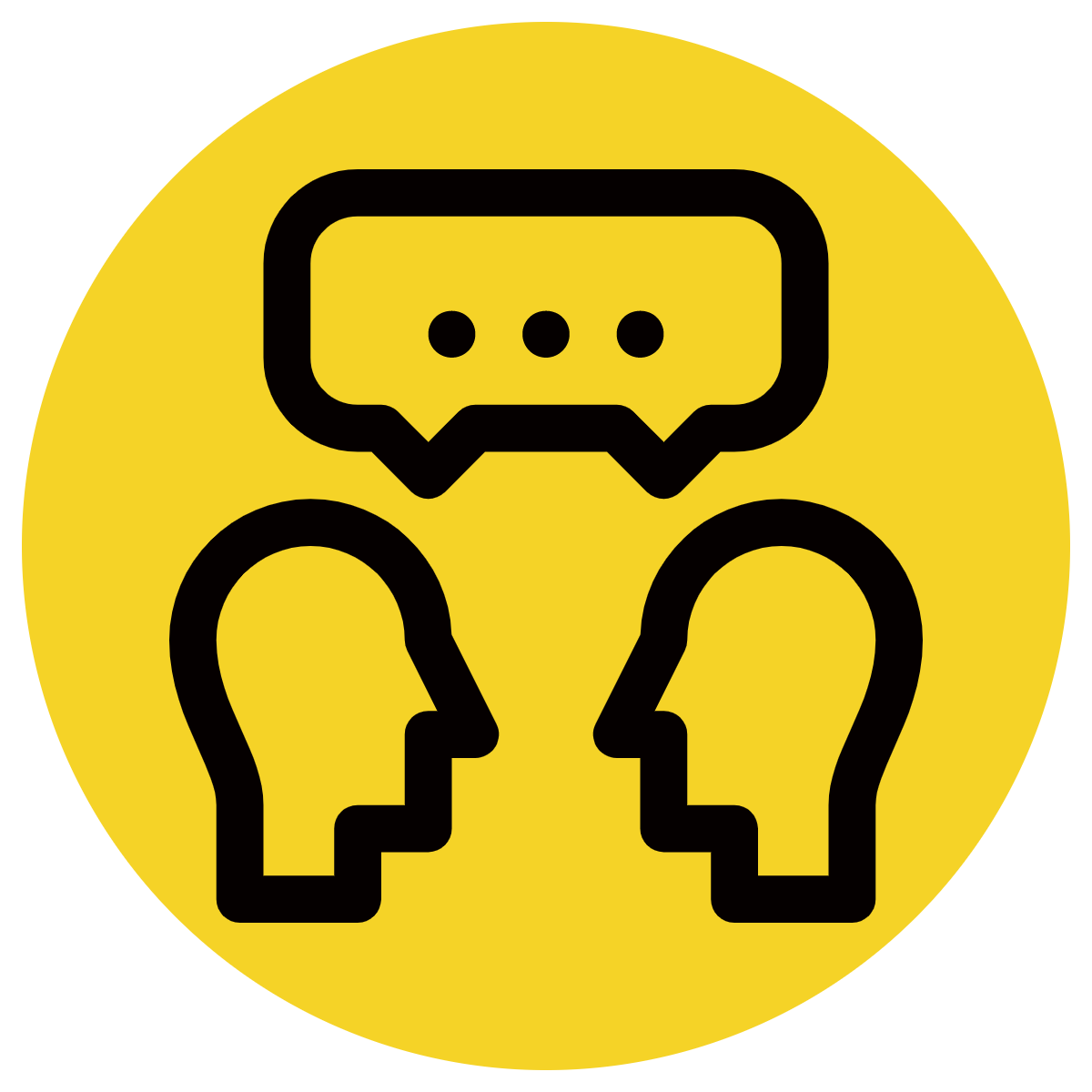 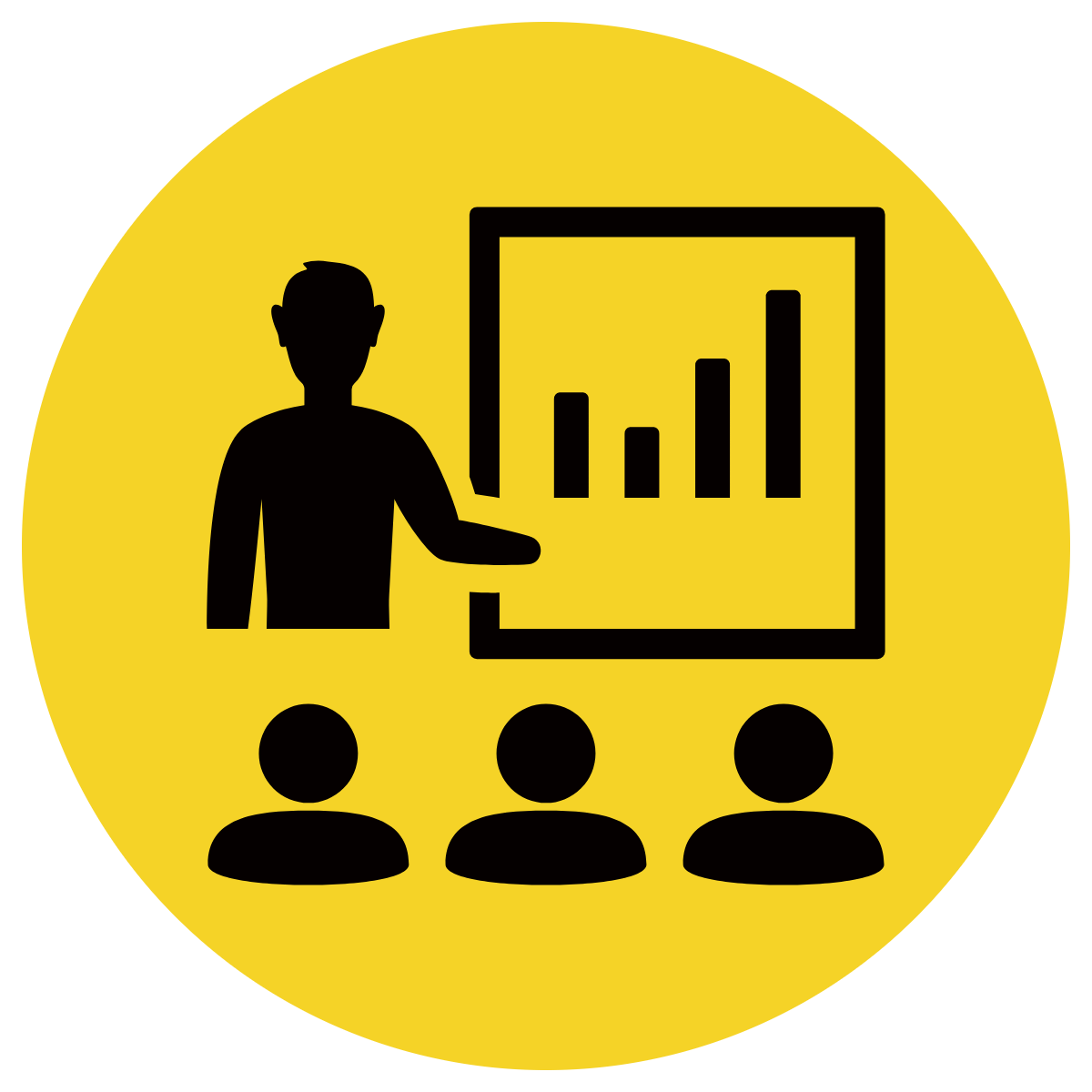 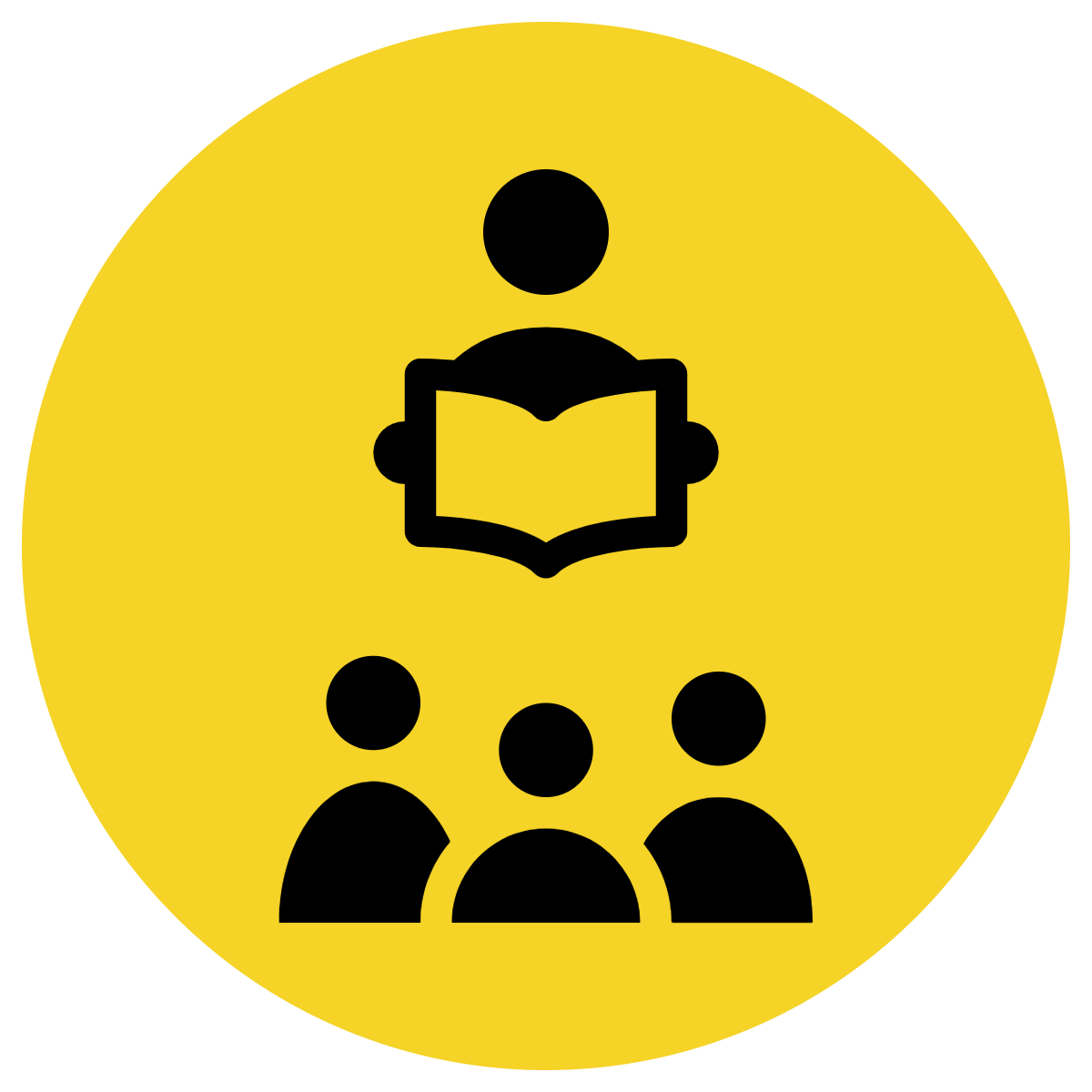 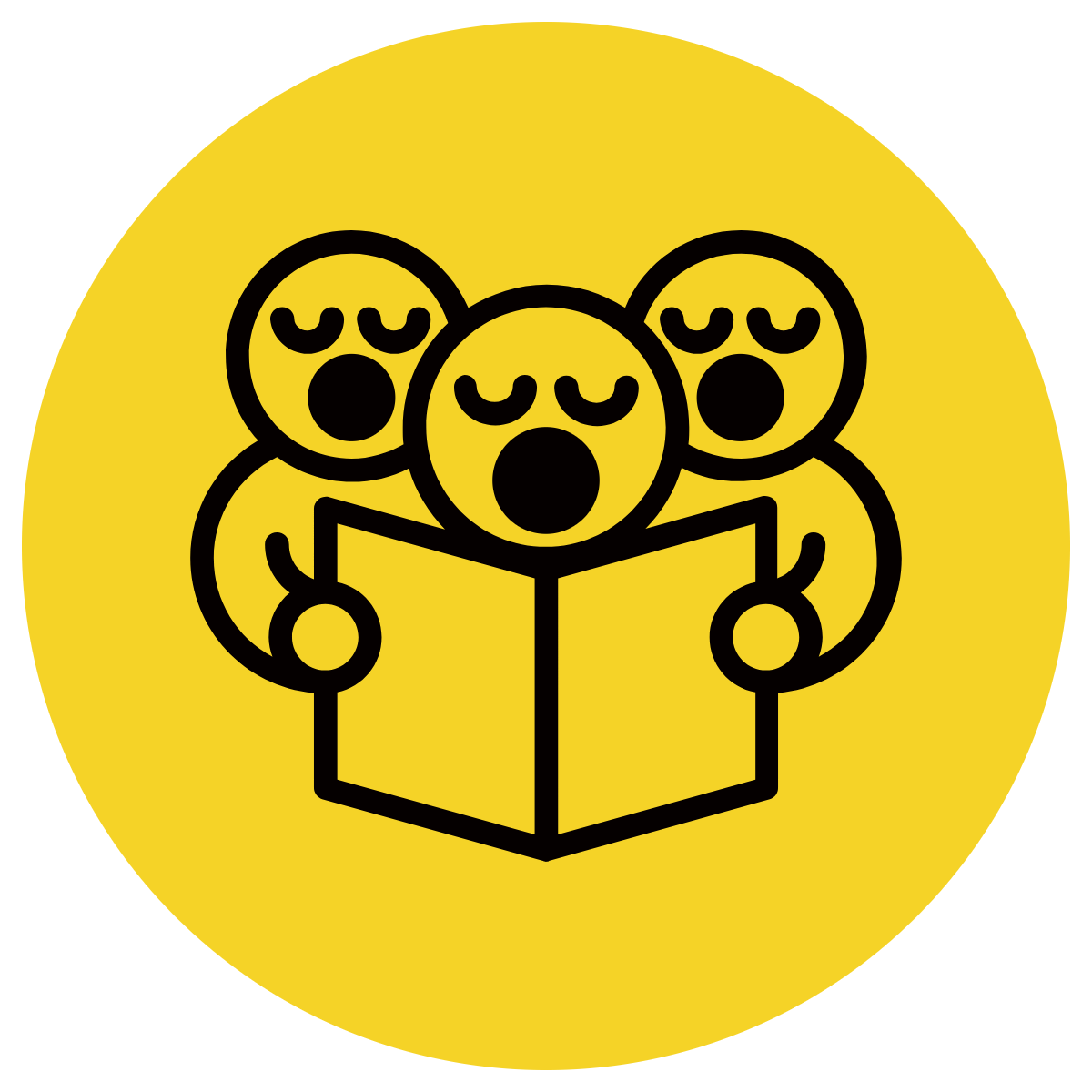 Let’s find the ‘who’ , the ‘do’ and the ‘where’
I say the sentence then we say the sentence
CFU:
What’s the WHO of the sentence?
What’s the DO of the sentence?
What’s the WHERE of the sentence?
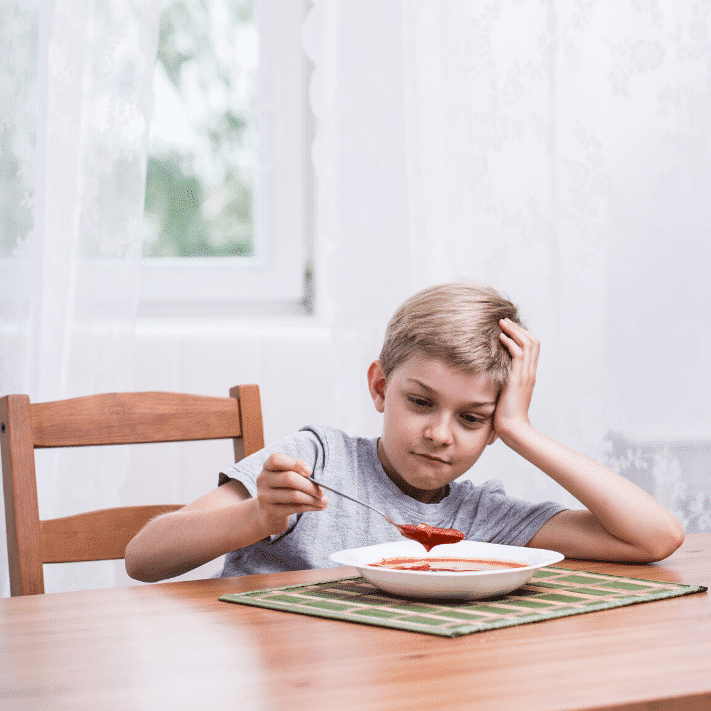 A sentence must:

	  make sense

	  have a WHO

	  have a DO
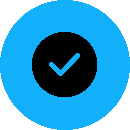 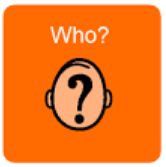 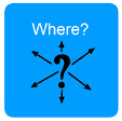 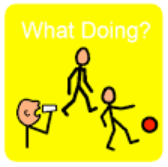 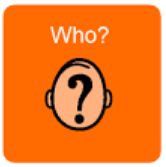 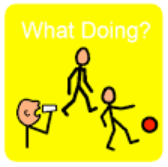 Concept Development: We do
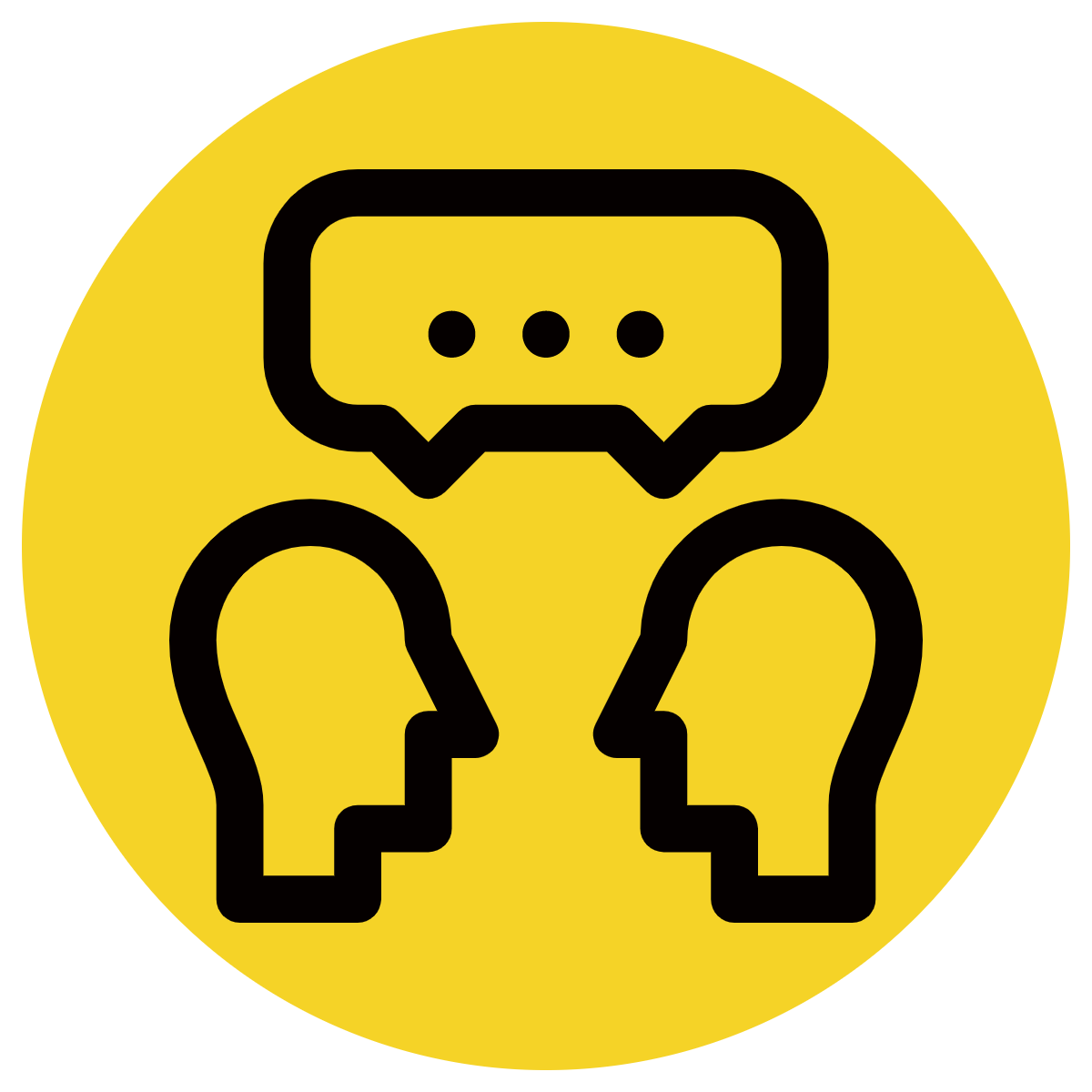 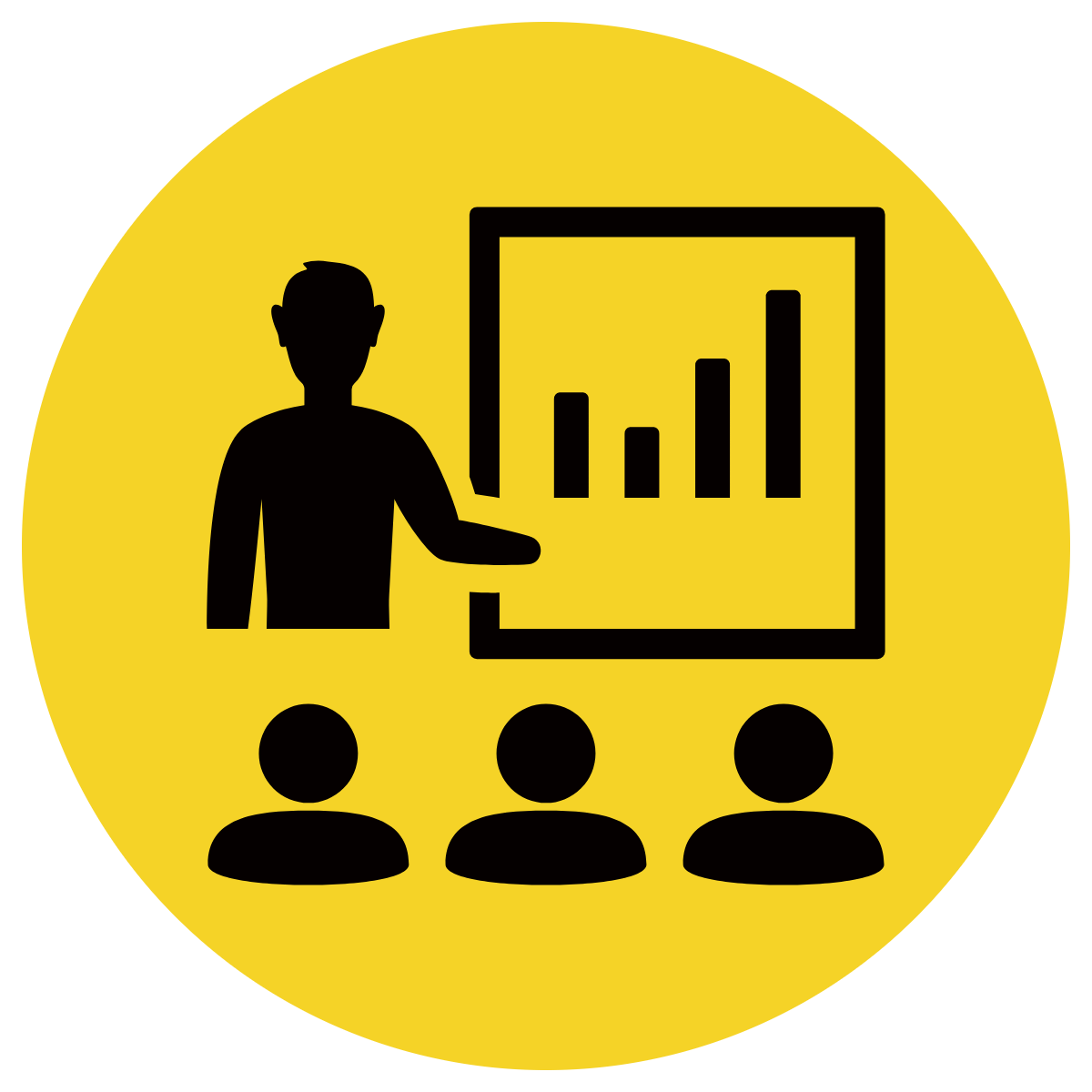 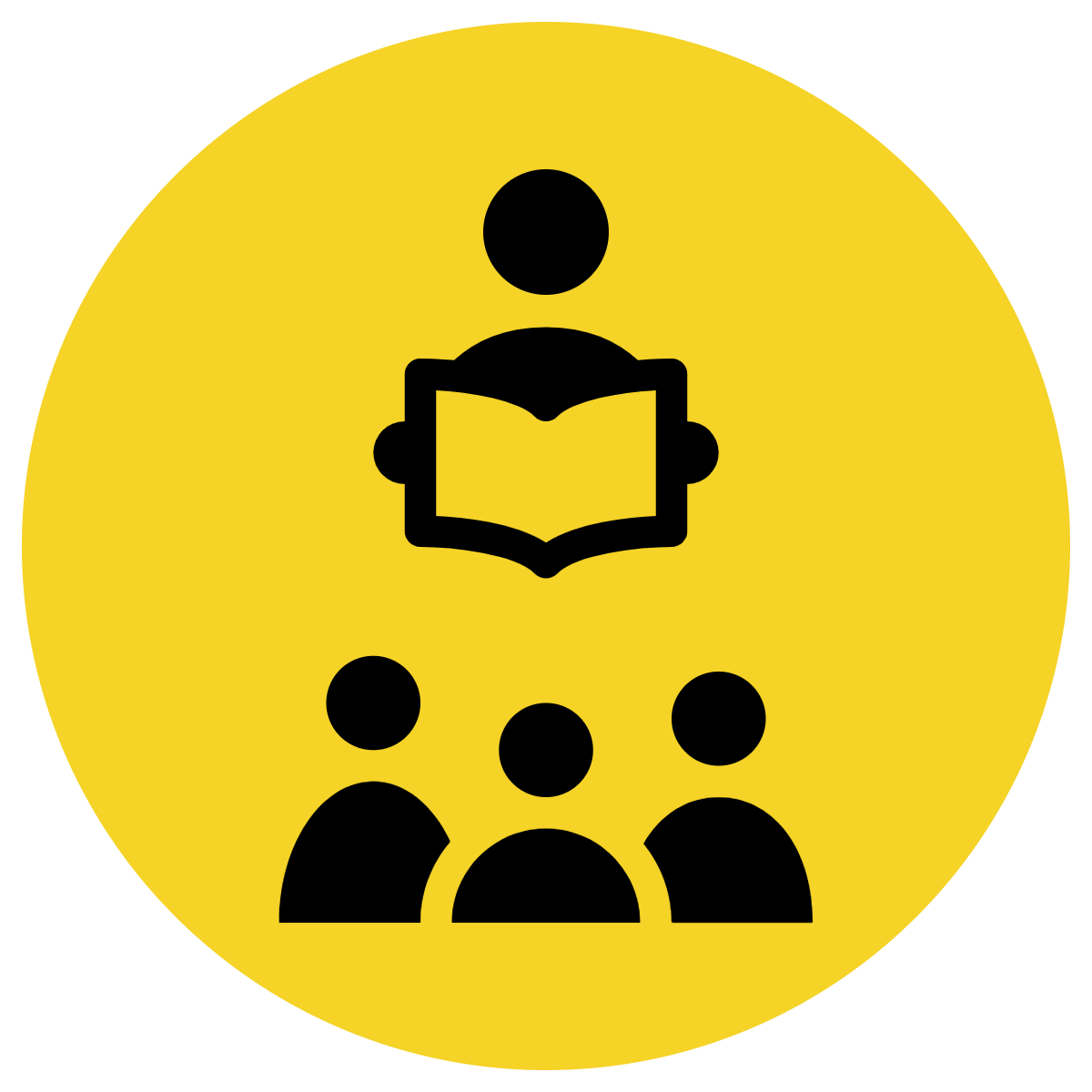 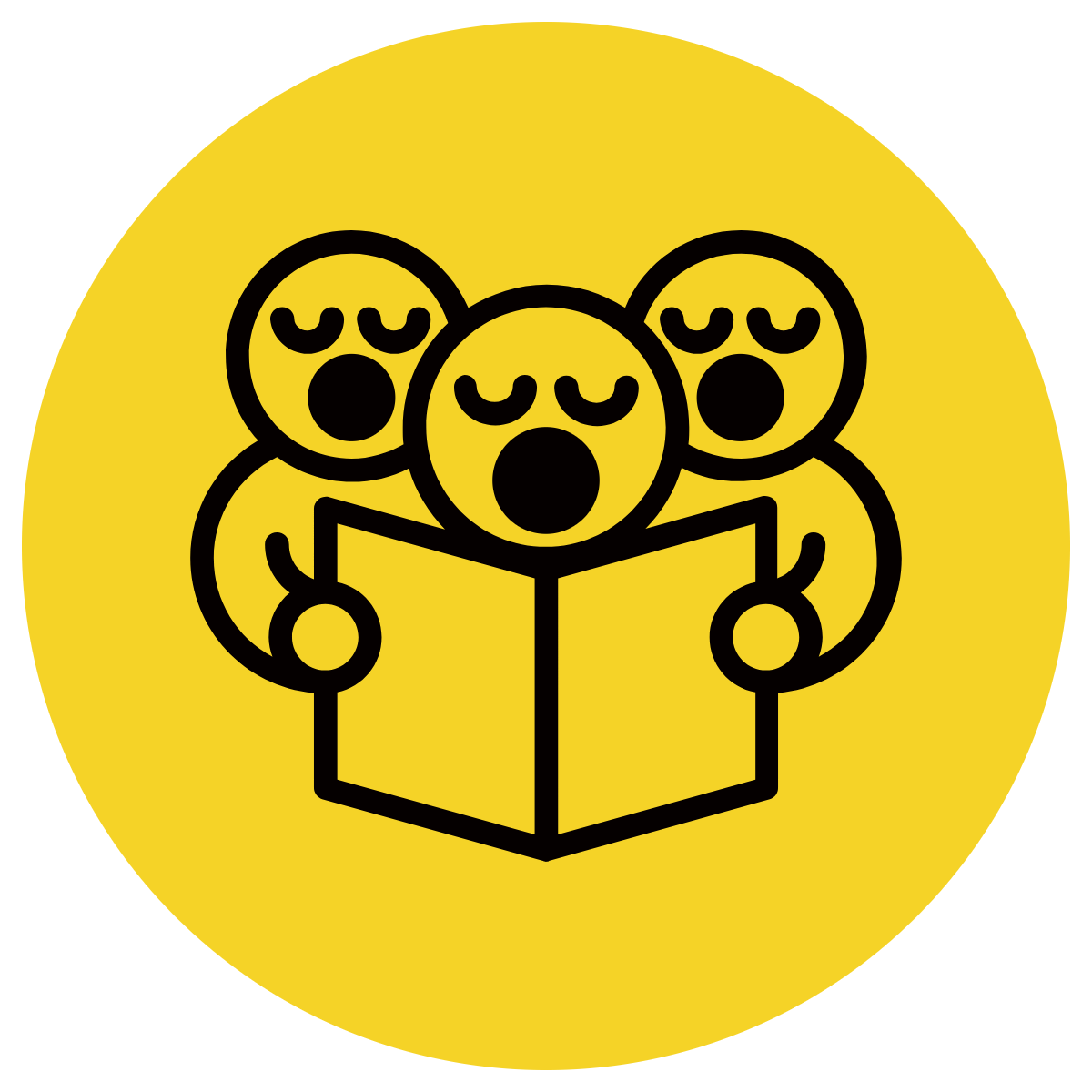 Let’s find the ‘who’ , the ‘do’ and the ‘where’
I say the sentence then we say the sentence
CFU:
What’s the WHO of the sentence?
What’s the DO of the sentence?
What’s the WHERE of the sentence?
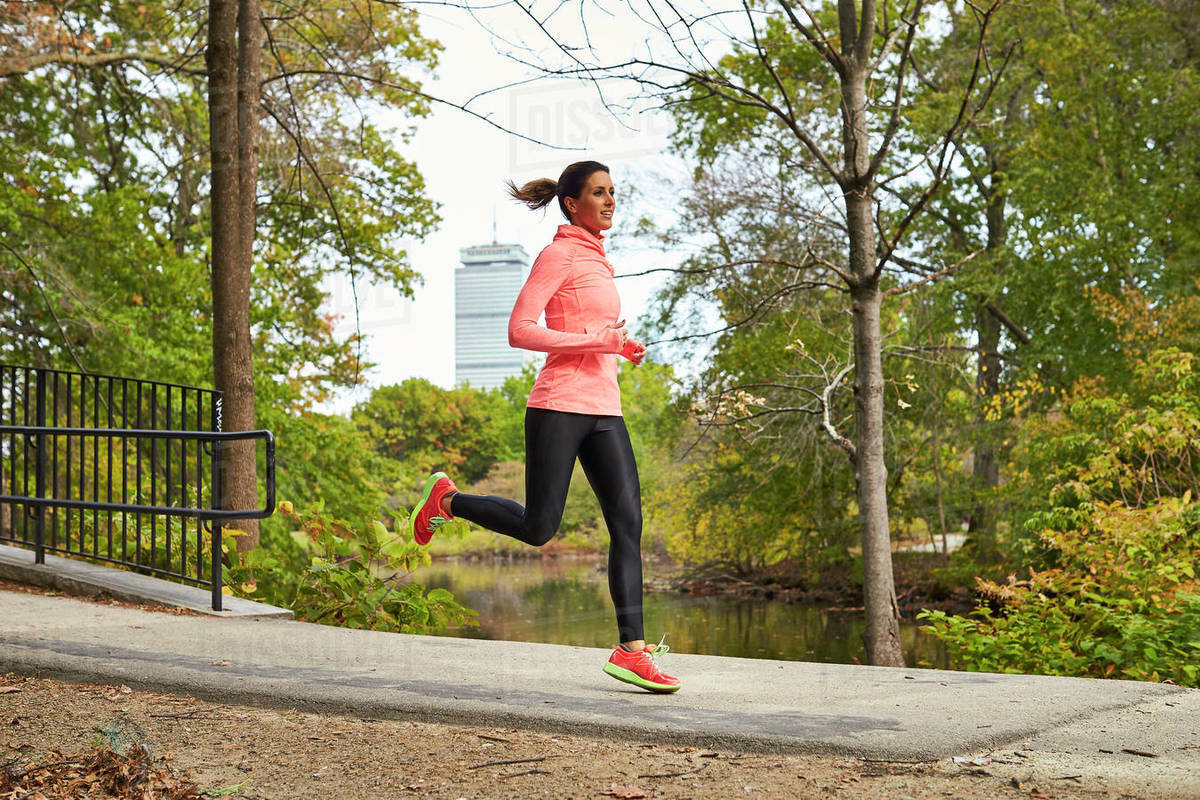 A sentence must:

	  make sense

	  have a WHO

	  have a DO
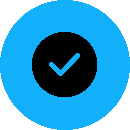 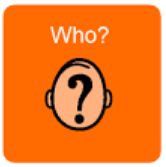 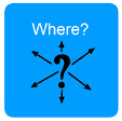 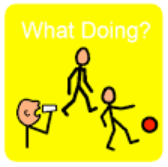 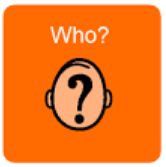 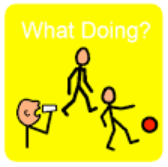 Skill Development: We do
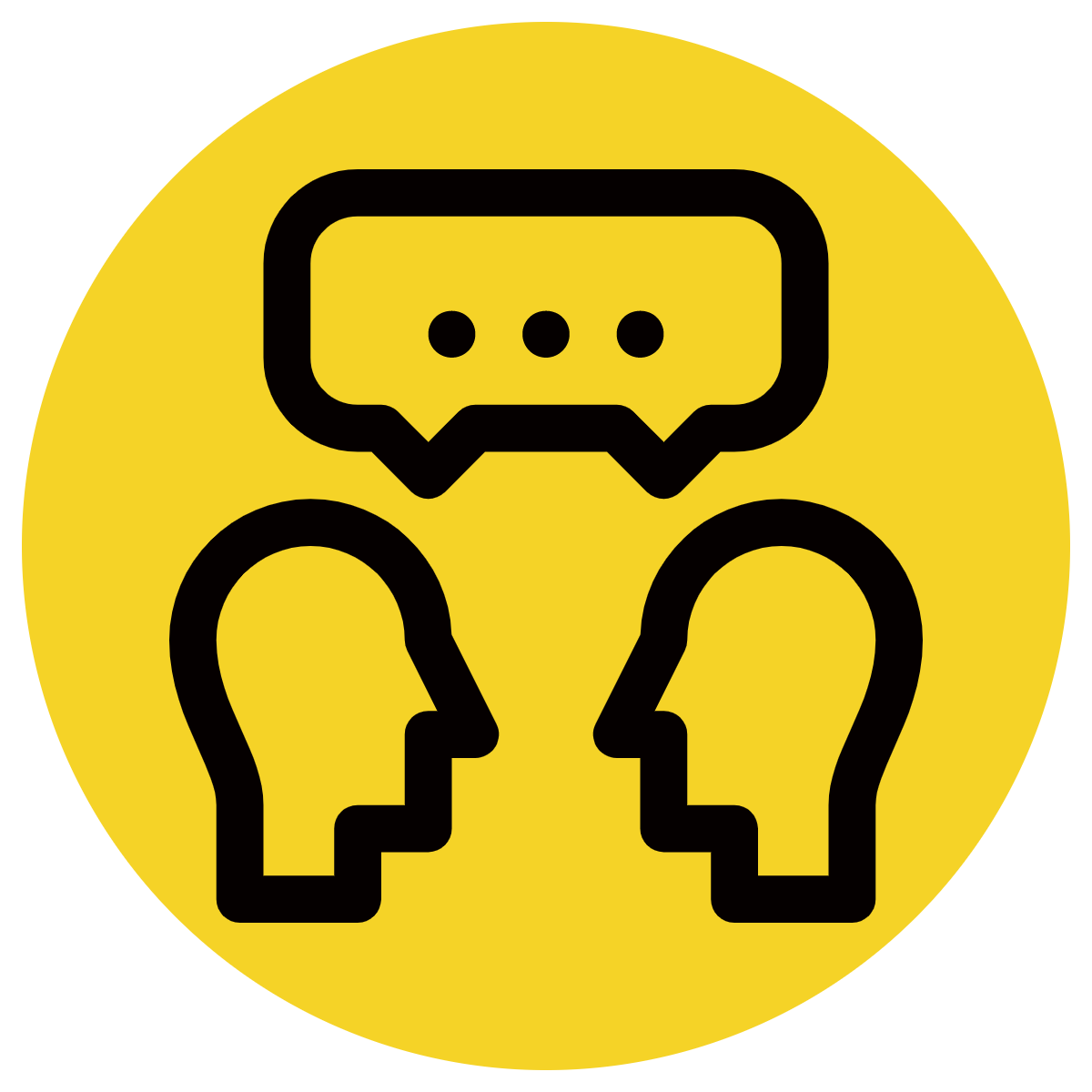 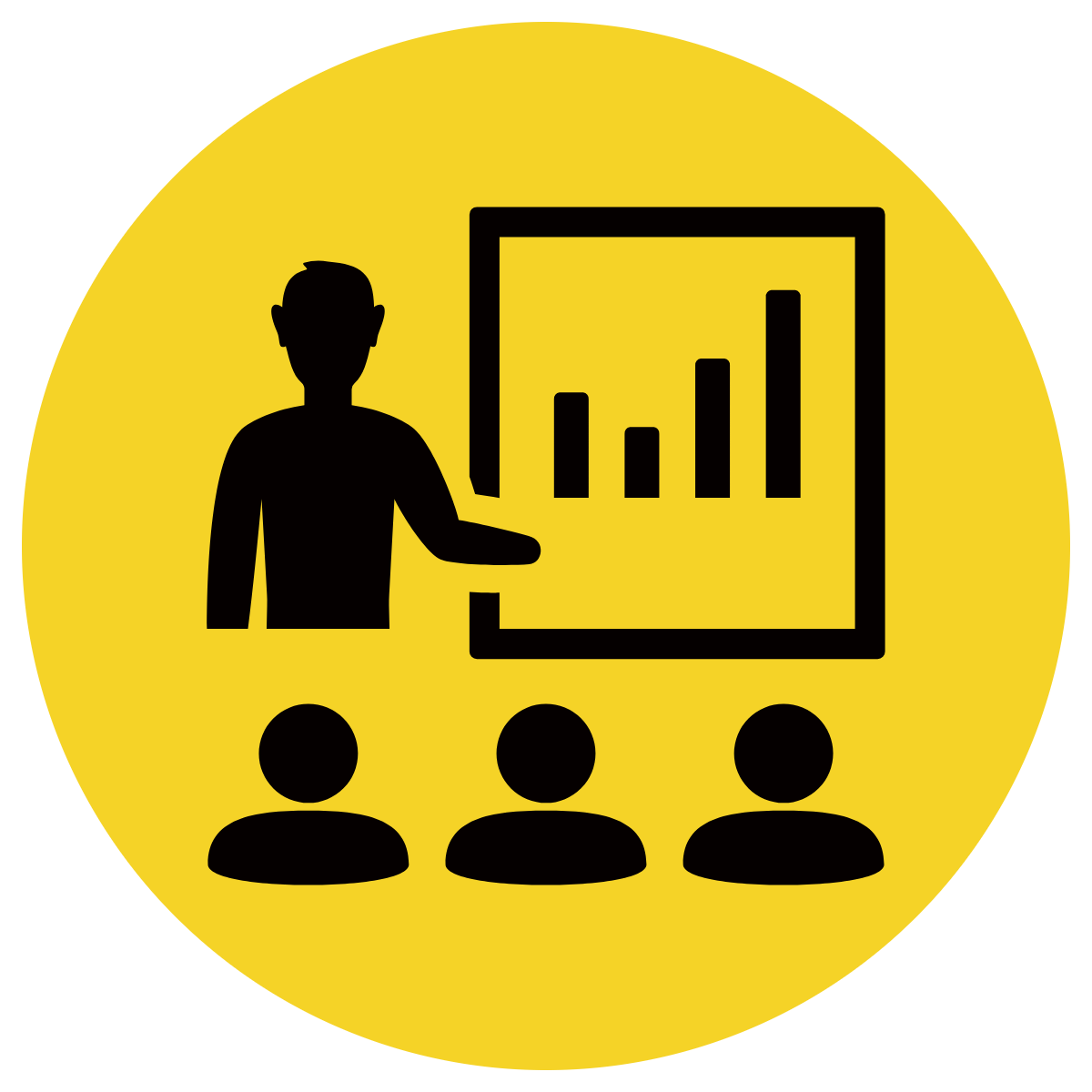 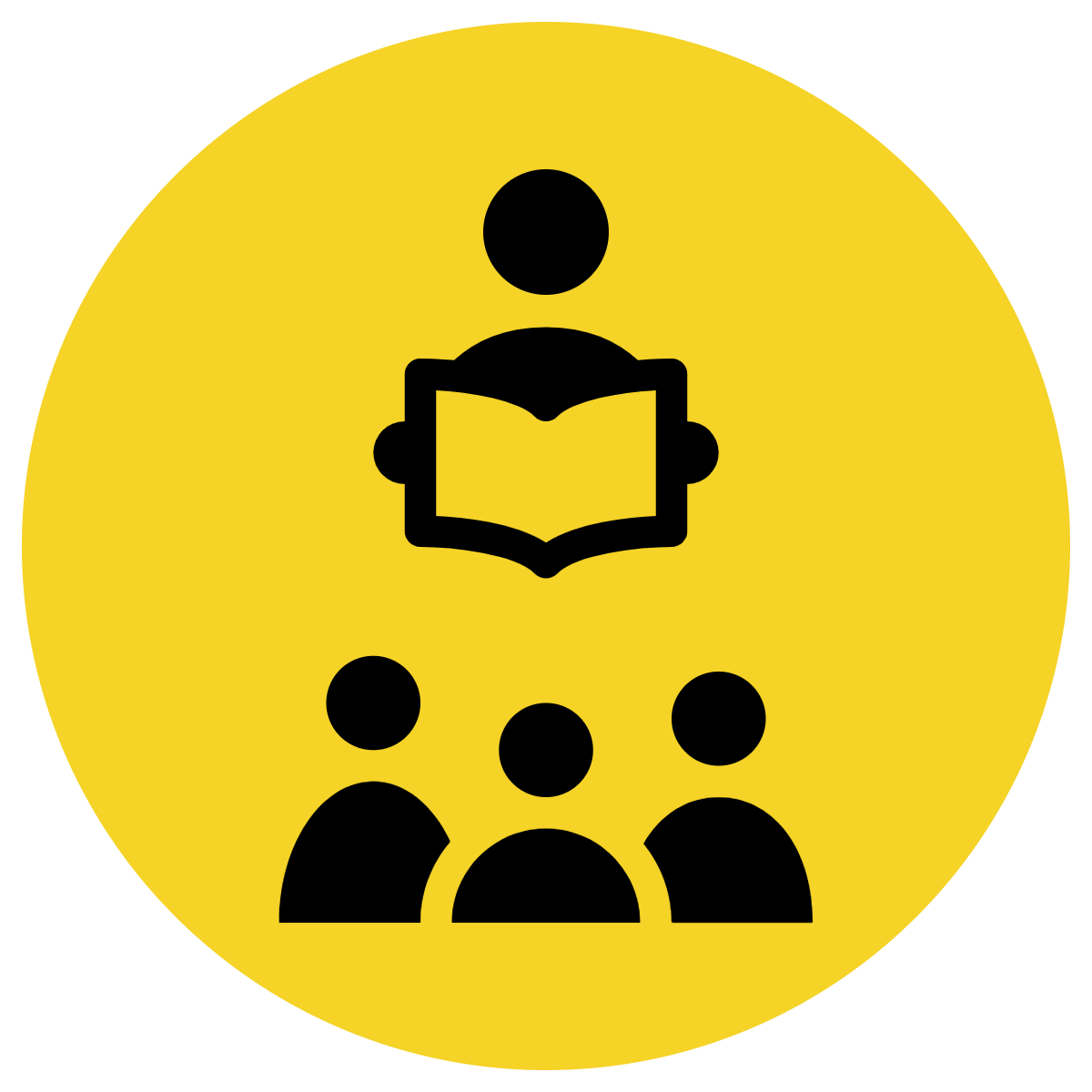 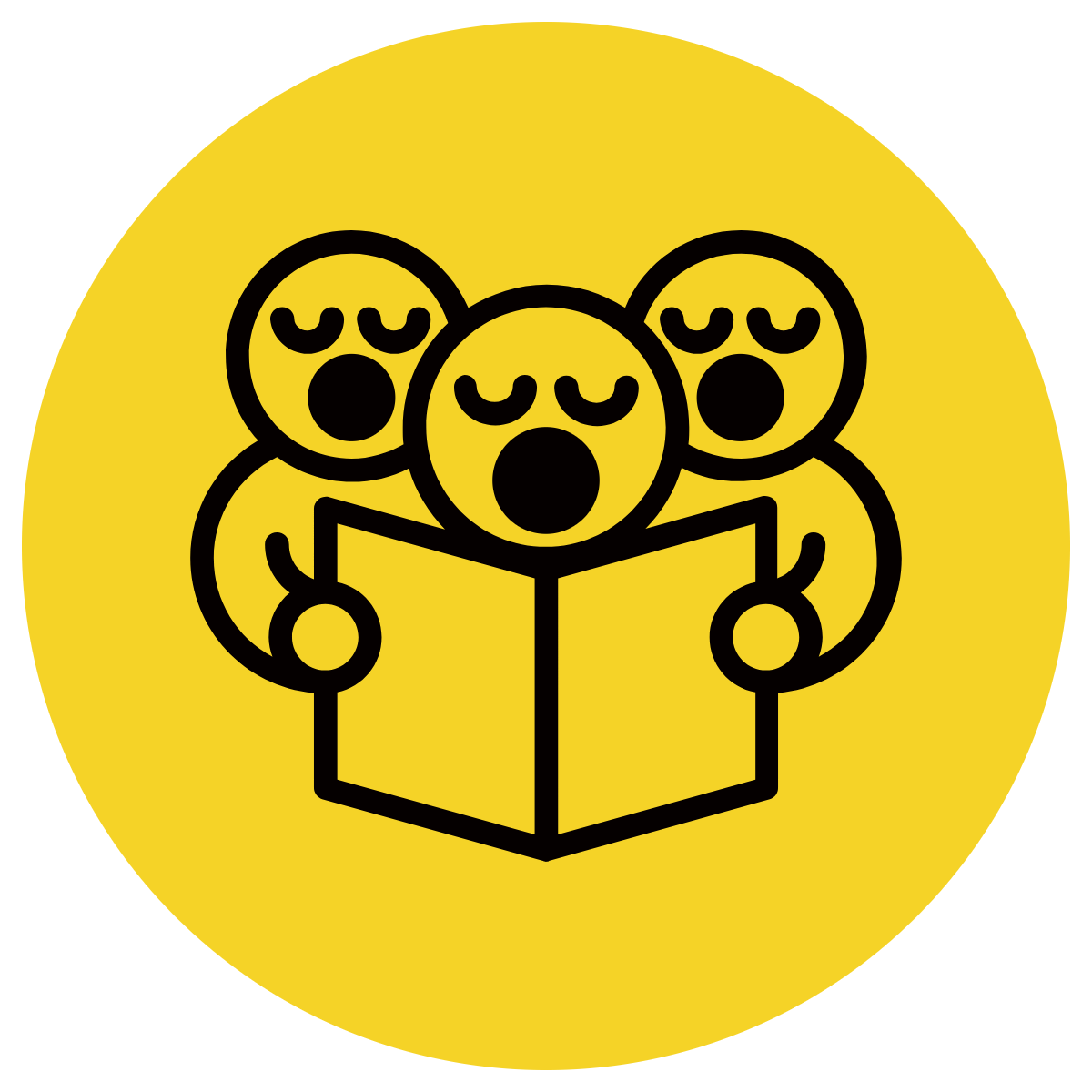 Say the sentence
CFU:
What’s the WHO of the sentence?
What’s the DO of the sentence?
What’s the WHERE of the sentence?
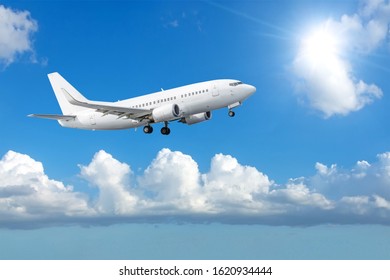 A sentence must:

	  make sense

	  have a WHO

	  have a DO
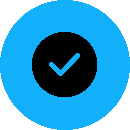 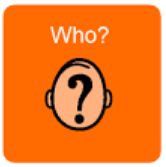 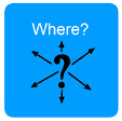 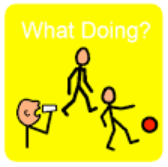 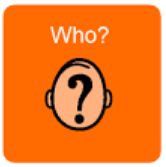 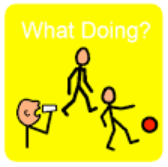 Skill Development: We do
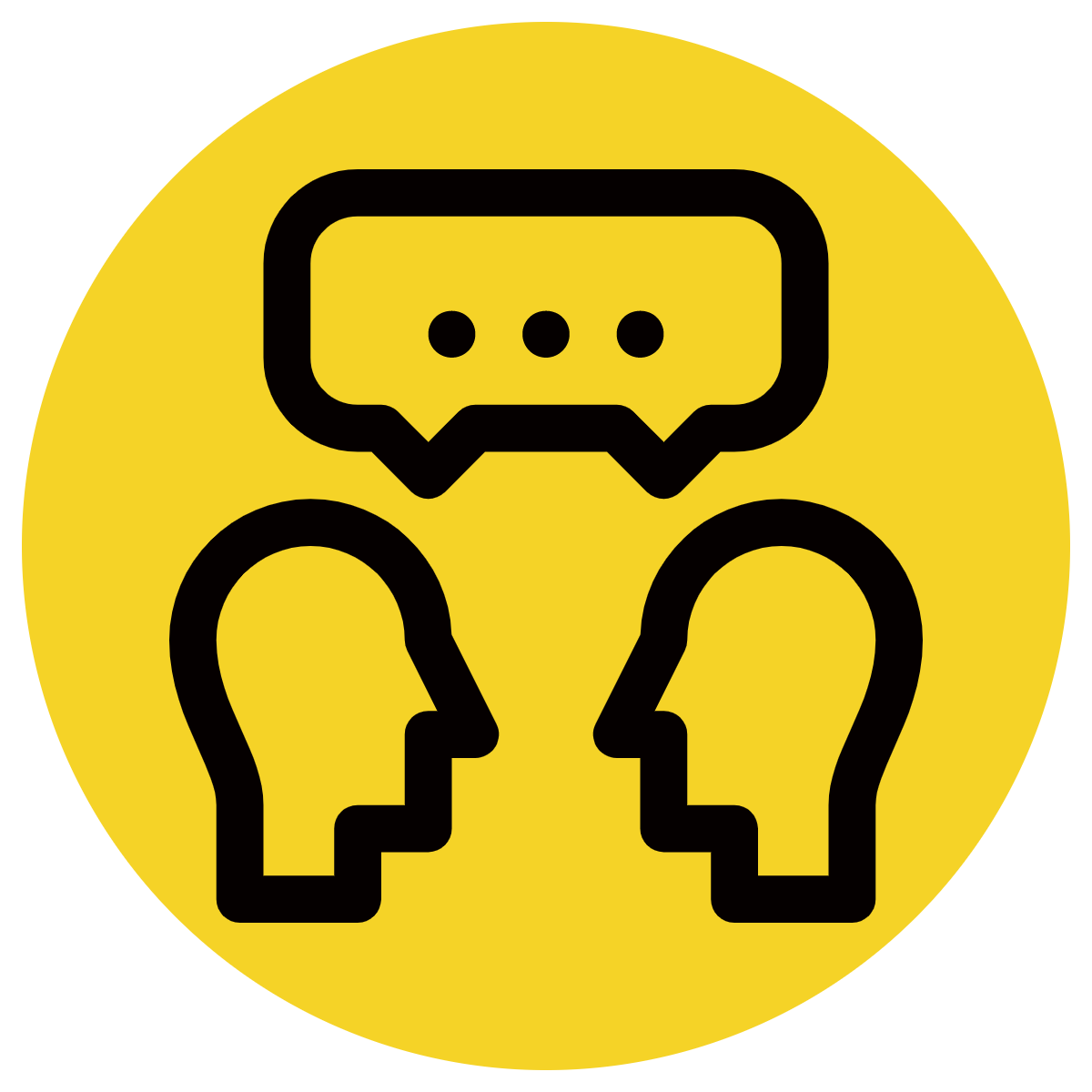 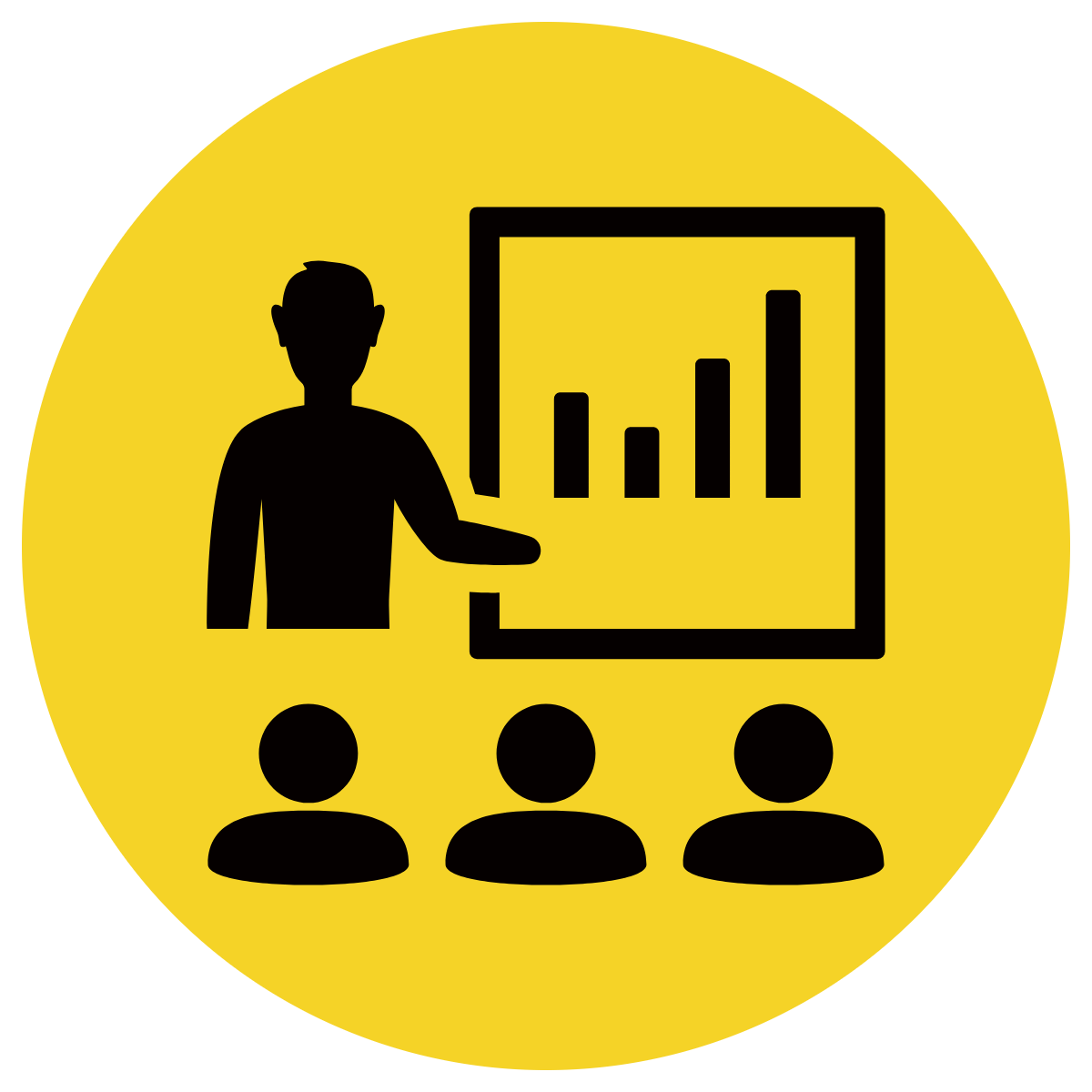 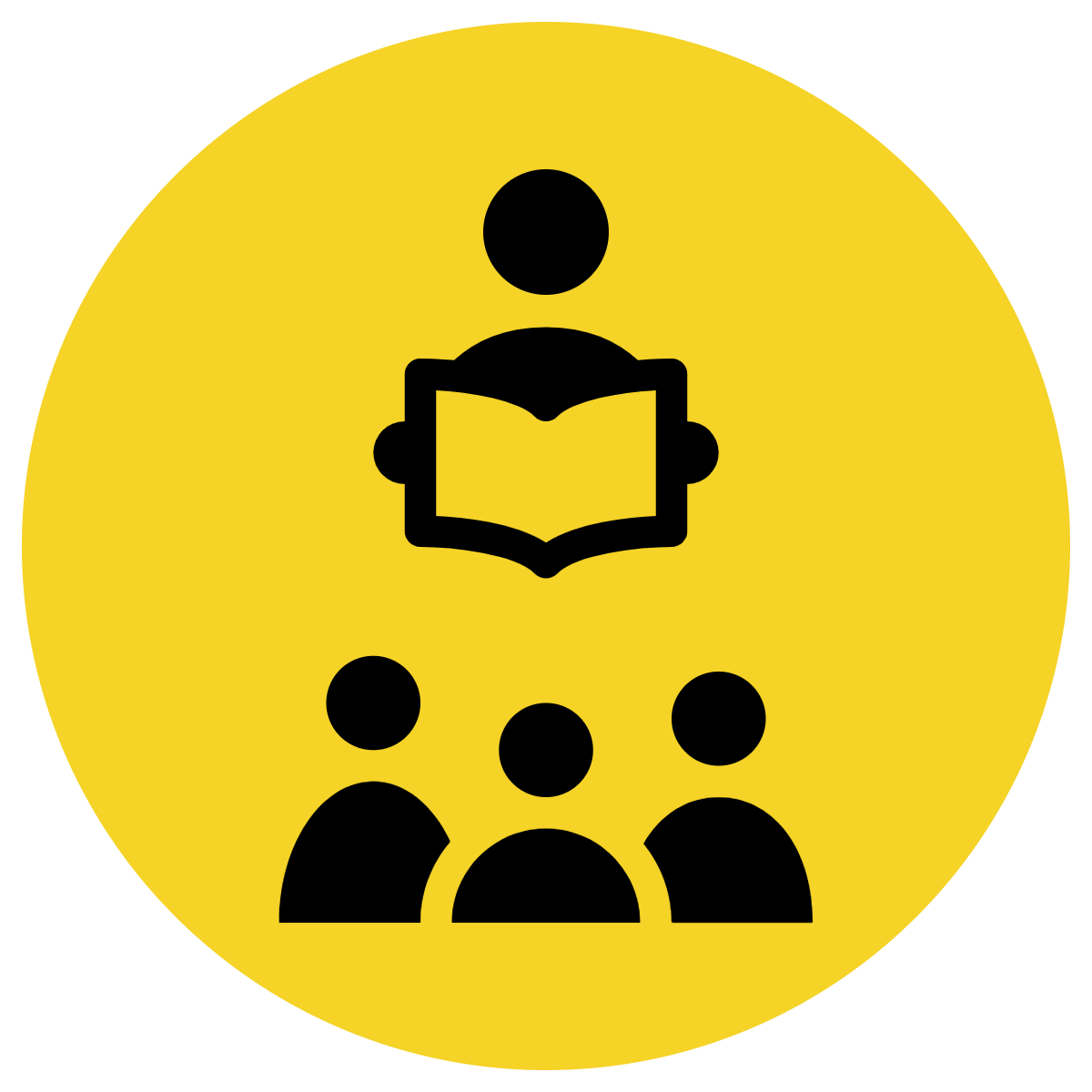 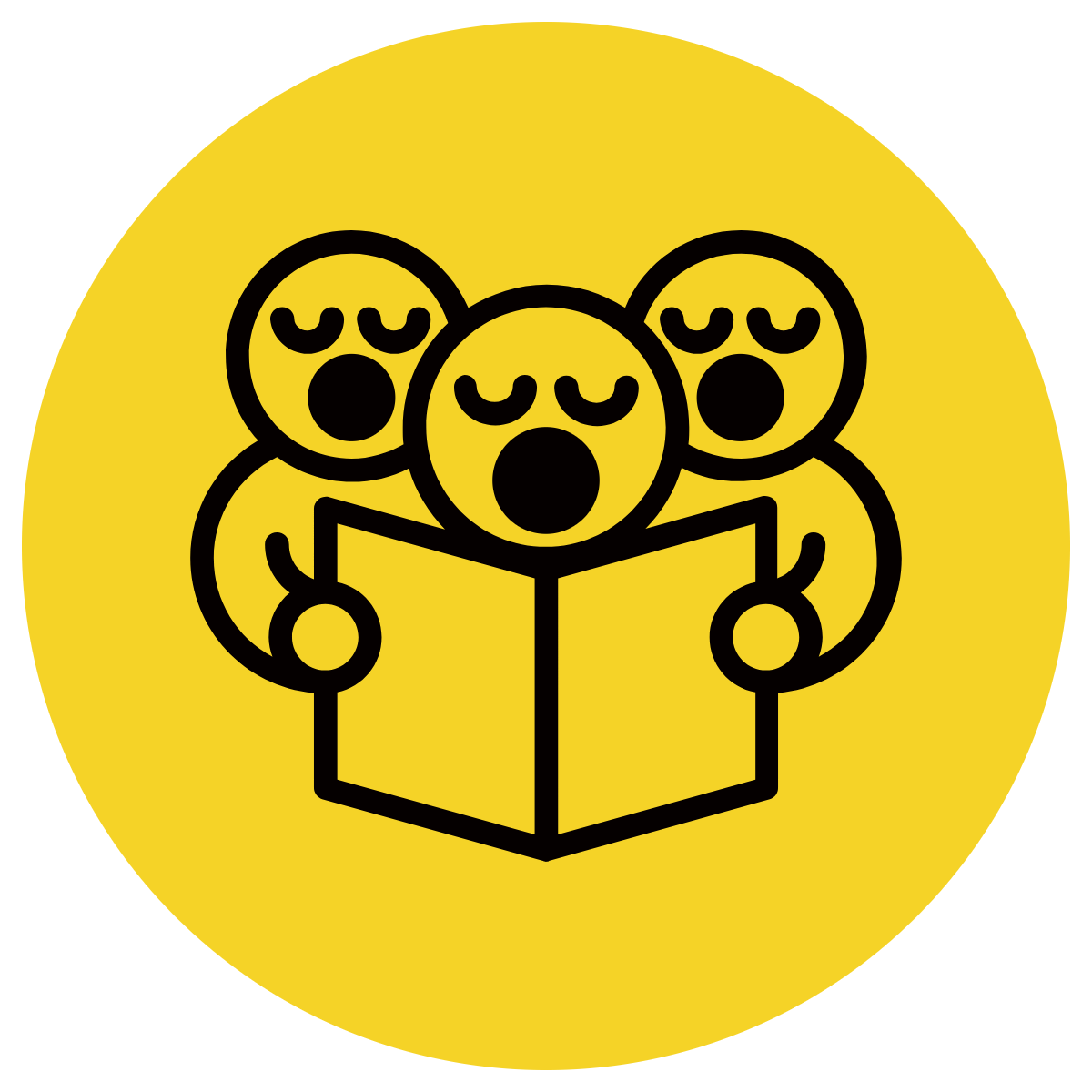 Say the sentence
CFU:
What’s the WHO of the sentence?
What’s the DO of the sentence?
What’s the WHERE of the sentence?
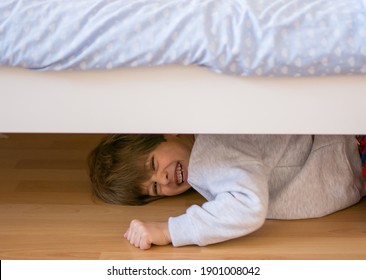 A sentence must:

	  make sense

	  have a WHO

	  have a DO
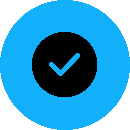 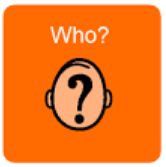 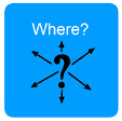 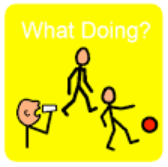 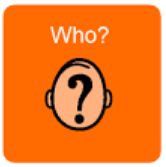 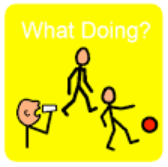 Skill Development: We do
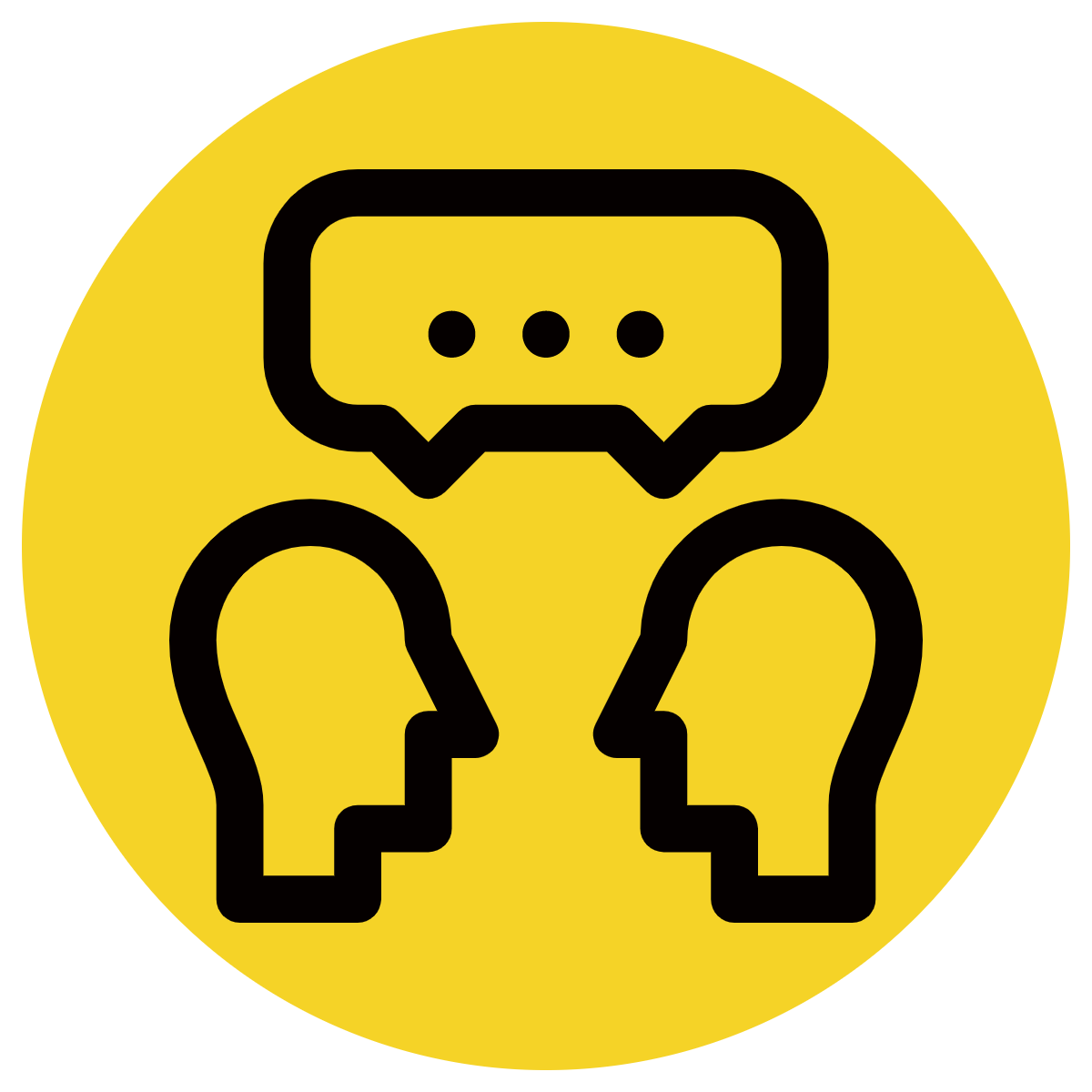 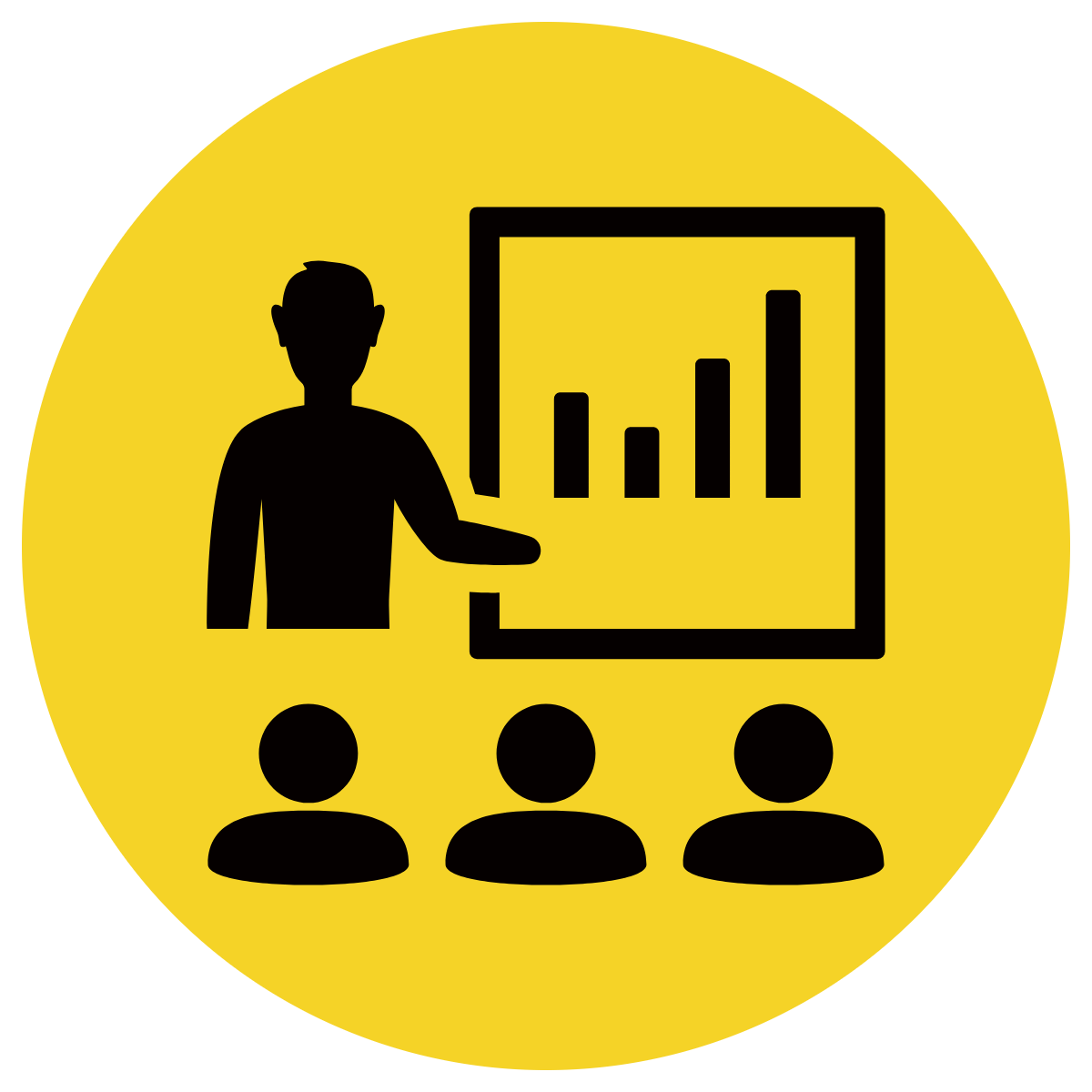 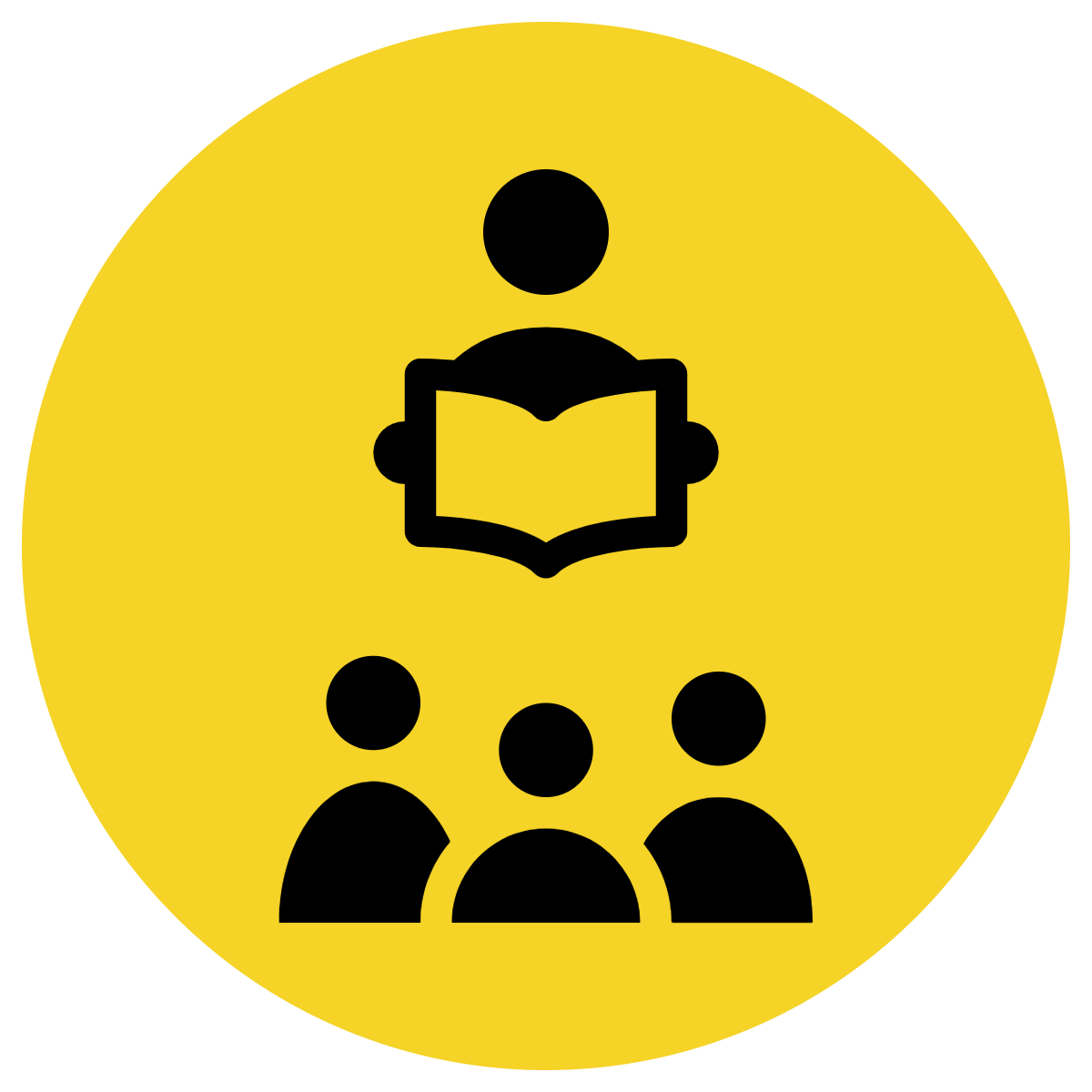 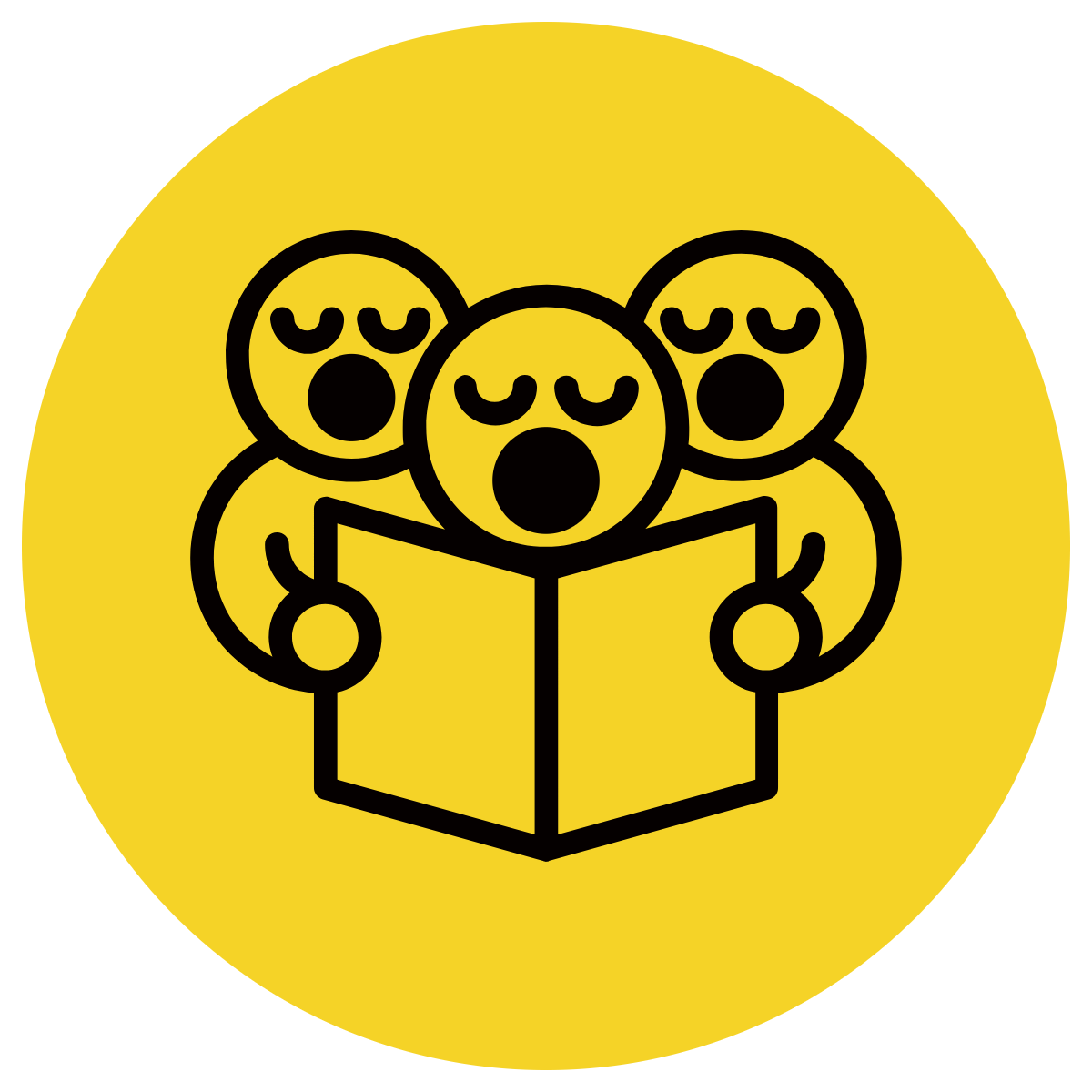 Say the sentence
CFU:
What’s the WHO of the sentence?
What’s the DO of the sentence?
What’s the WHERE of the sentence?
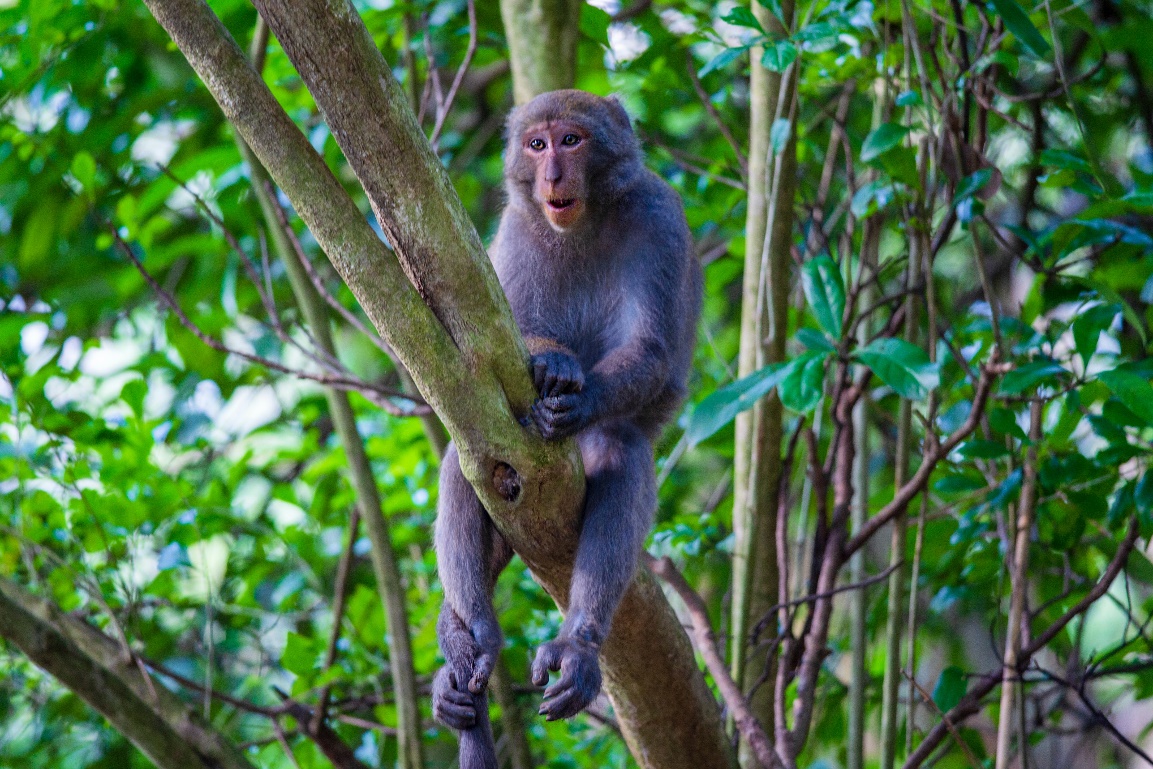 A sentence must:

	  make sense

	  have a WHO

	  have a DO
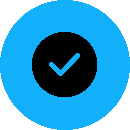 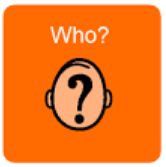 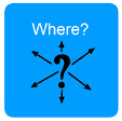 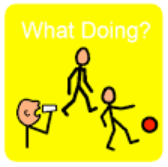 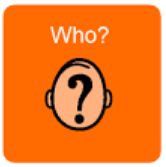 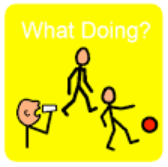 Skill Development: We do
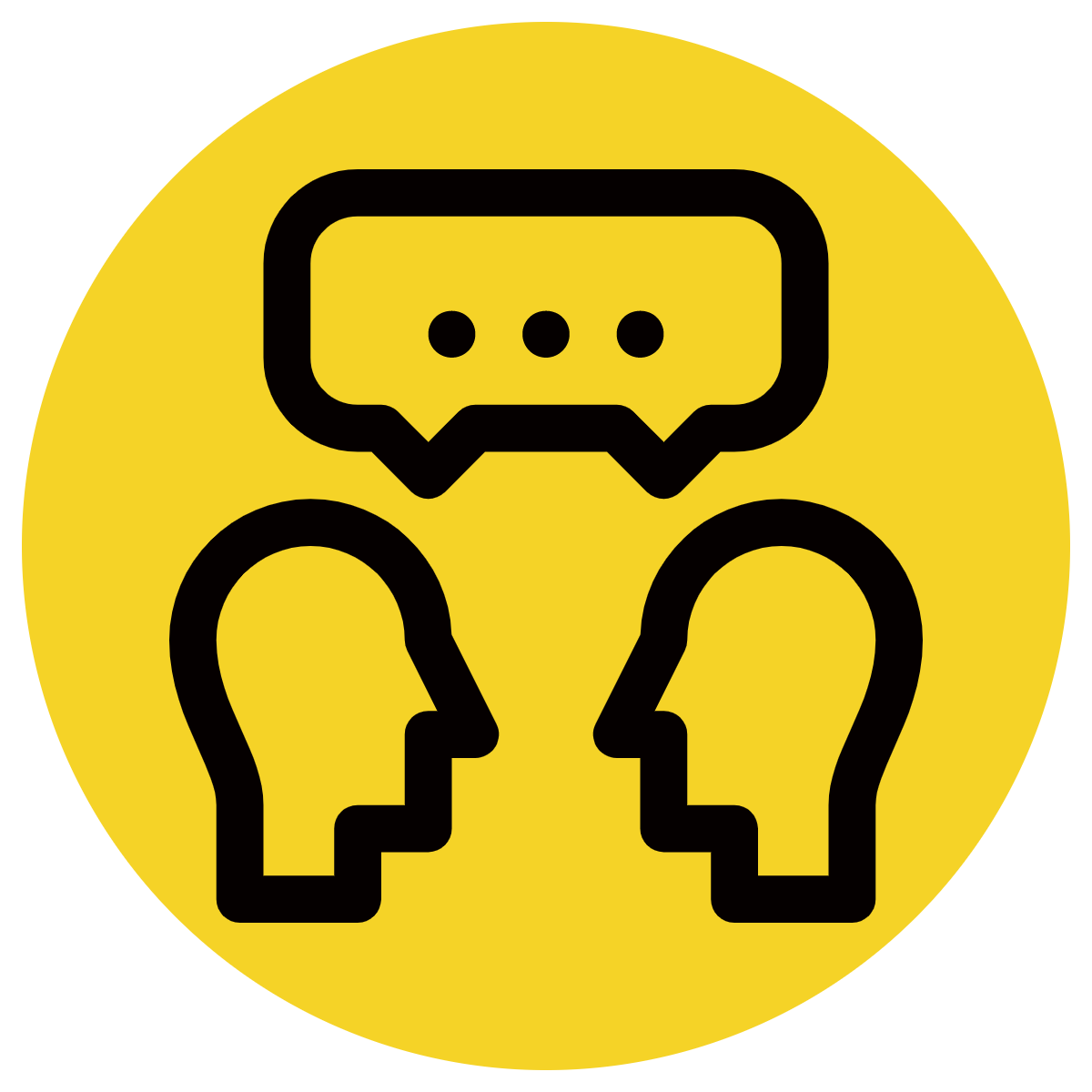 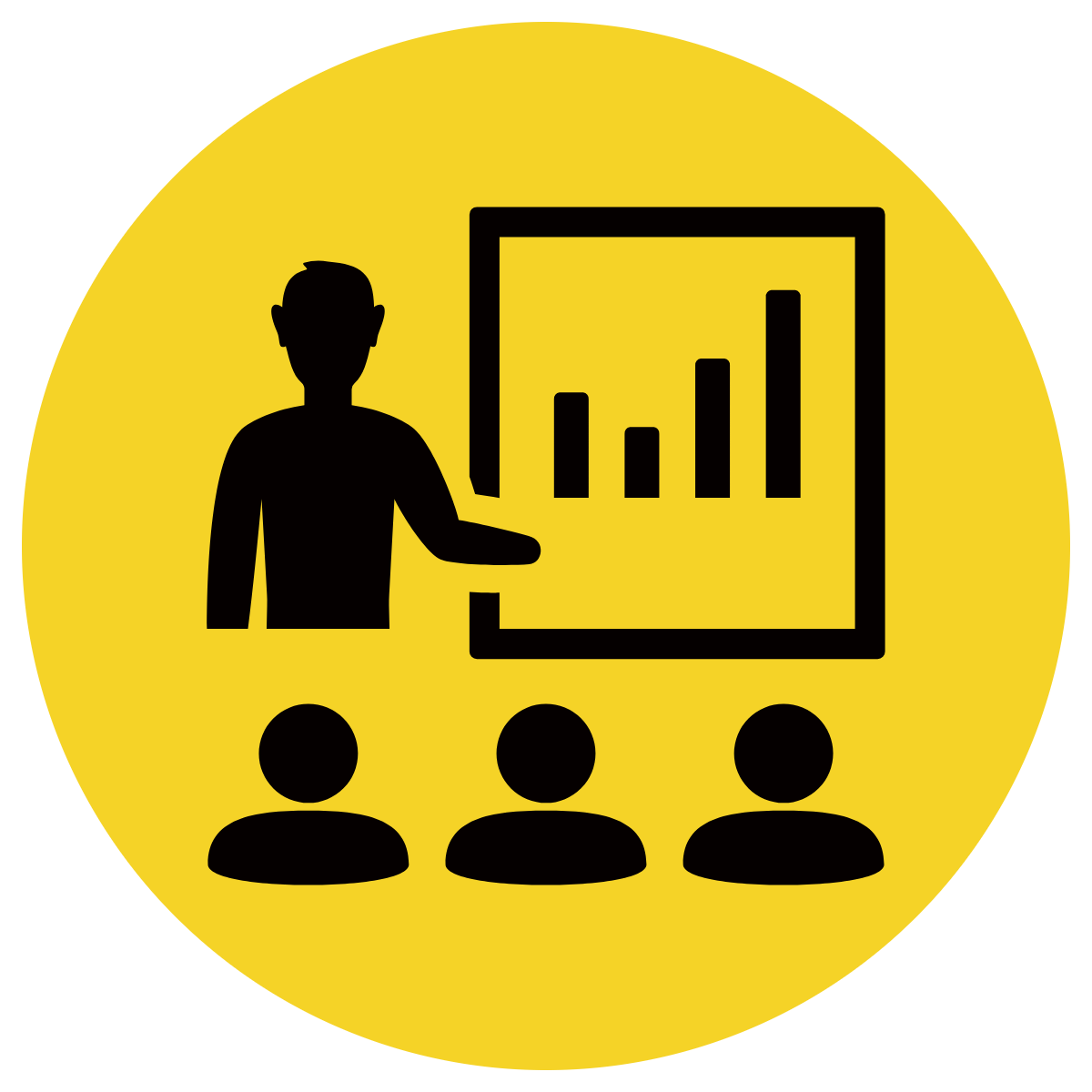 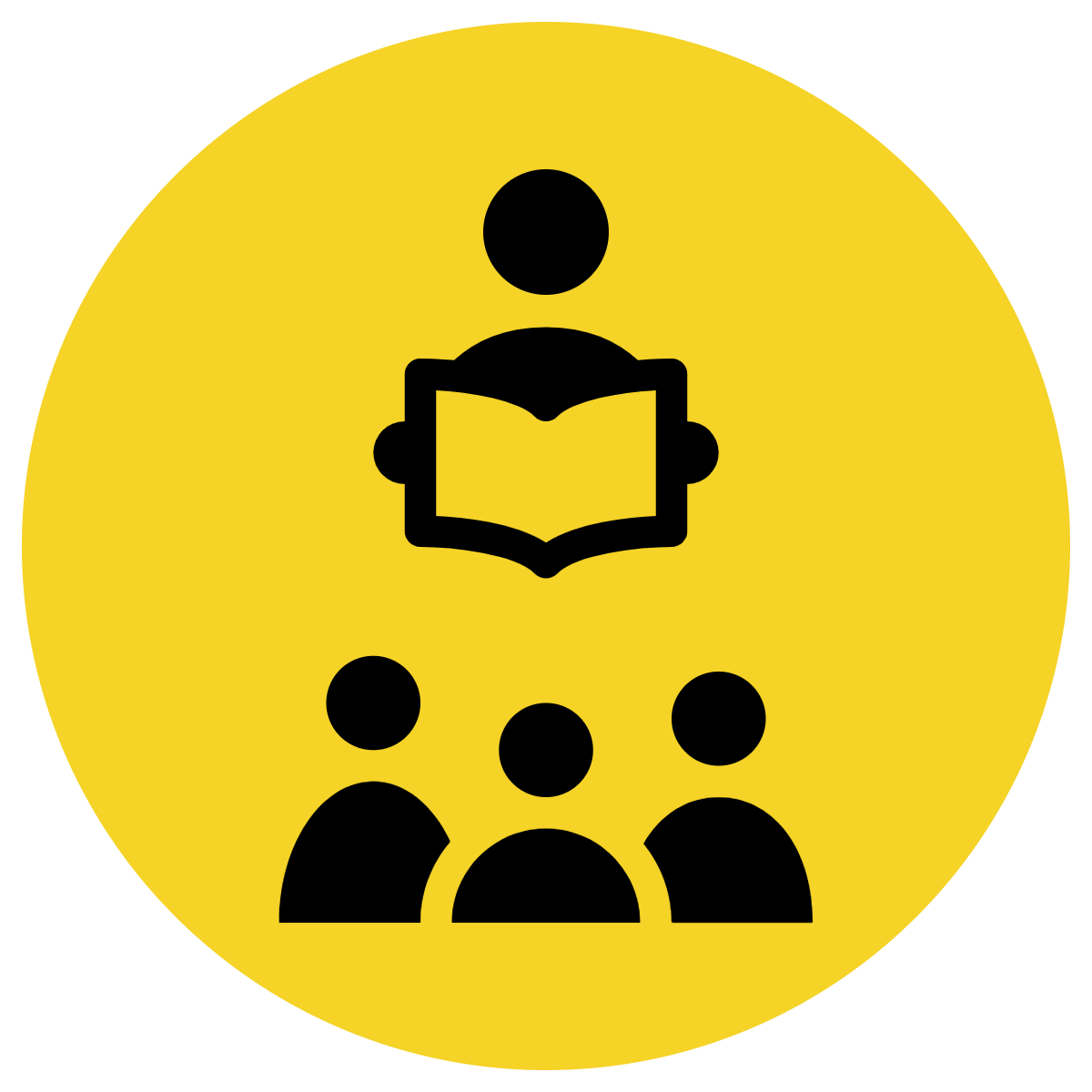 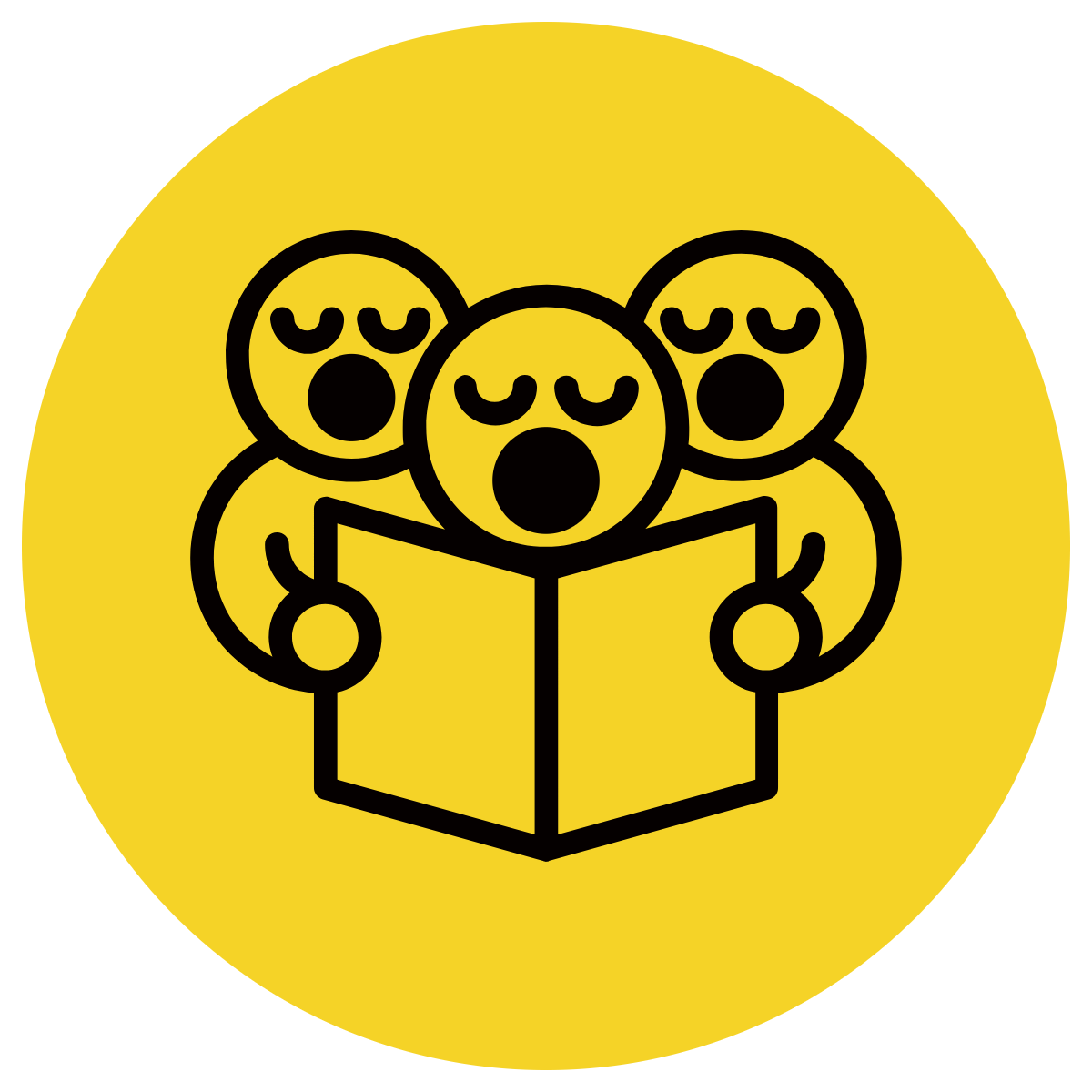 Say the sentence
CFU:
What’s the WHO of the sentence?
What’s the DO of the sentence?
What’s the WHERE of the sentence?
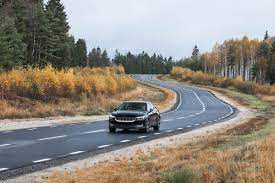 A sentence must:

	  make sense

	  have a WHO

	  have a DO
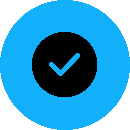 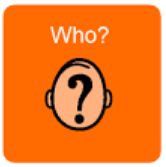 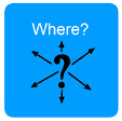 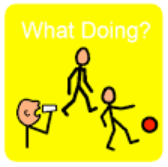 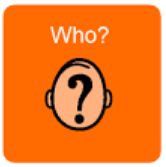 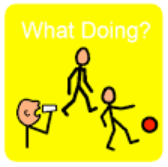 Skill Development: You do
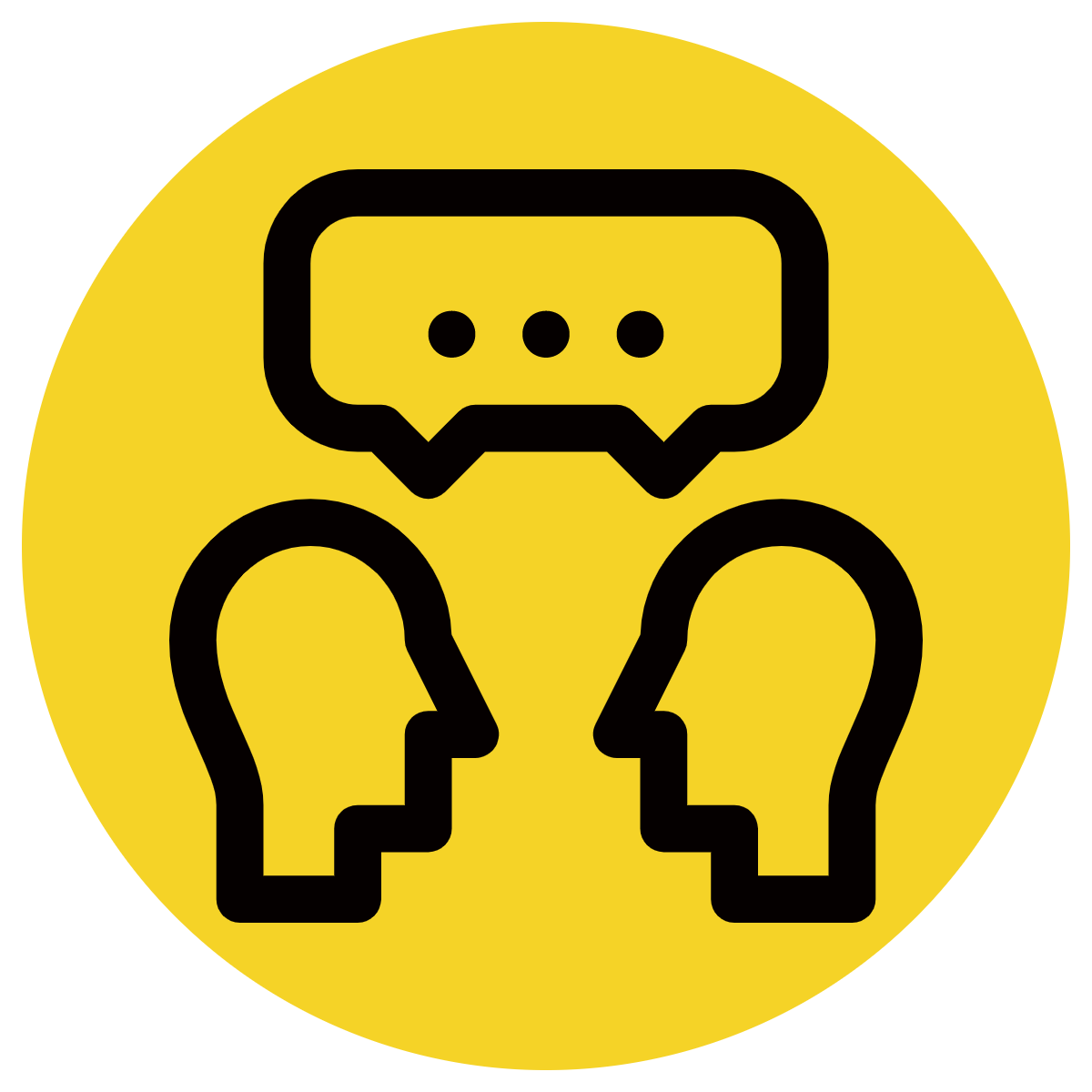 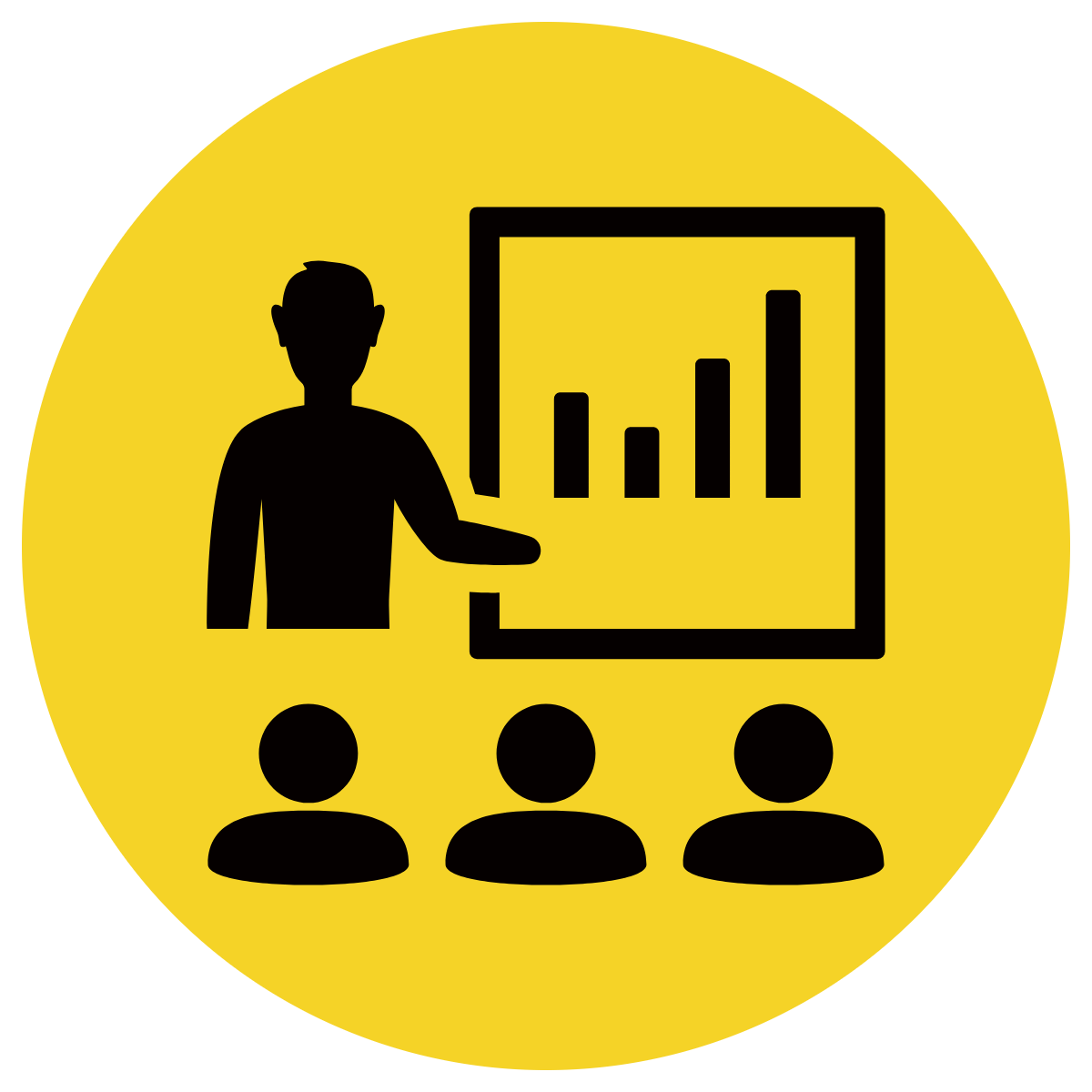 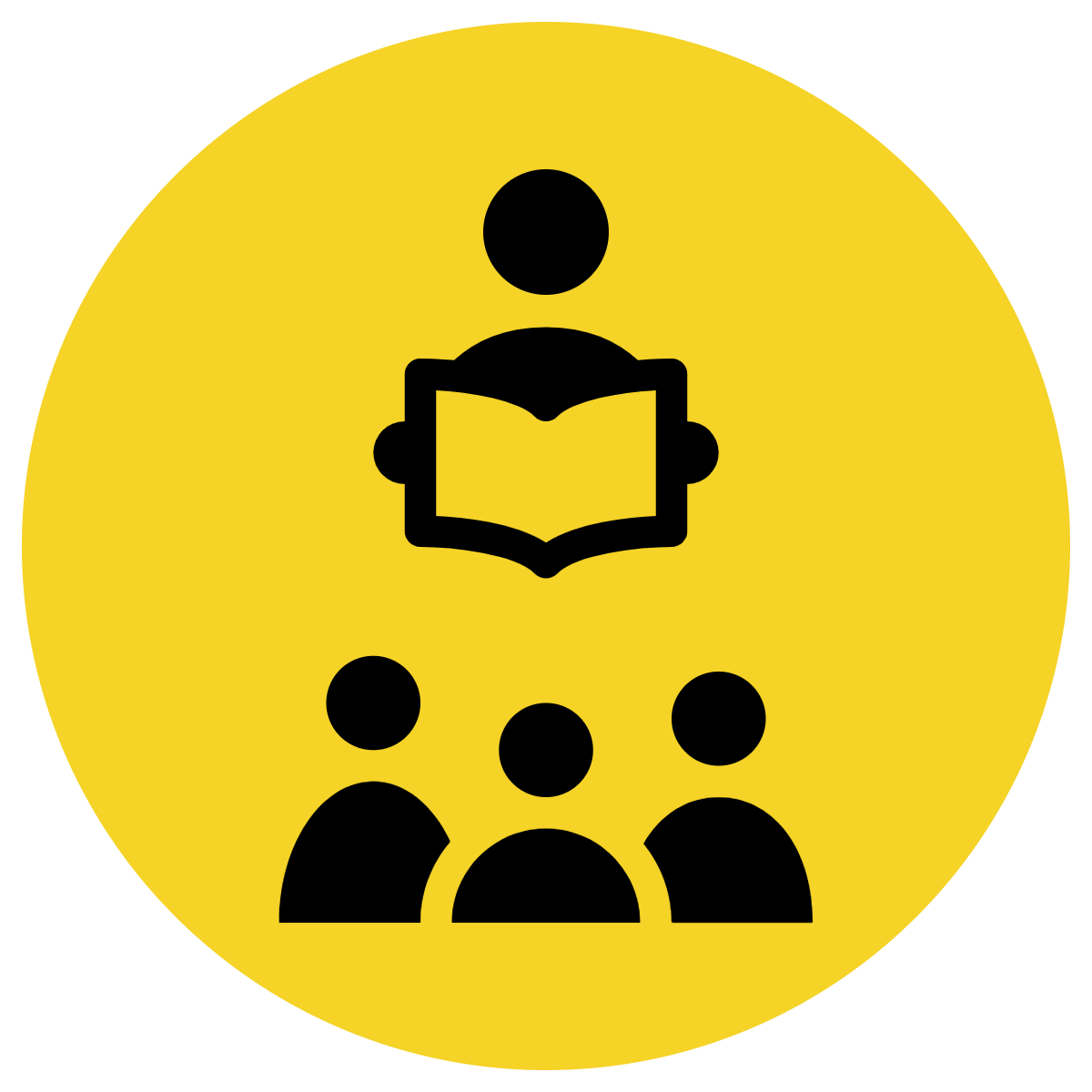 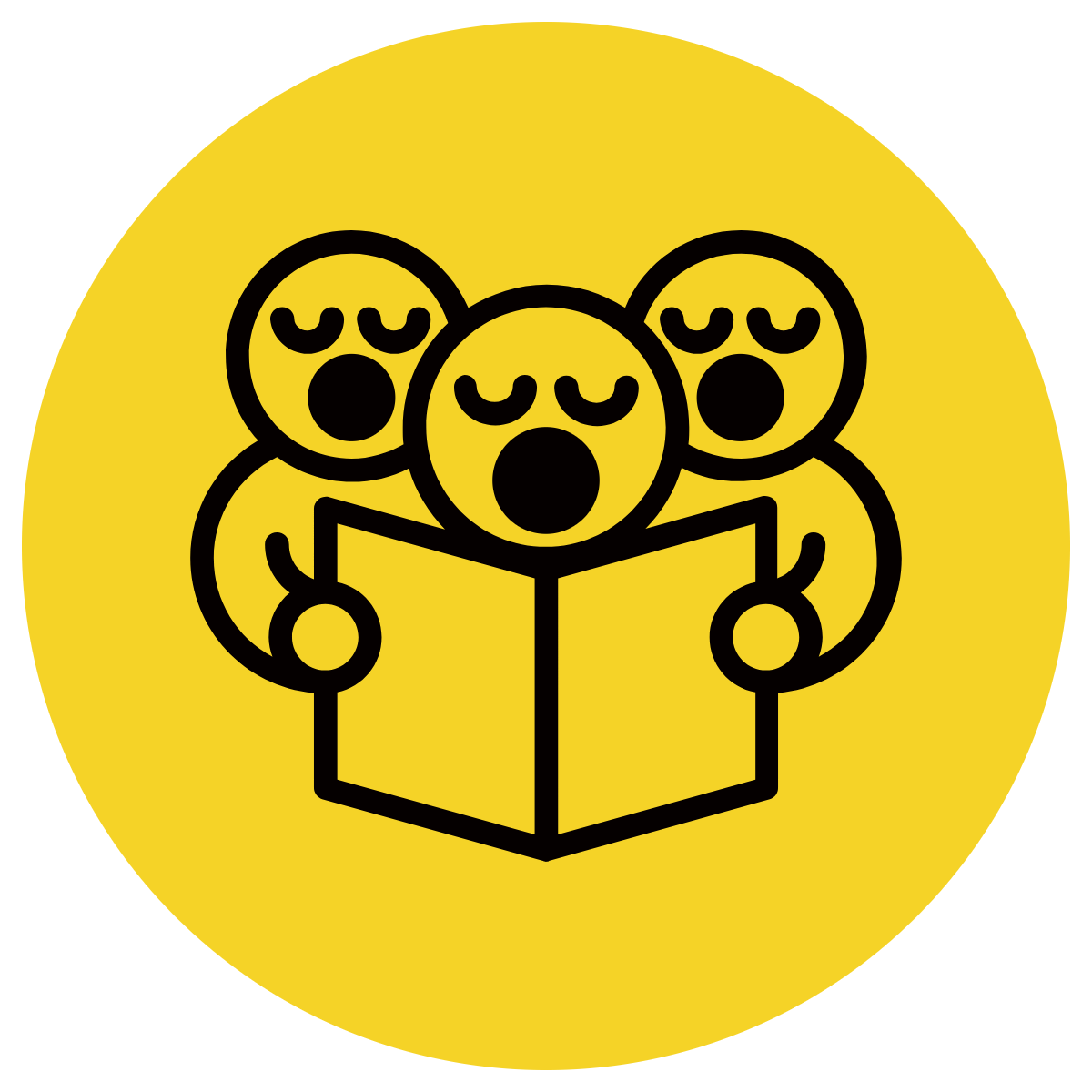 Say the sentence
CFU:
What’s the WHO of the sentence?
What’s the DO of the sentence?
What’s the WHERE of the sentence?
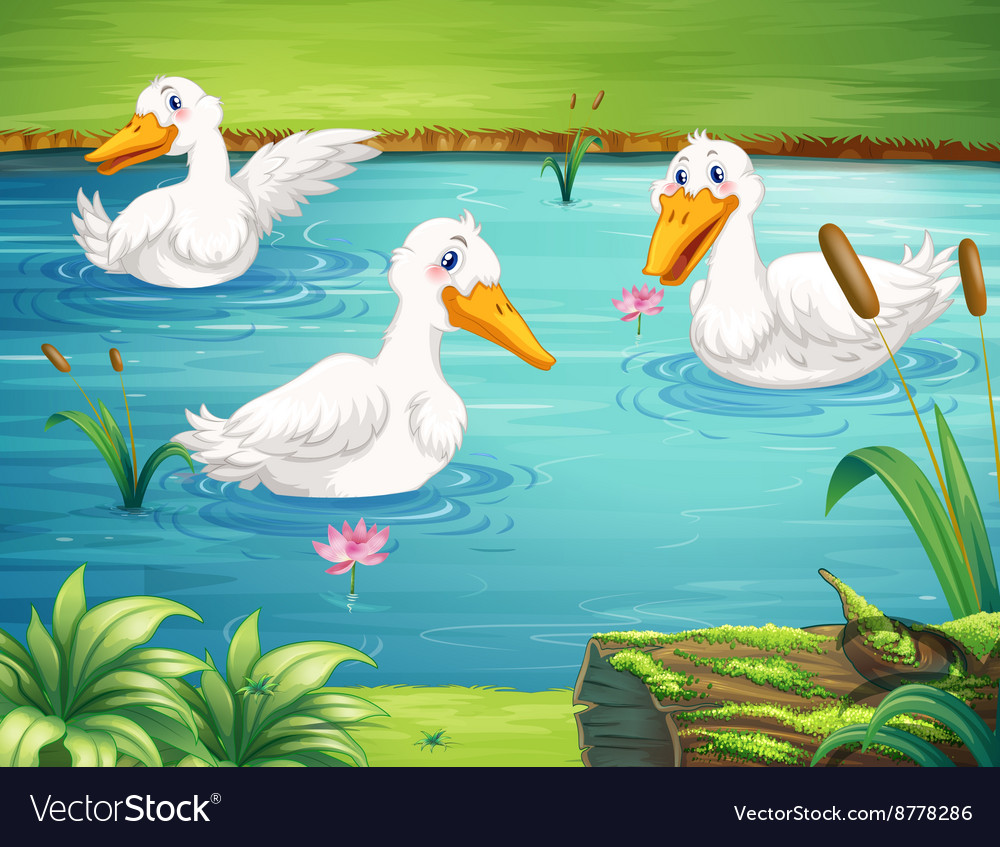 A sentence must:

	  make sense

	  have a WHO

	  have a DO
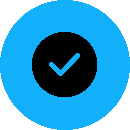 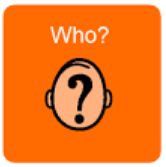 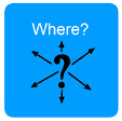 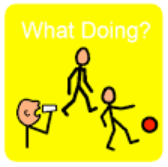 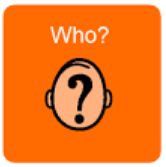 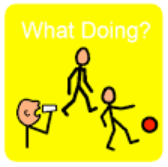 Skill Development: You do
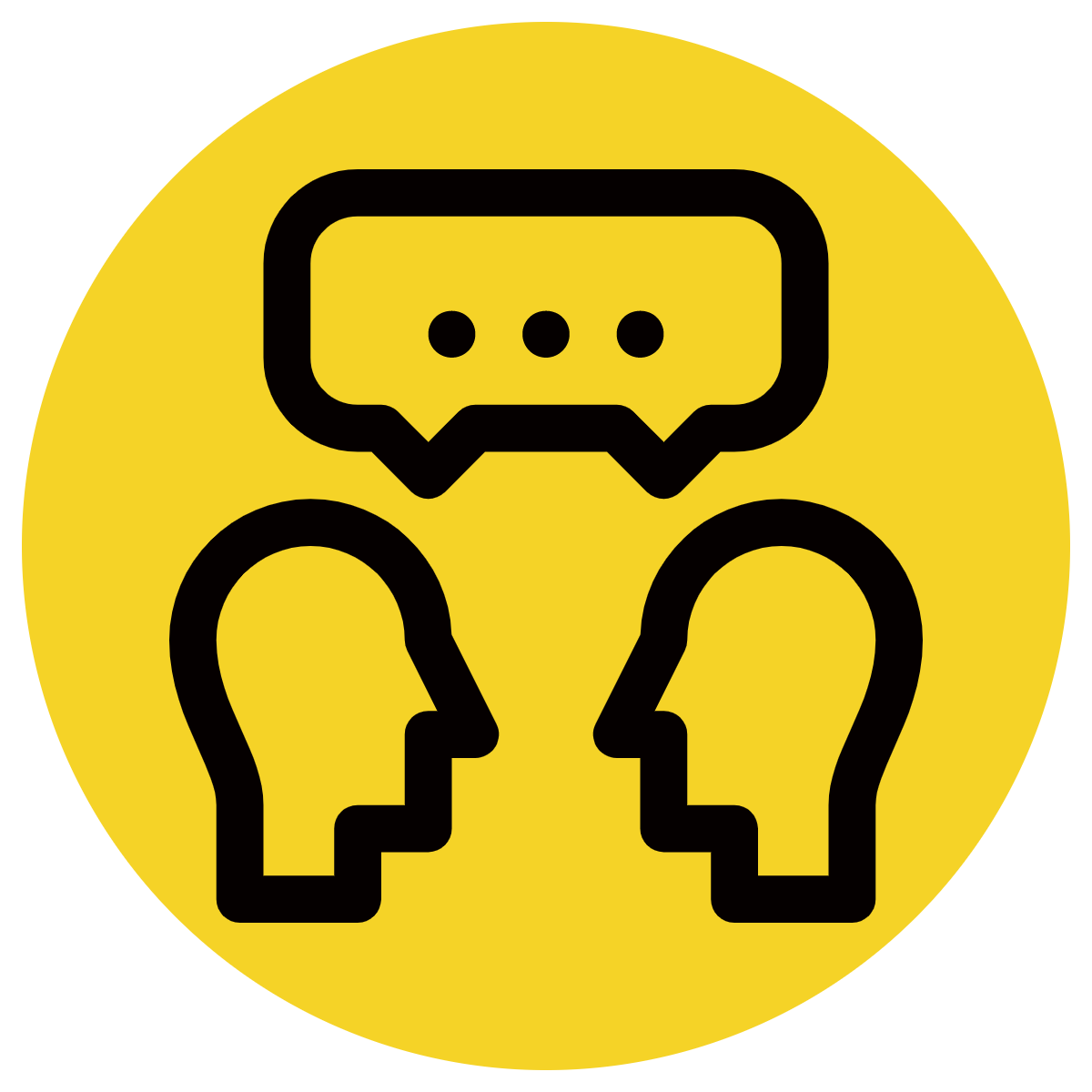 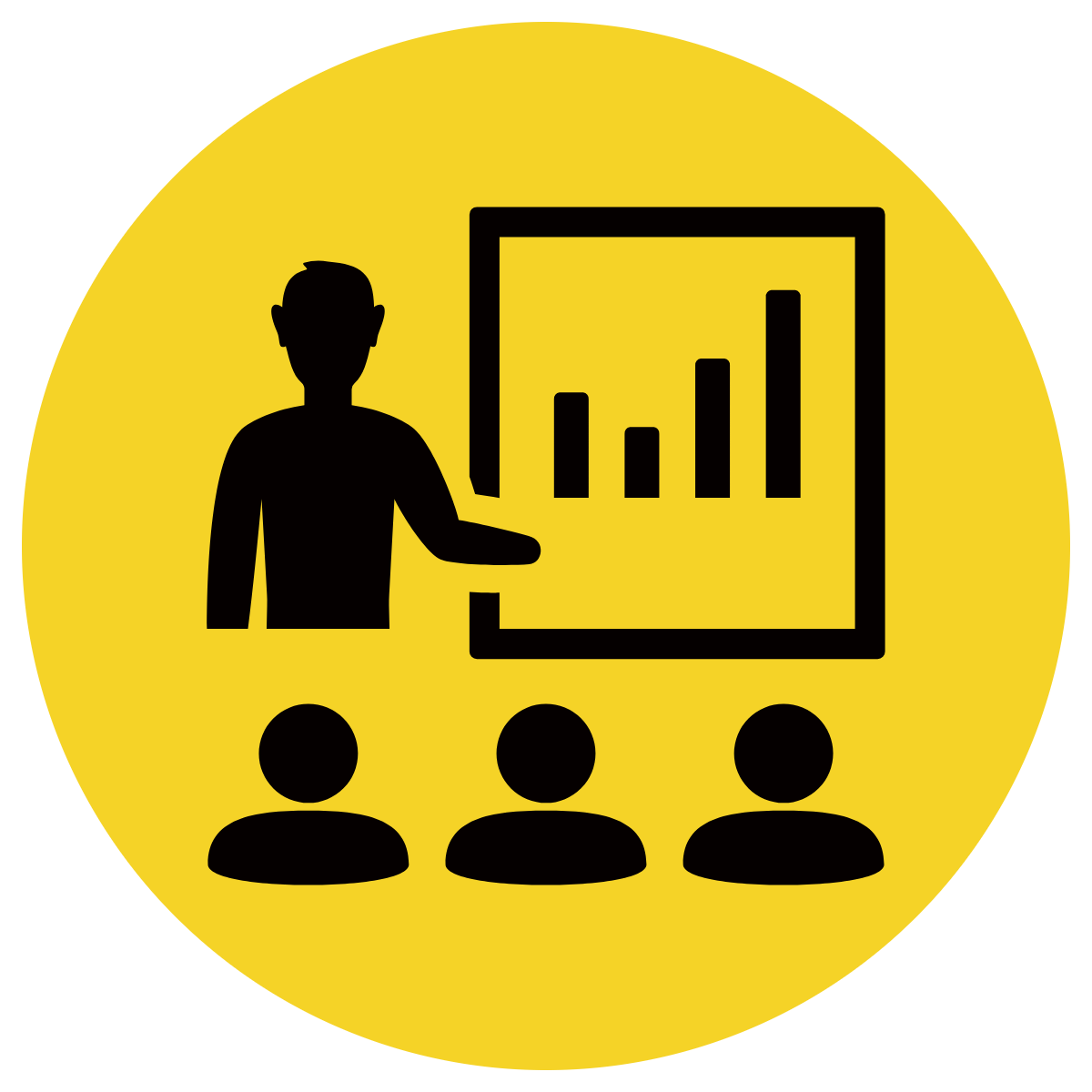 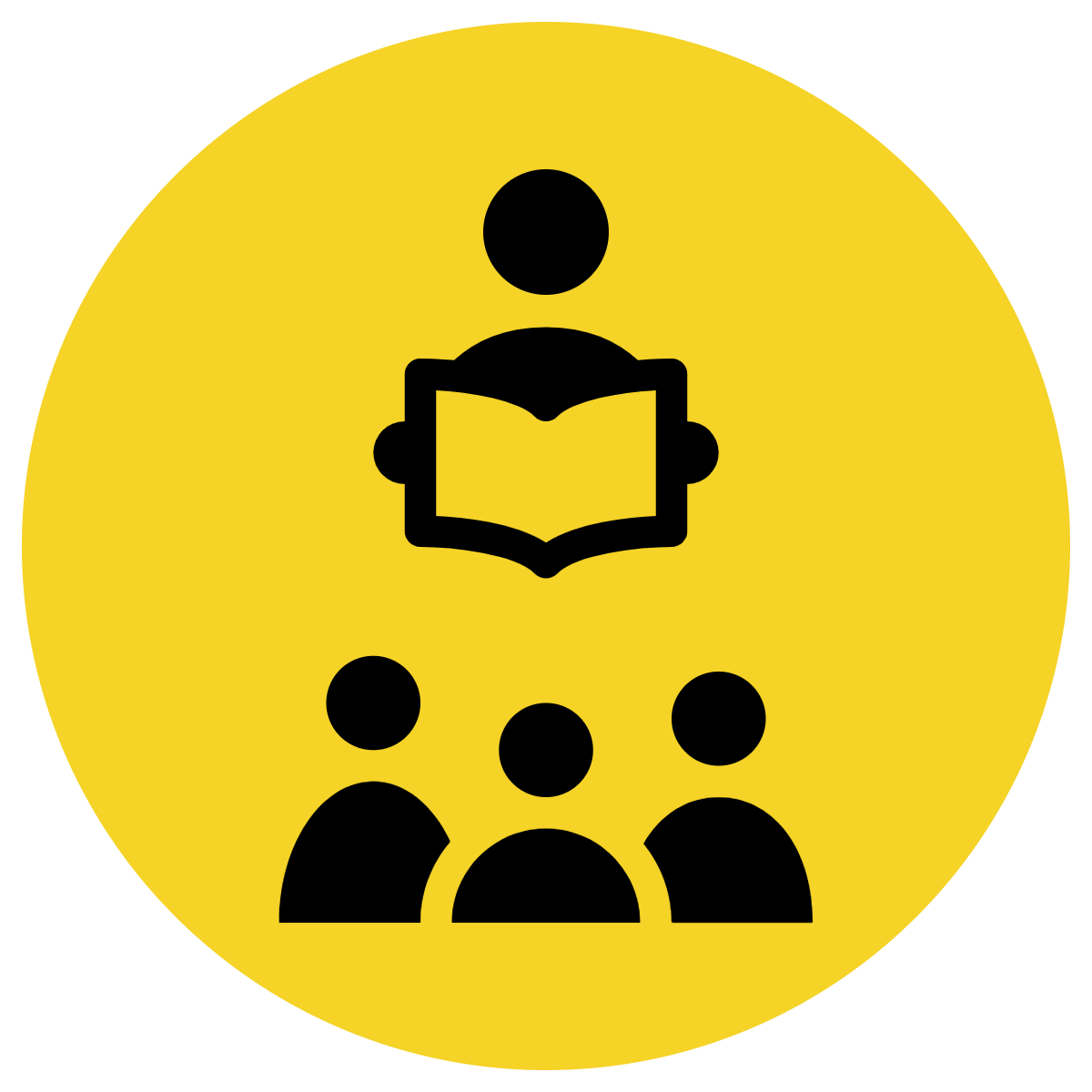 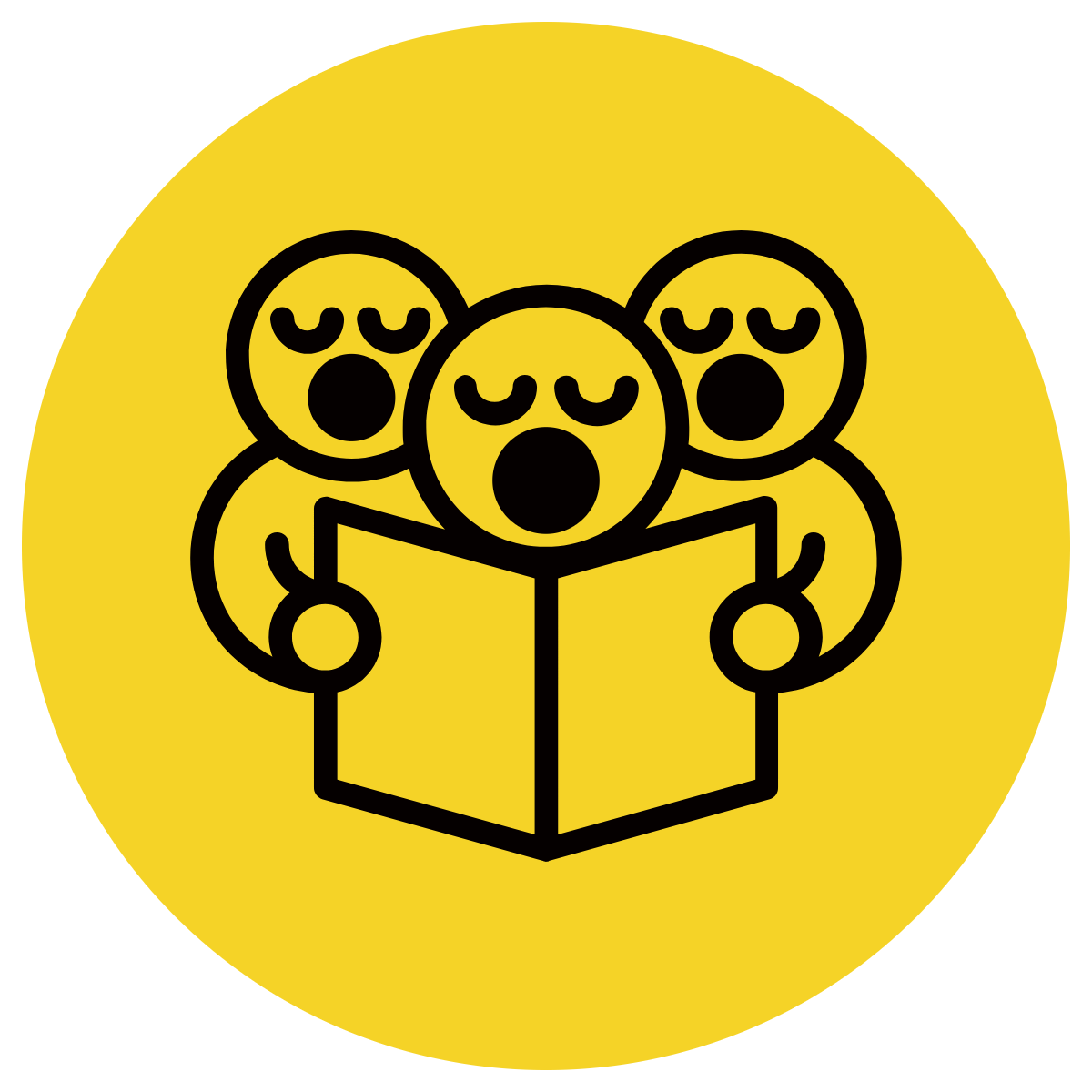 Say the sentence
CFU:
What’s the WHO of the sentence?
What’s the DO of the sentence?
What’s the WHERE of the sentence?
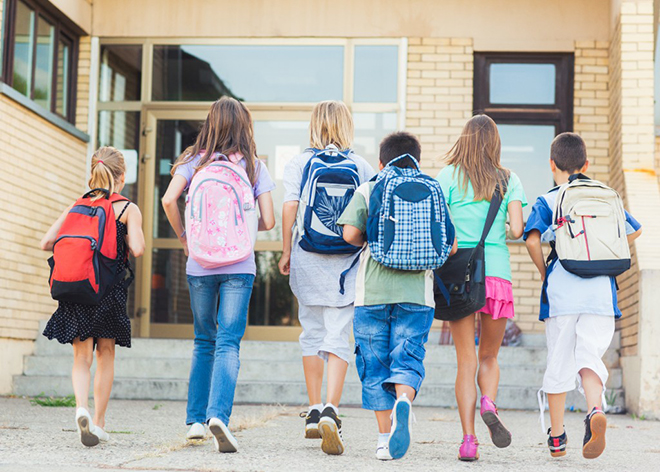 A sentence must:

	  make sense

	  have a WHO

	  have a DO
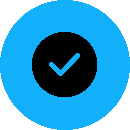 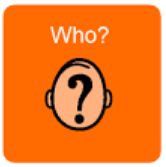 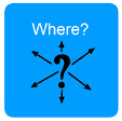 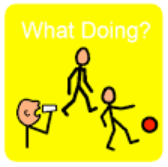 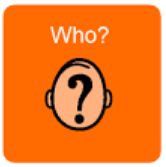 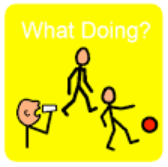 Skill Development: You do
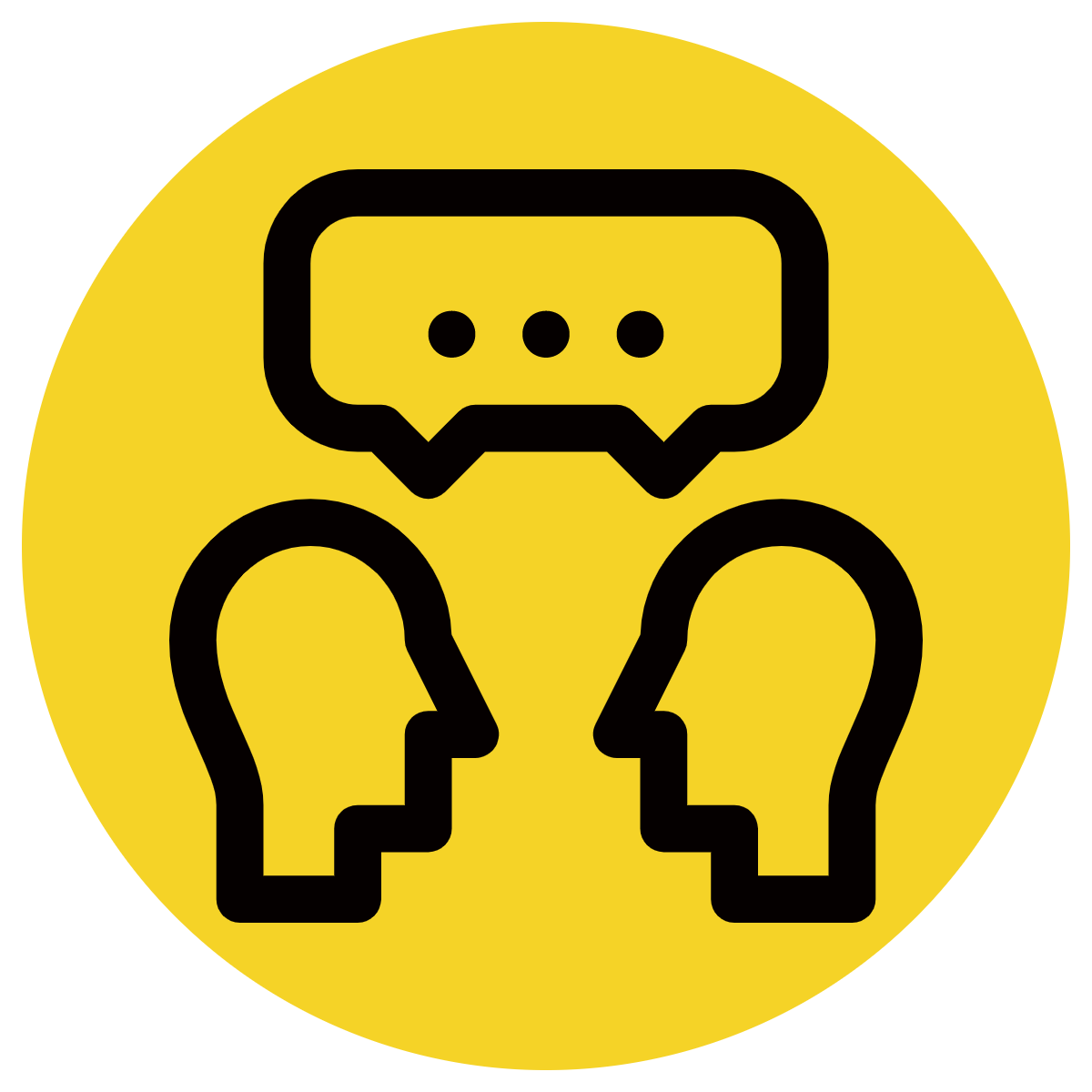 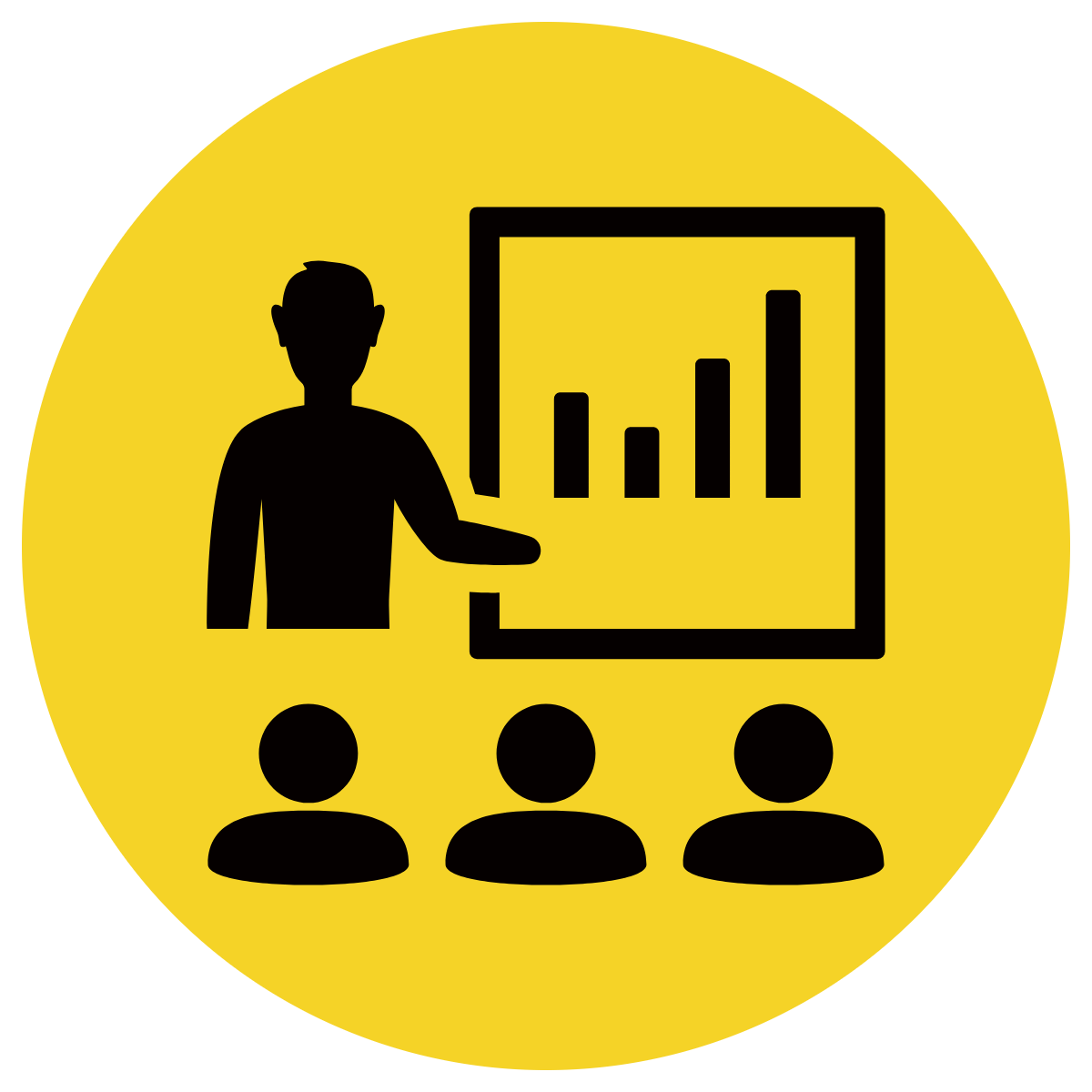 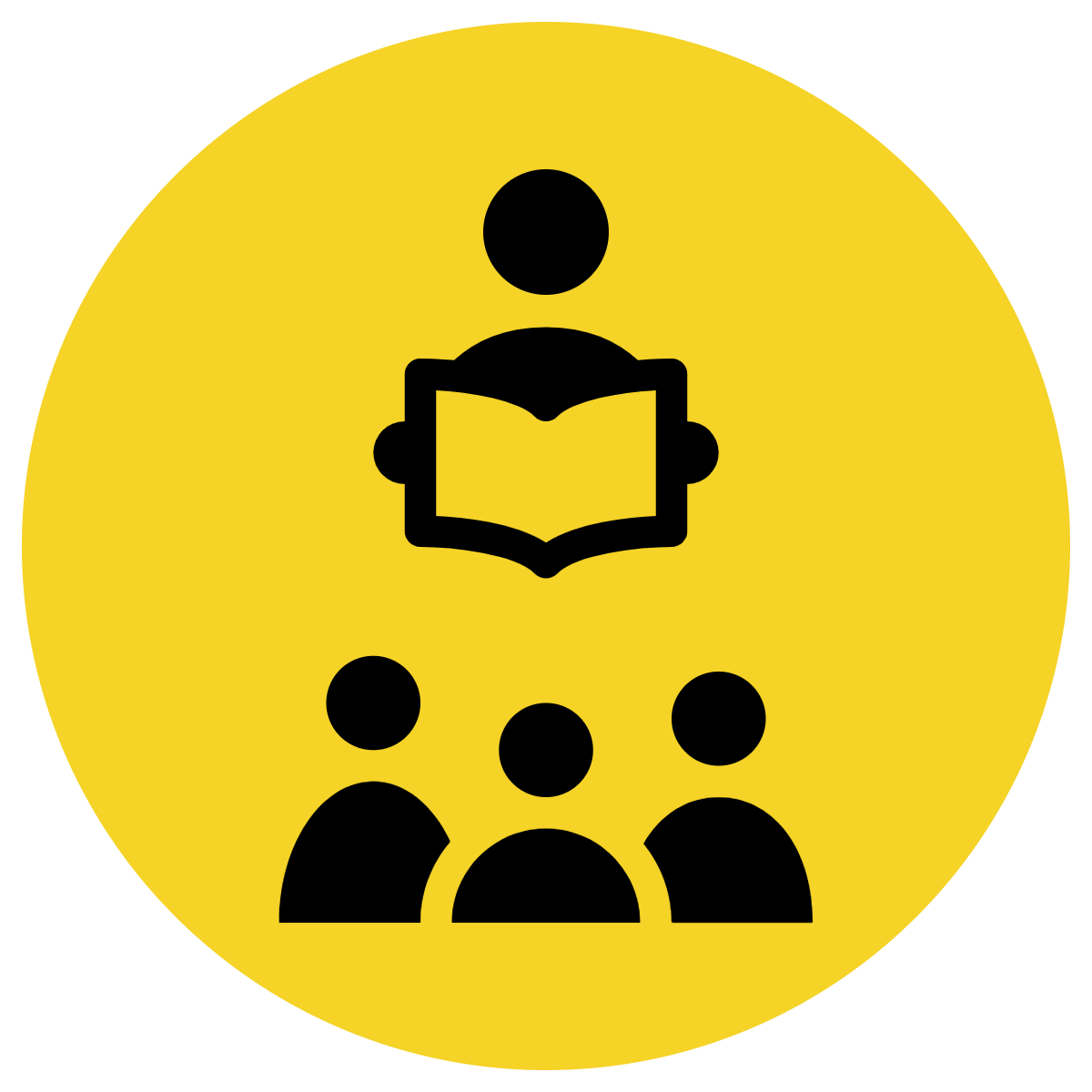 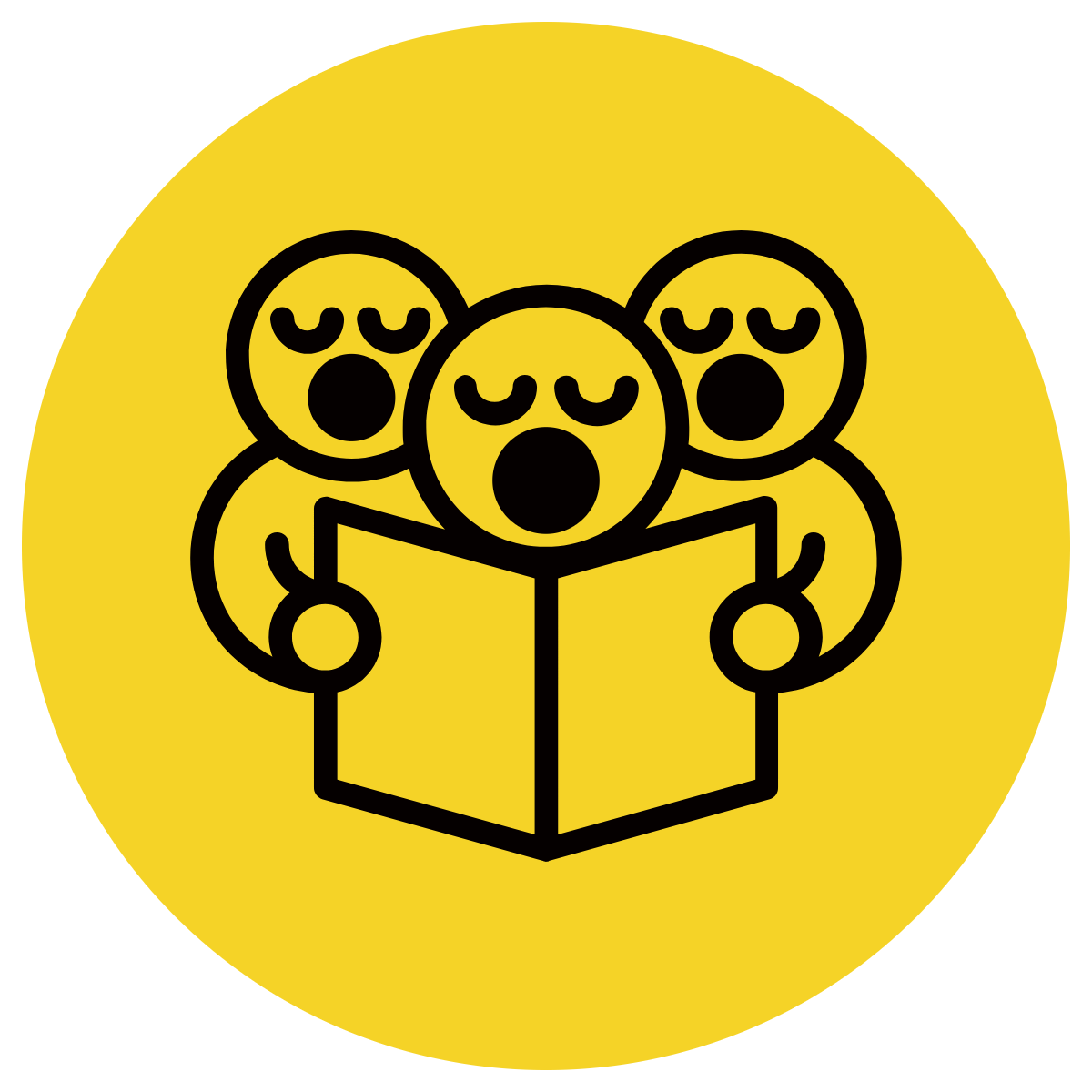 Say the sentence
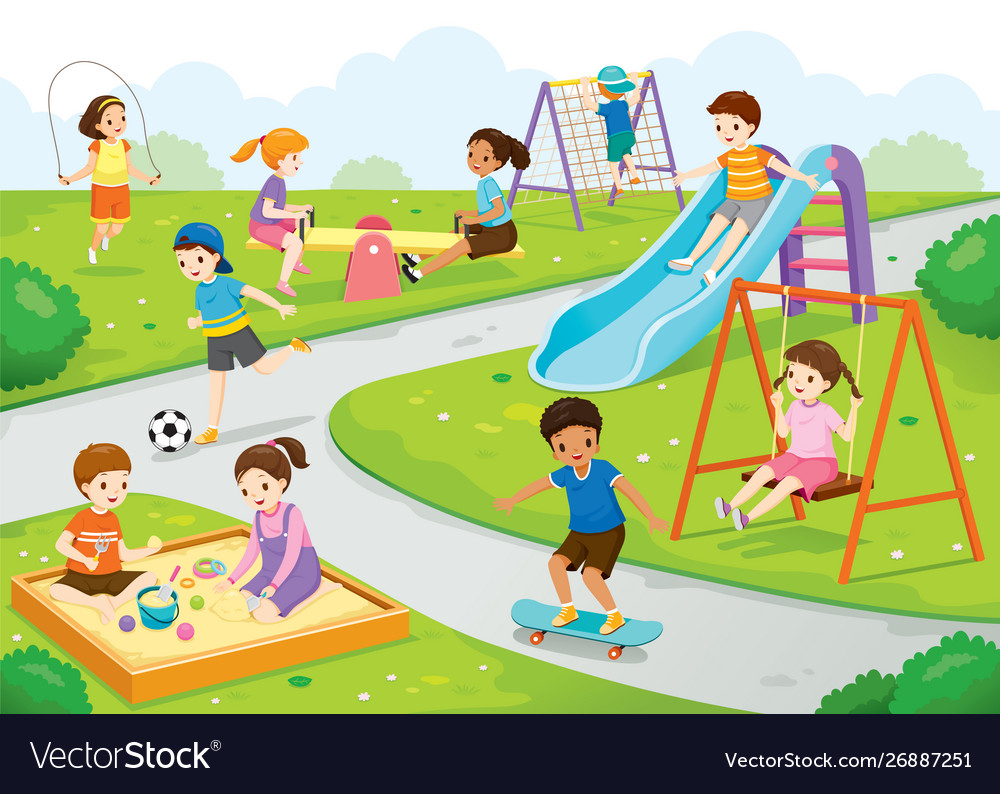 CFU:
What’s the WHO of the sentence?
What’s the DO of the sentence?
What’s the WHERE of the sentence?
A sentence must:

	  make sense

	  have a WHO

	  have a DO
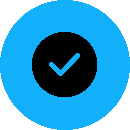 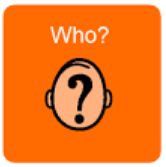 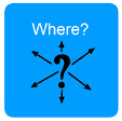 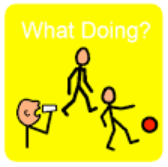 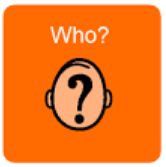 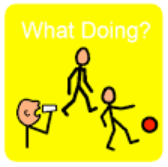 Skill Development: You do
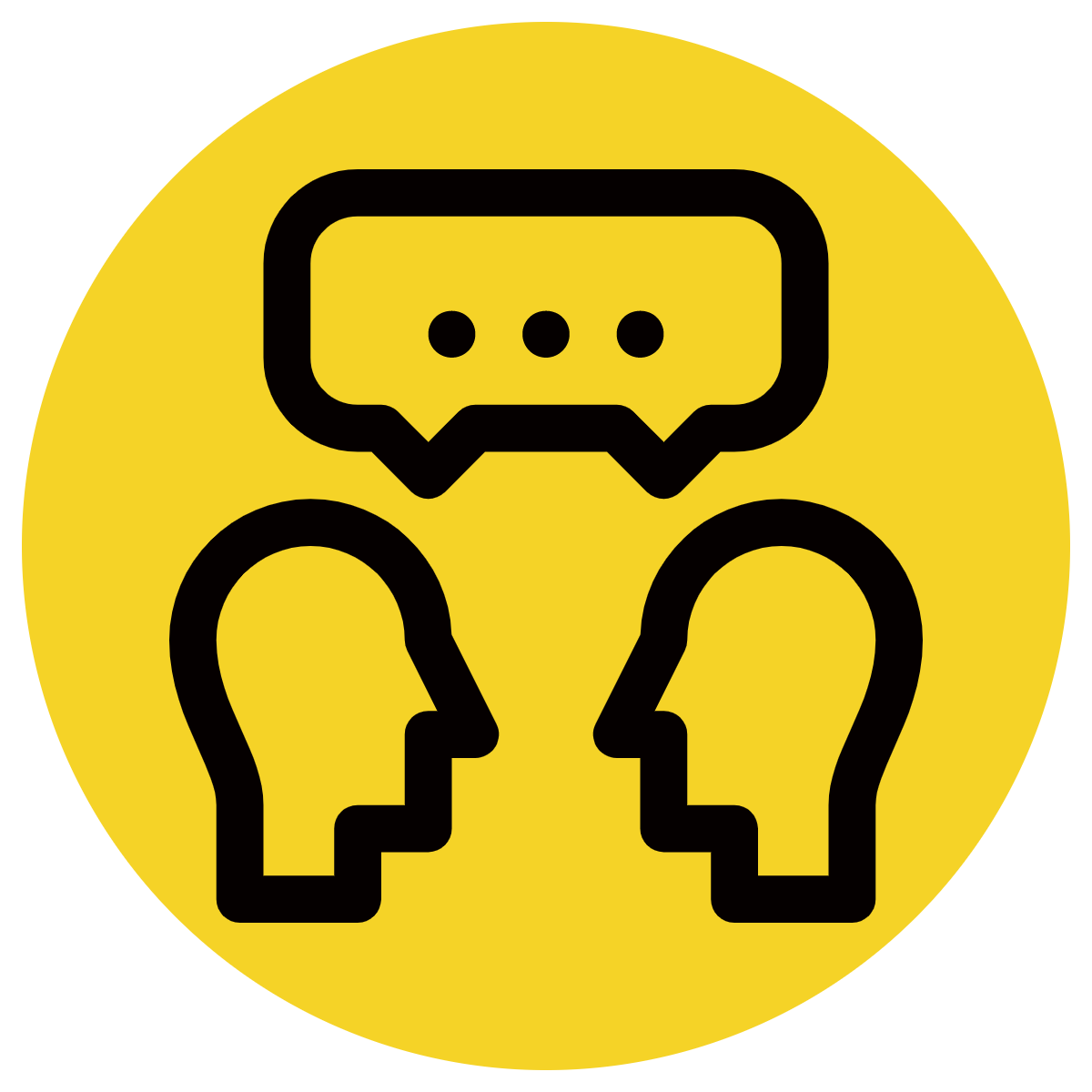 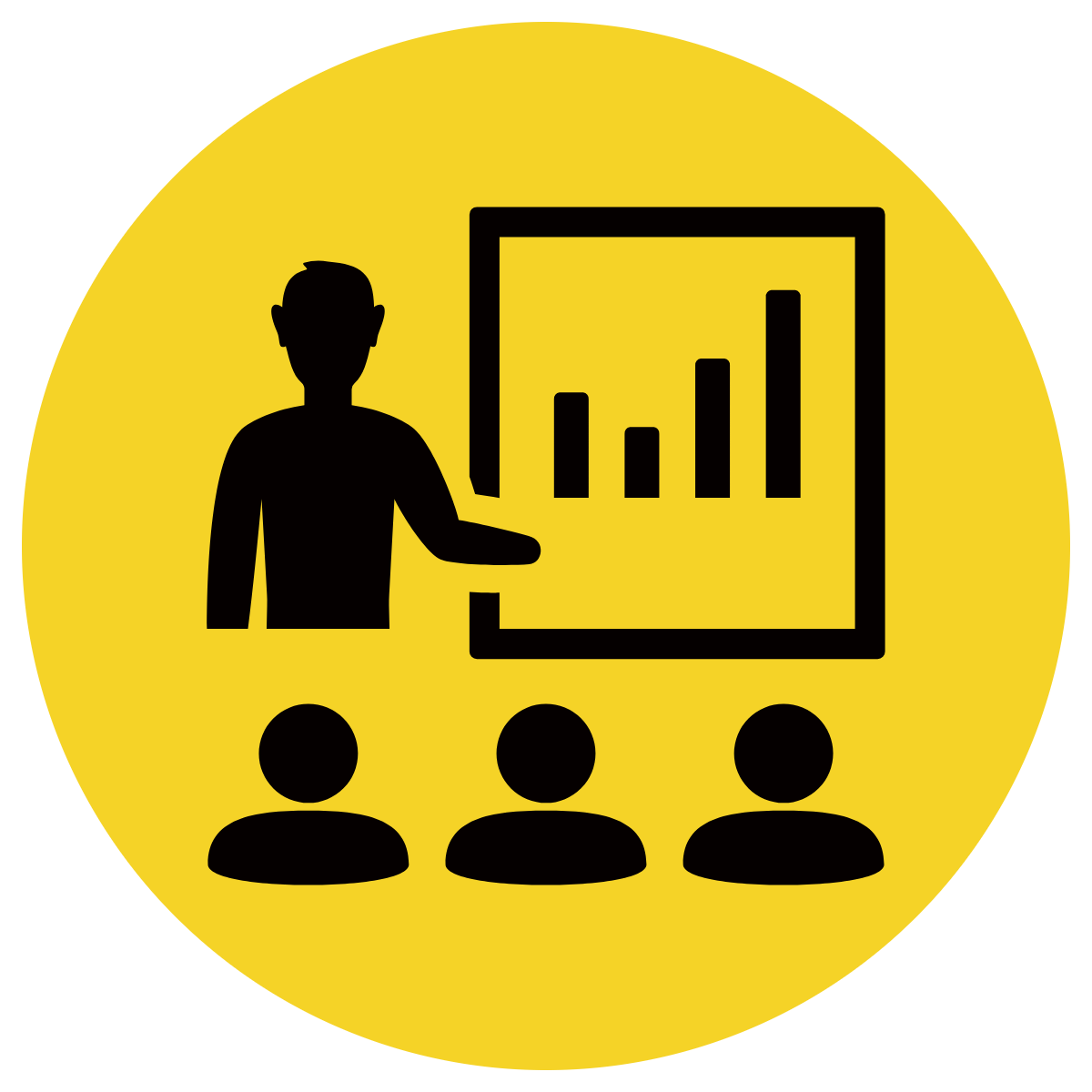 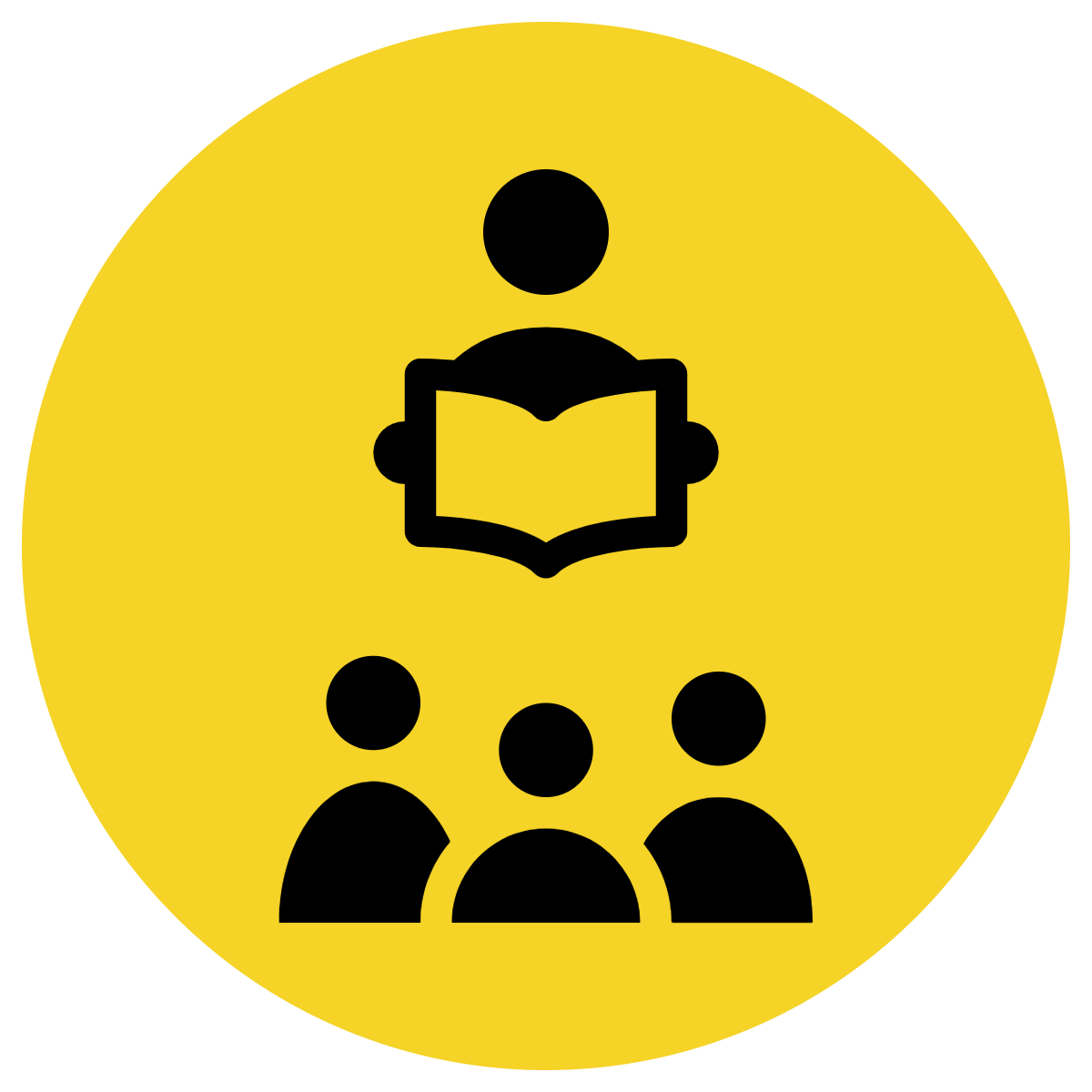 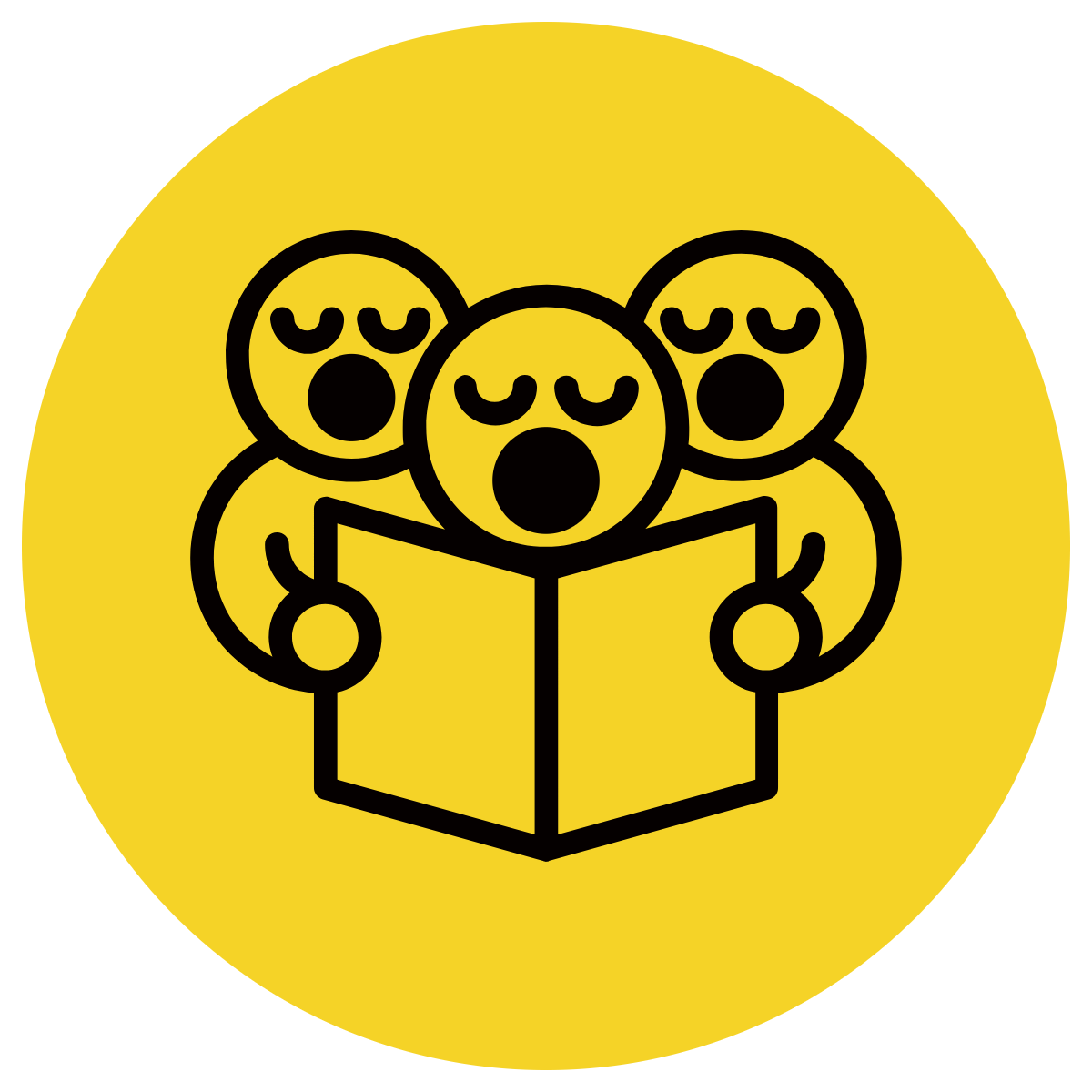 Let’s find the ‘who’ , the ‘do’ and the ‘where’
I say the sentence then we say the sentence
CFU:
What’s the WHO of the sentence?
What’s the DO of the sentence?
What’s the WHERE of the sentence?
Insert WHO + DO + WHERE images here
 from storybooks / knowledge units / topics currently used in the classroom
A sentence must:

	  make sense

	  have a WHO

	  have a DO
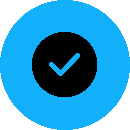 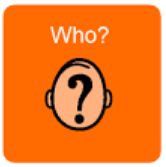 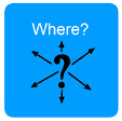 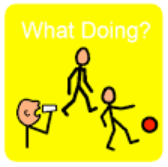 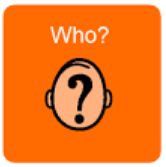 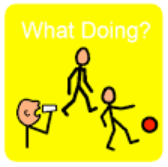 Skill Development: You do
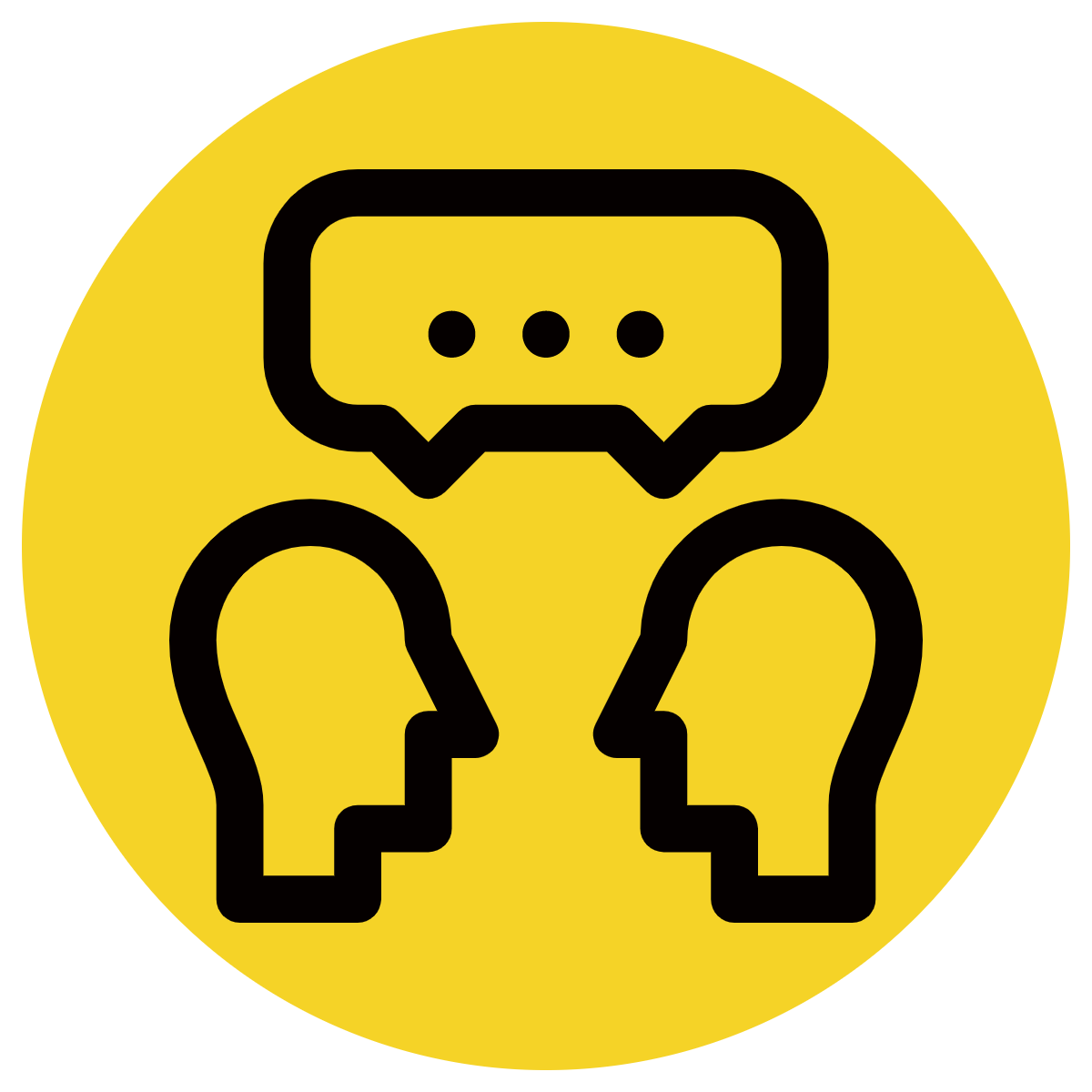 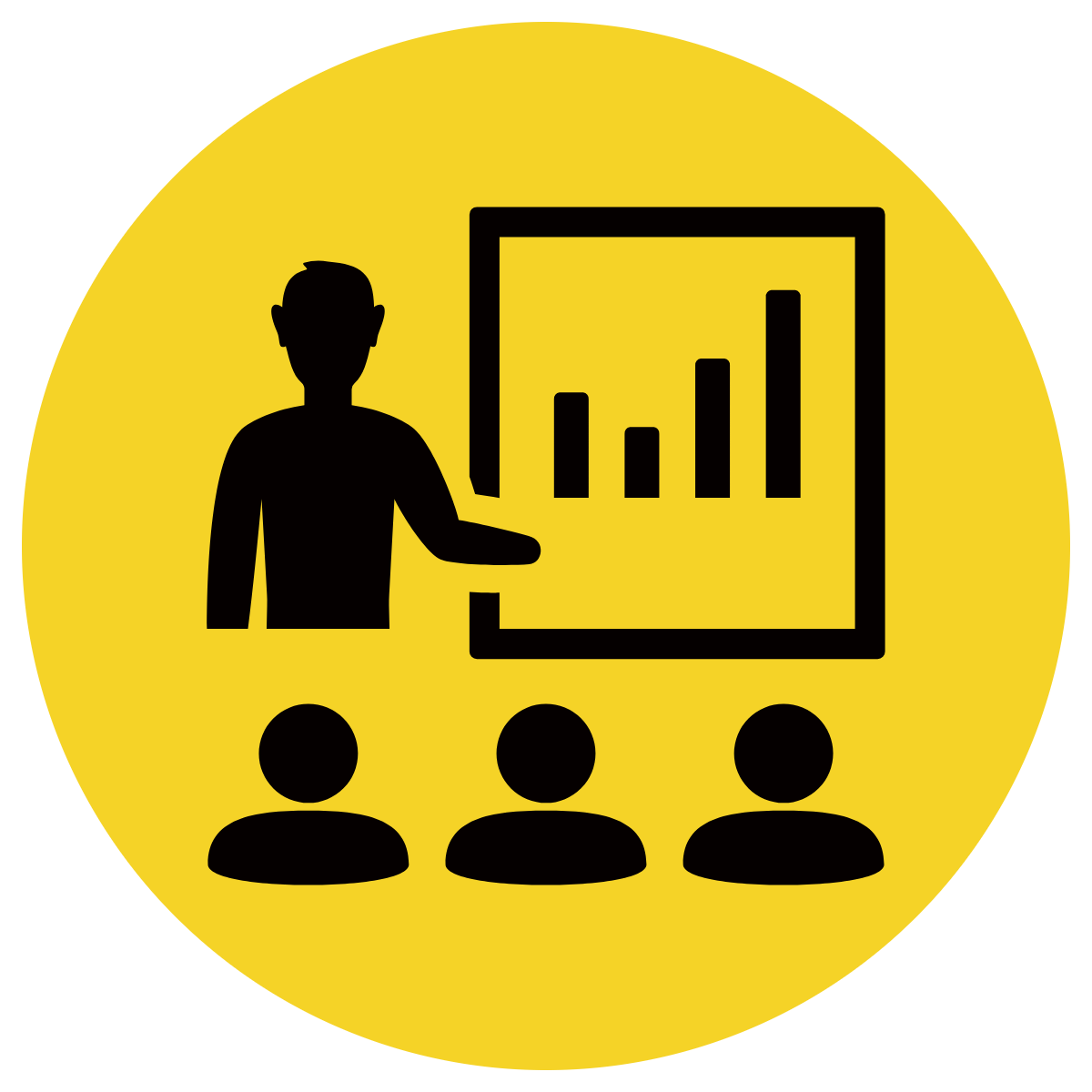 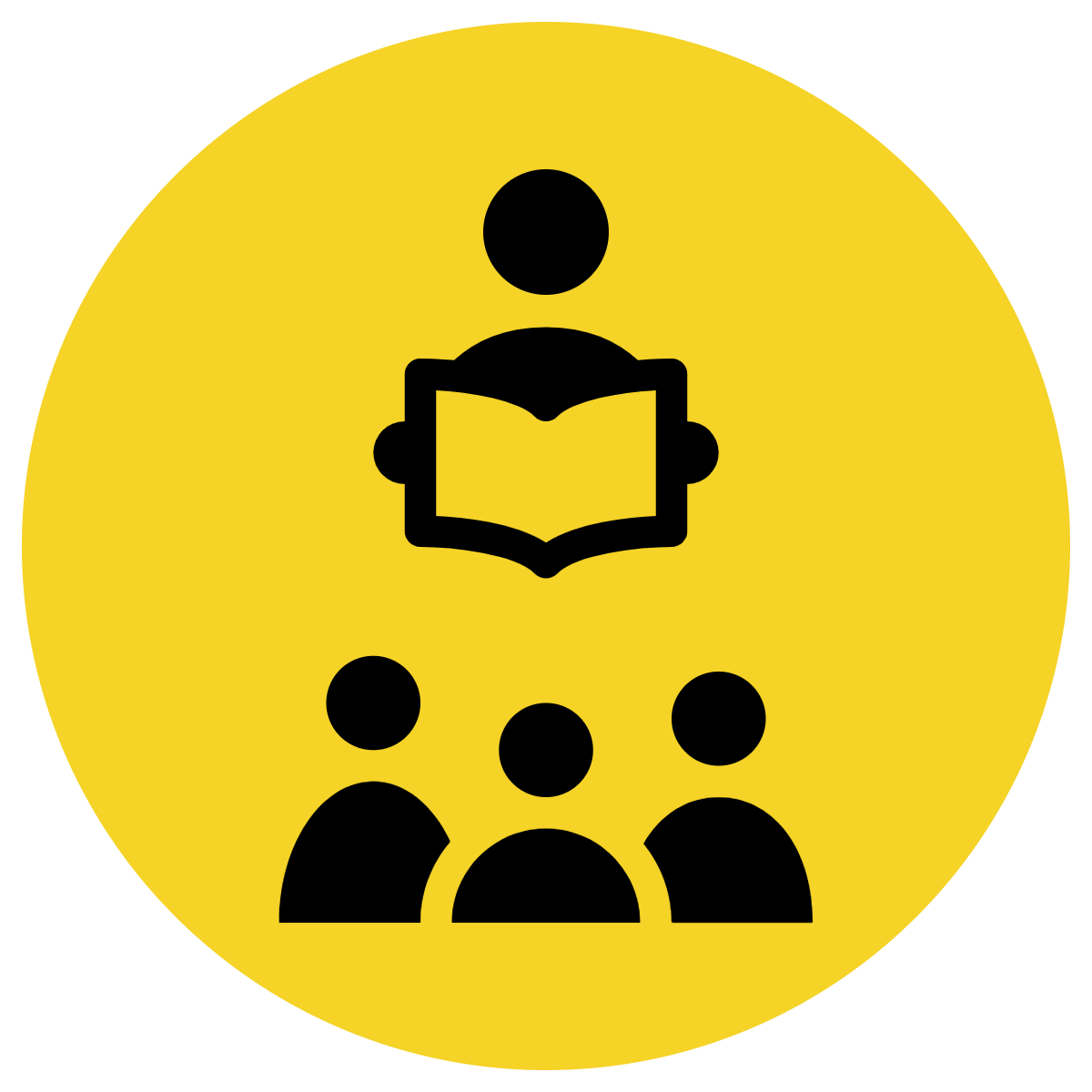 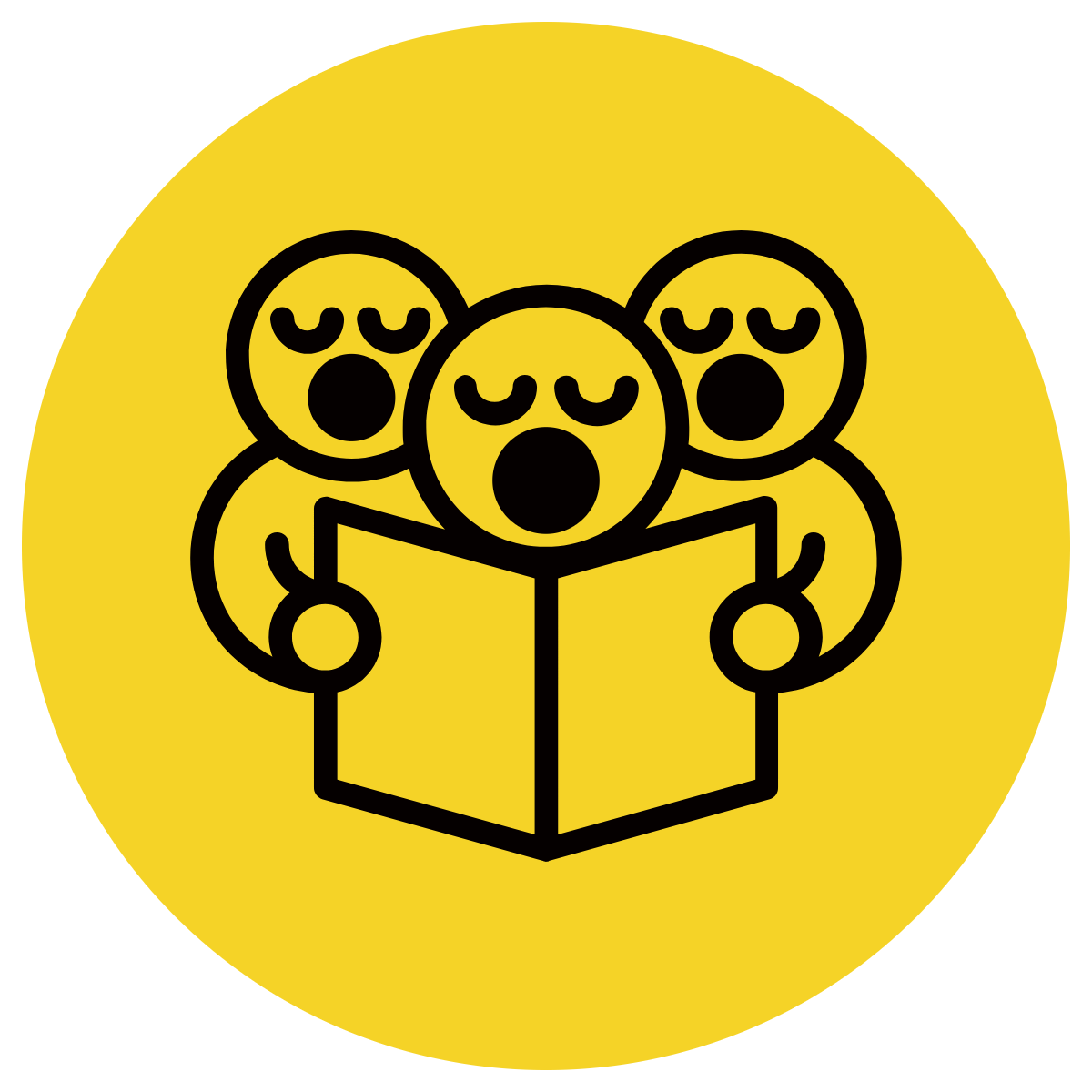 Let’s find the ‘who’ , the ‘do’ and the ‘where’
I say the sentence then we say the sentence
CFU:
What’s the WHO of the sentence?
What’s the DO of the sentence?
What’s the WHERE of the sentence?
Insert WHO + DO + WHERE images here
 from storybooks / knowledge units / topics currently used in the classroom
A sentence must:

	  make sense

	  have a WHO

	  have a DO
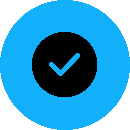 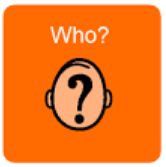 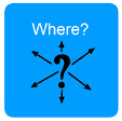 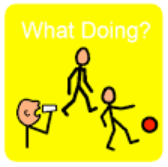 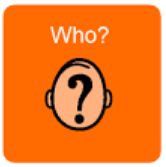 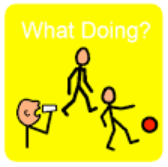 Skill Development: You do
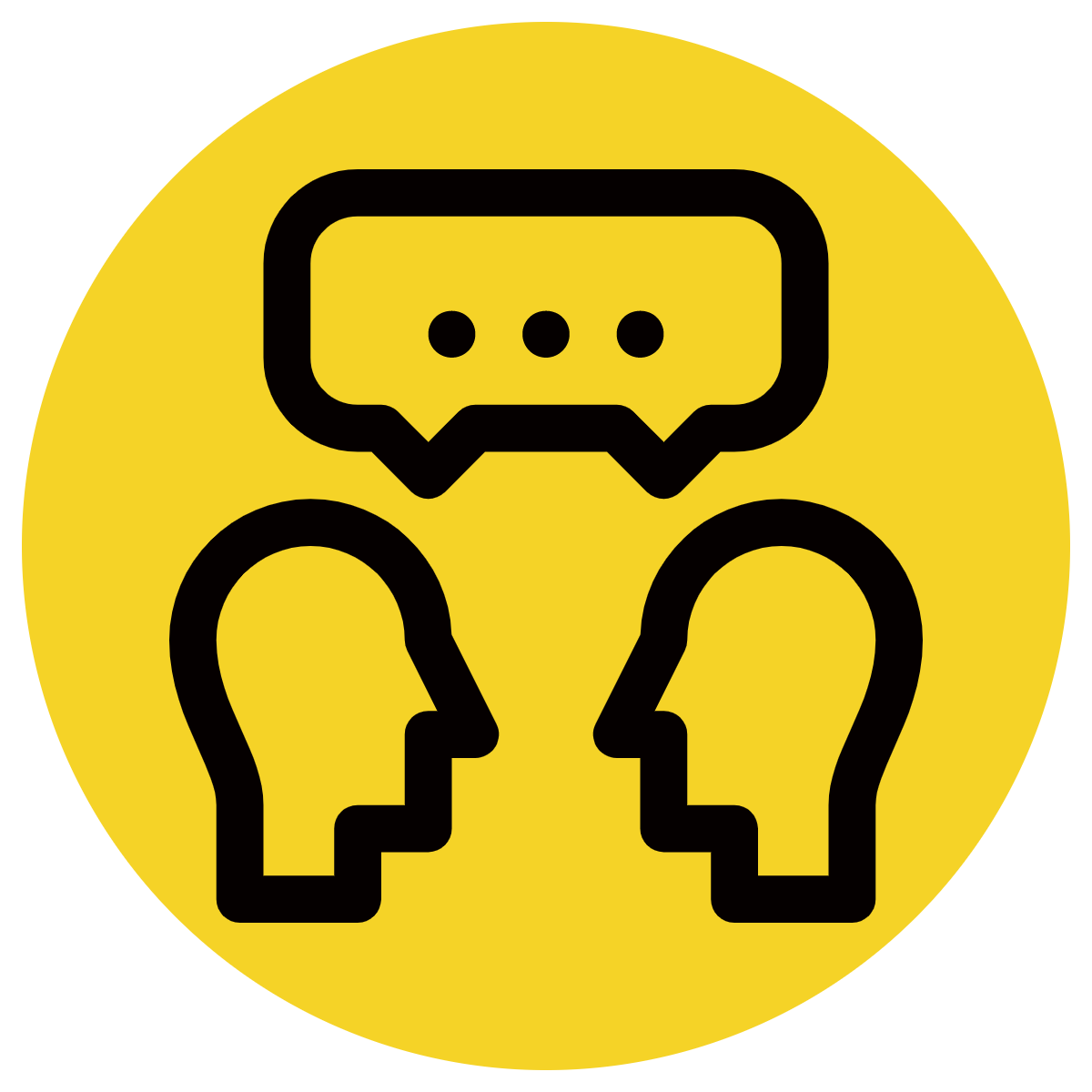 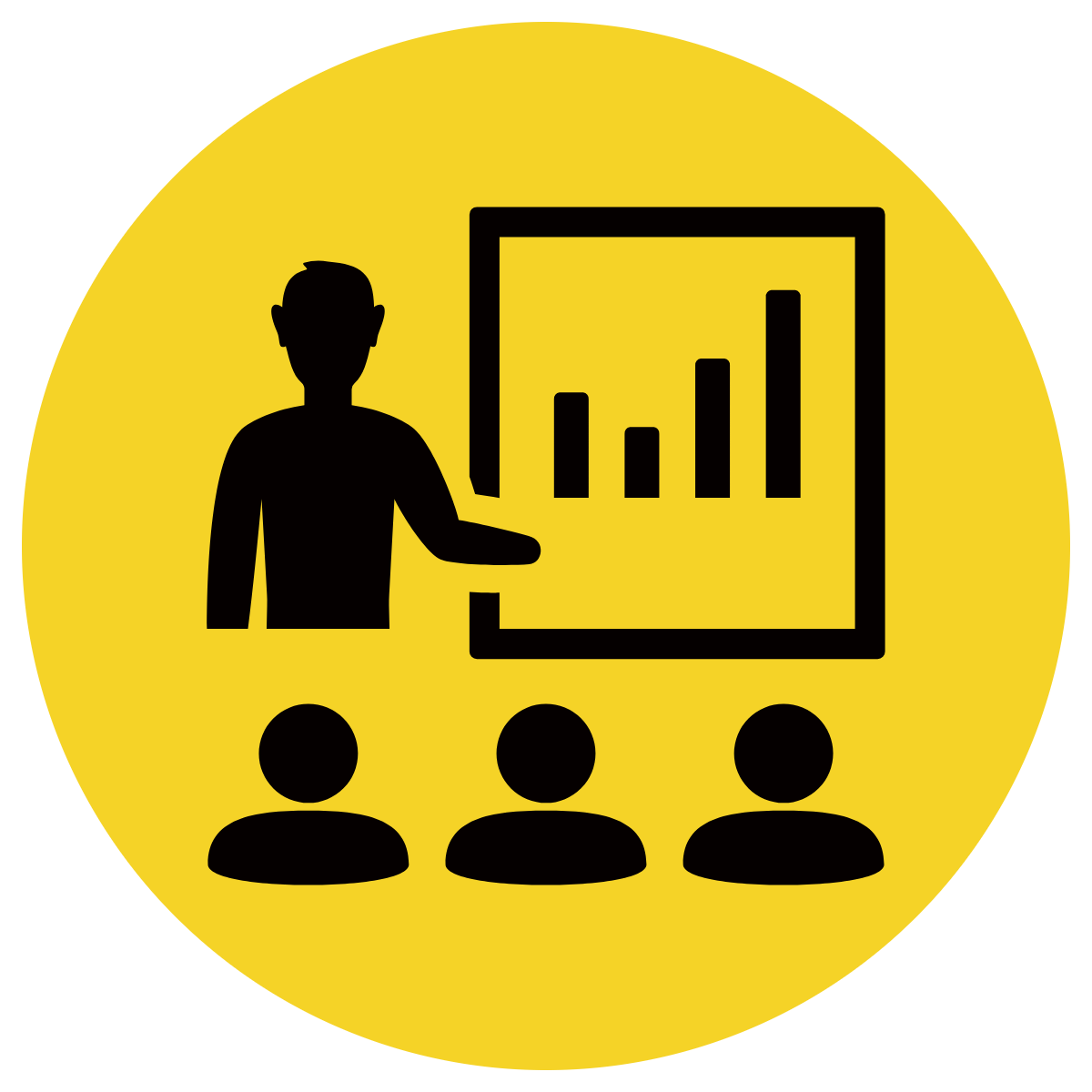 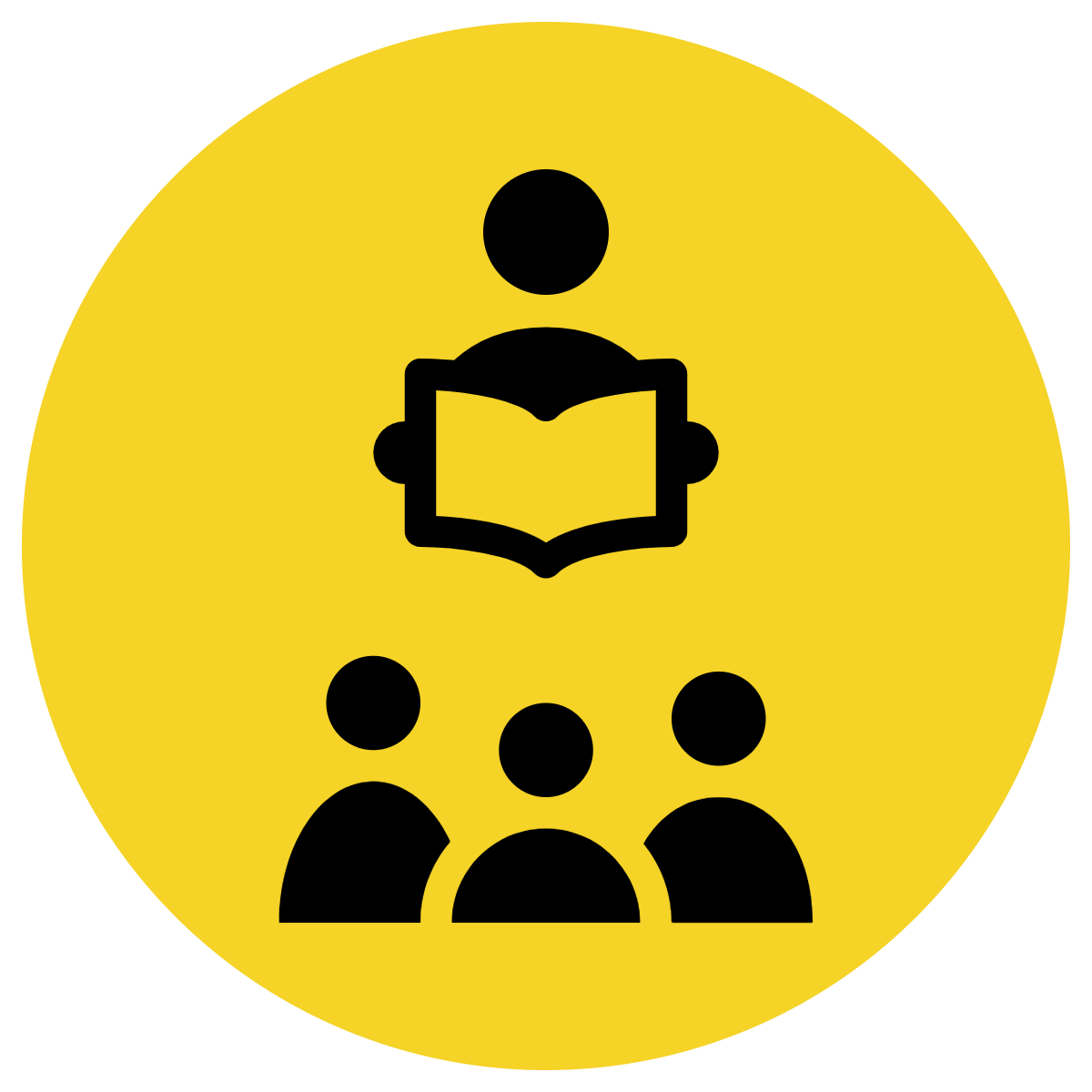 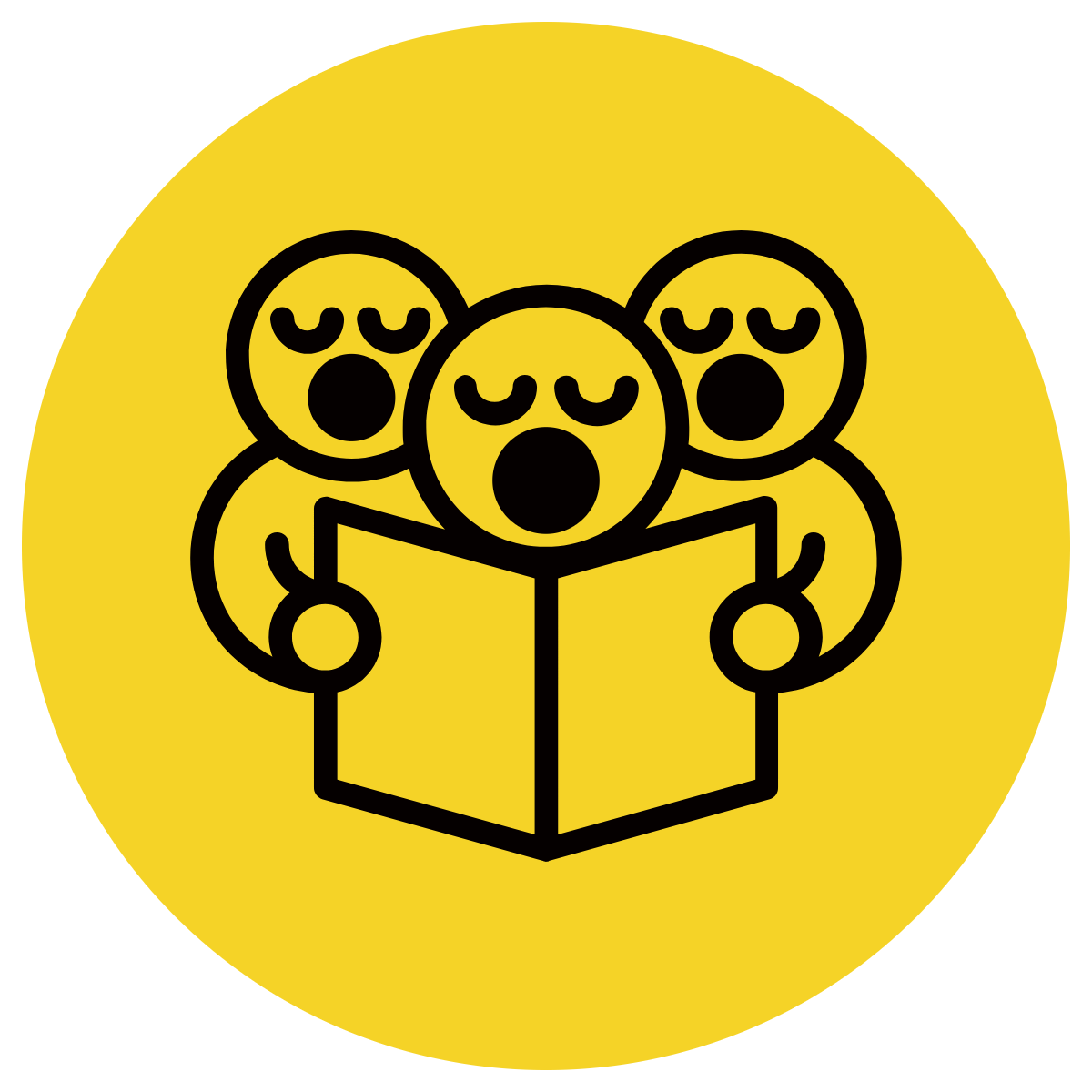 Let’s find the ‘who’ , the ‘do’ and the ‘where’
I say the sentence then we say the sentence
CFU:
What’s the WHO of the sentence?
What’s the DO of the sentence?
What’s the WHERE of the sentence?
Insert WHO + DO + WHERE images here
 from storybooks / knowledge units / topics currently used in the classroom
A sentence must:

	  make sense

	  have a WHO

	  have a DO
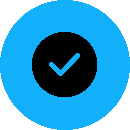 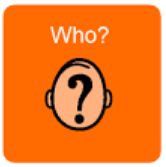 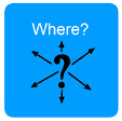 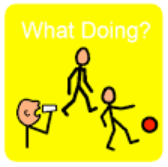 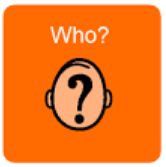 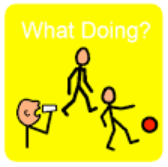 Skill Development: You do
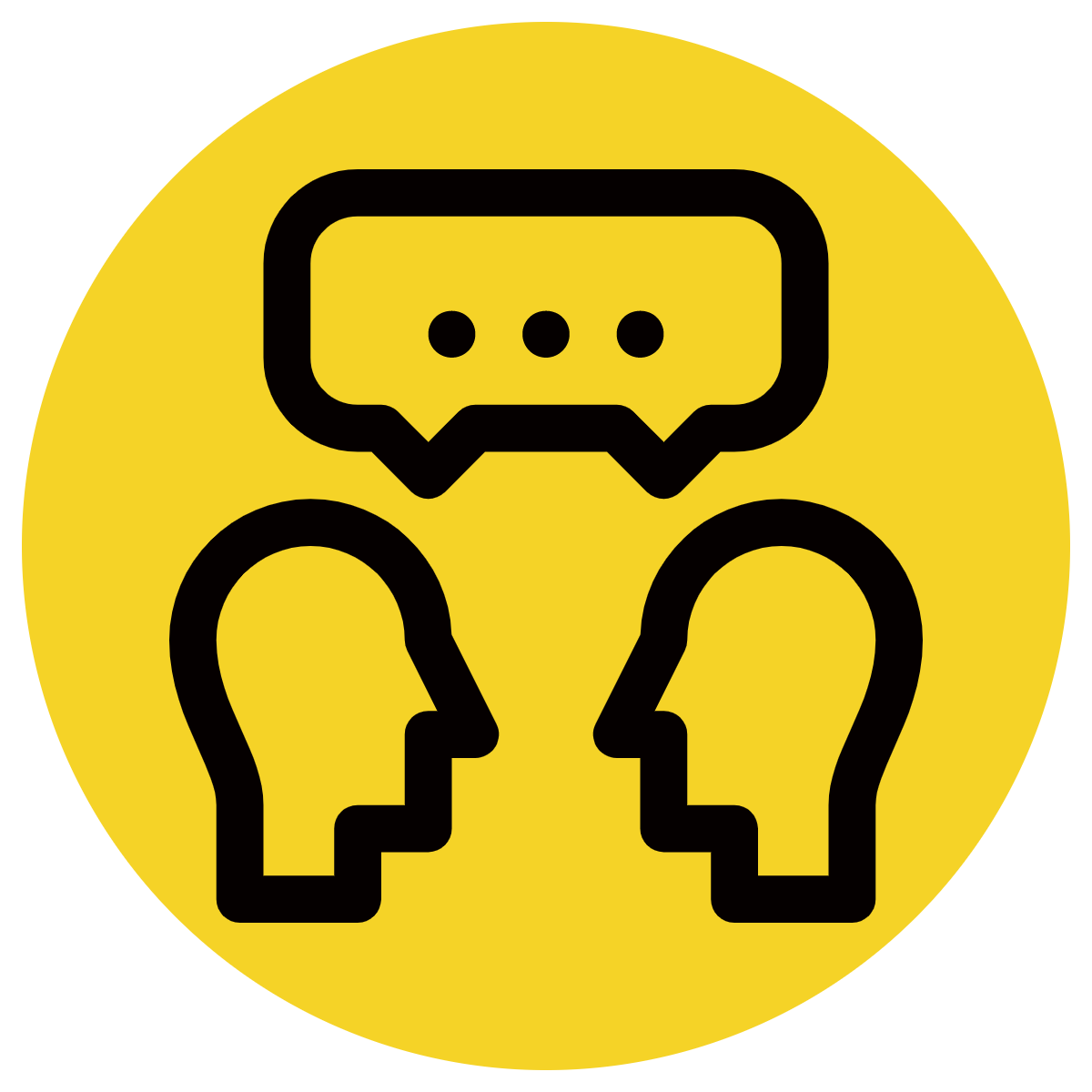 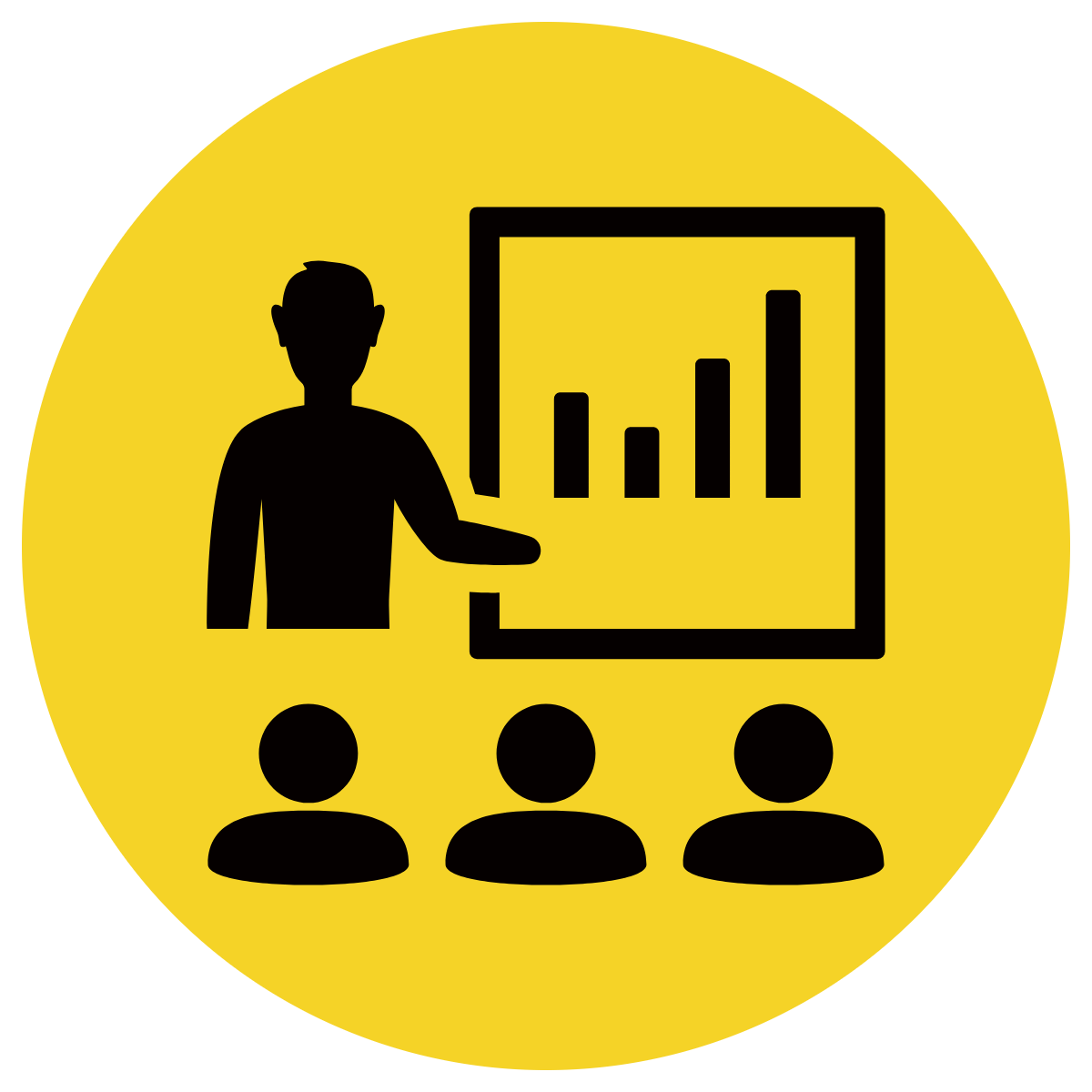 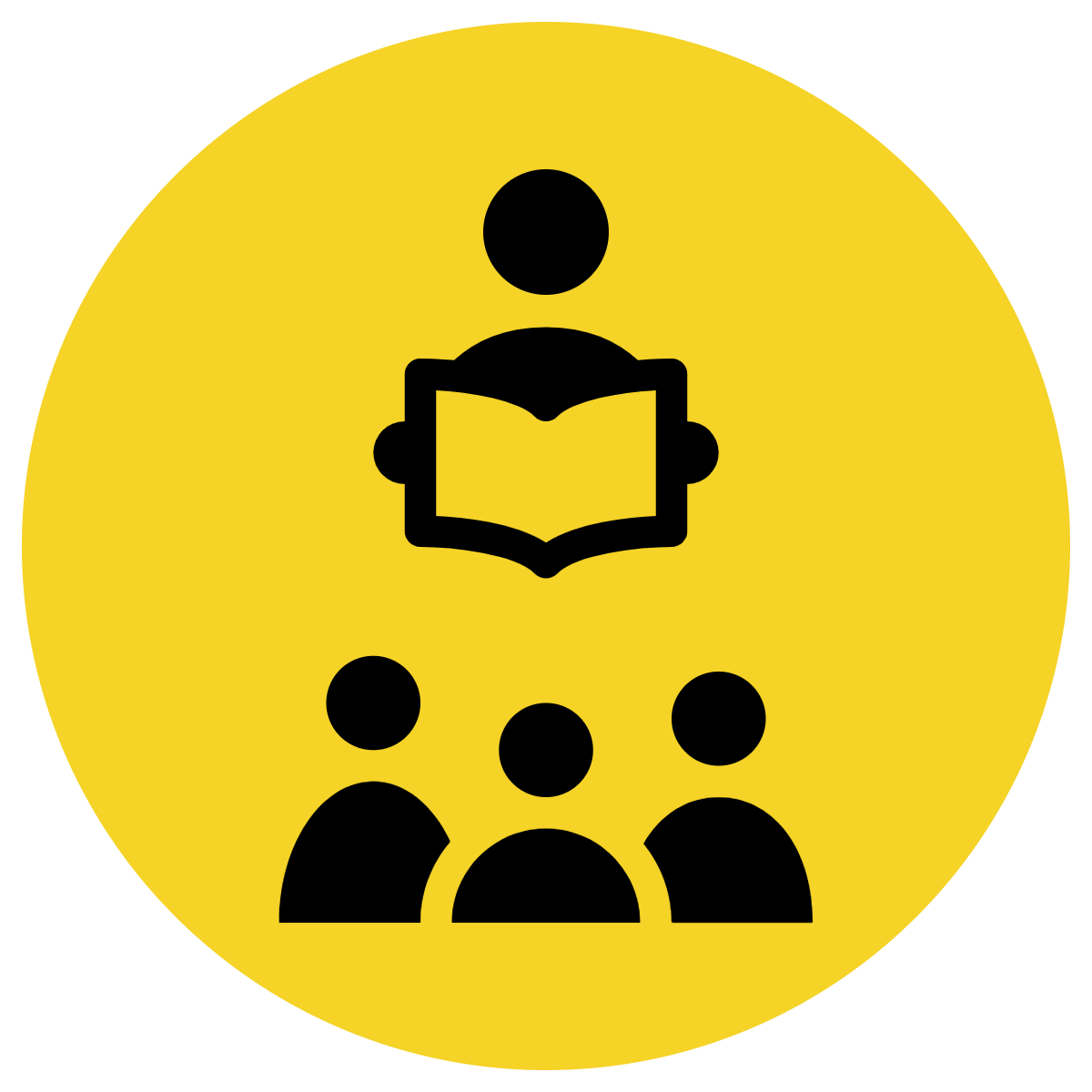 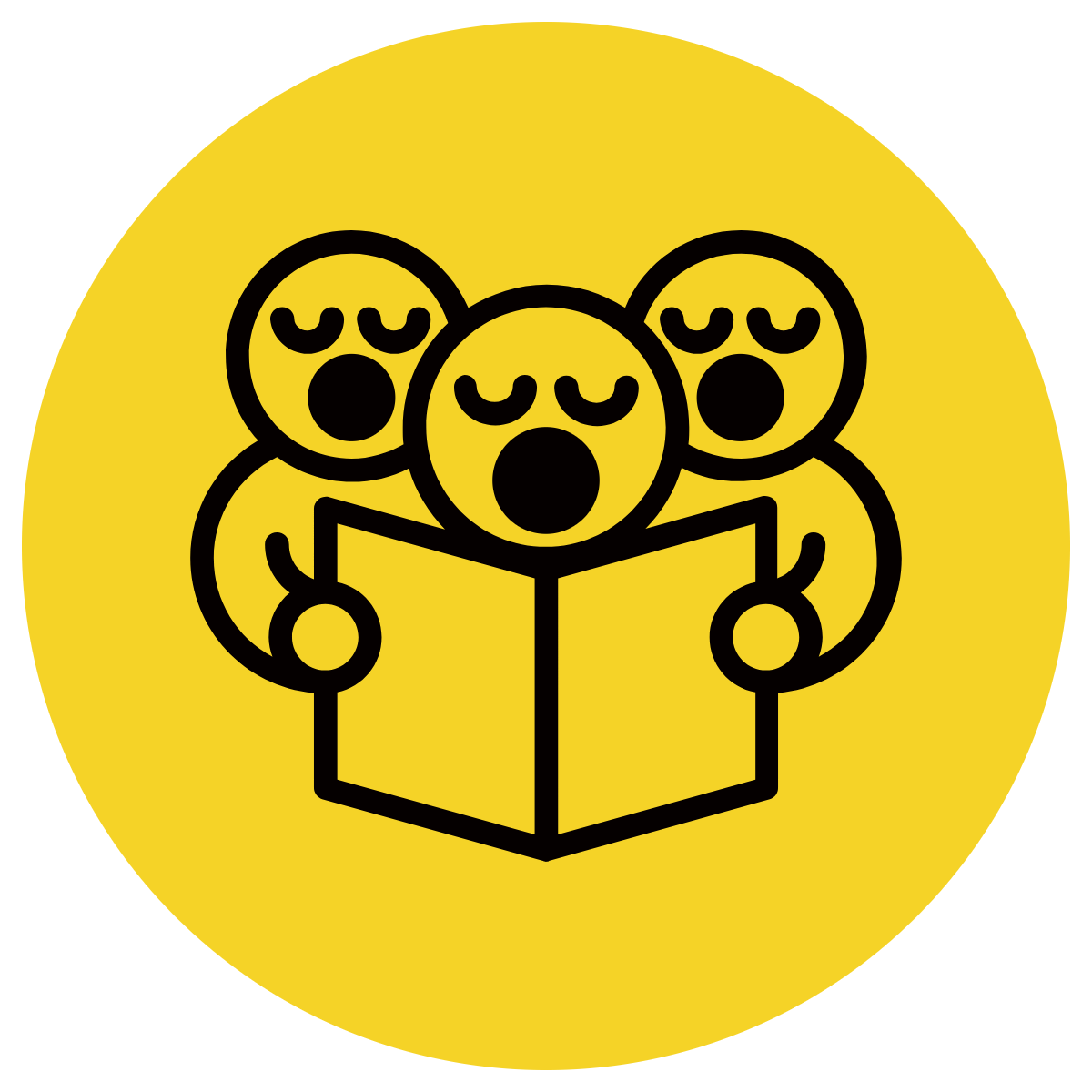 Let’s find the ‘who’ , the ‘do’ and the ‘where’
I say the sentence then we say the sentence
CFU:
What’s the WHO of the sentence?
What’s the DO of the sentence?
What’s the WHERE of the sentence?
Insert WHO + DO + WHERE images here
 from storybooks / knowledge units / topics currently used in the classroom
A sentence must:

	  make sense

	  have a WHO

	  have a DO
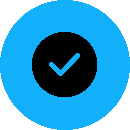 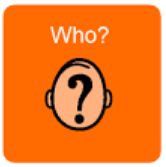 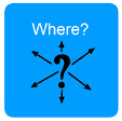 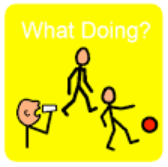 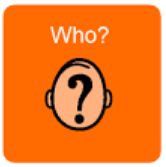 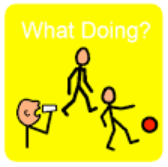 Skill Development: You do
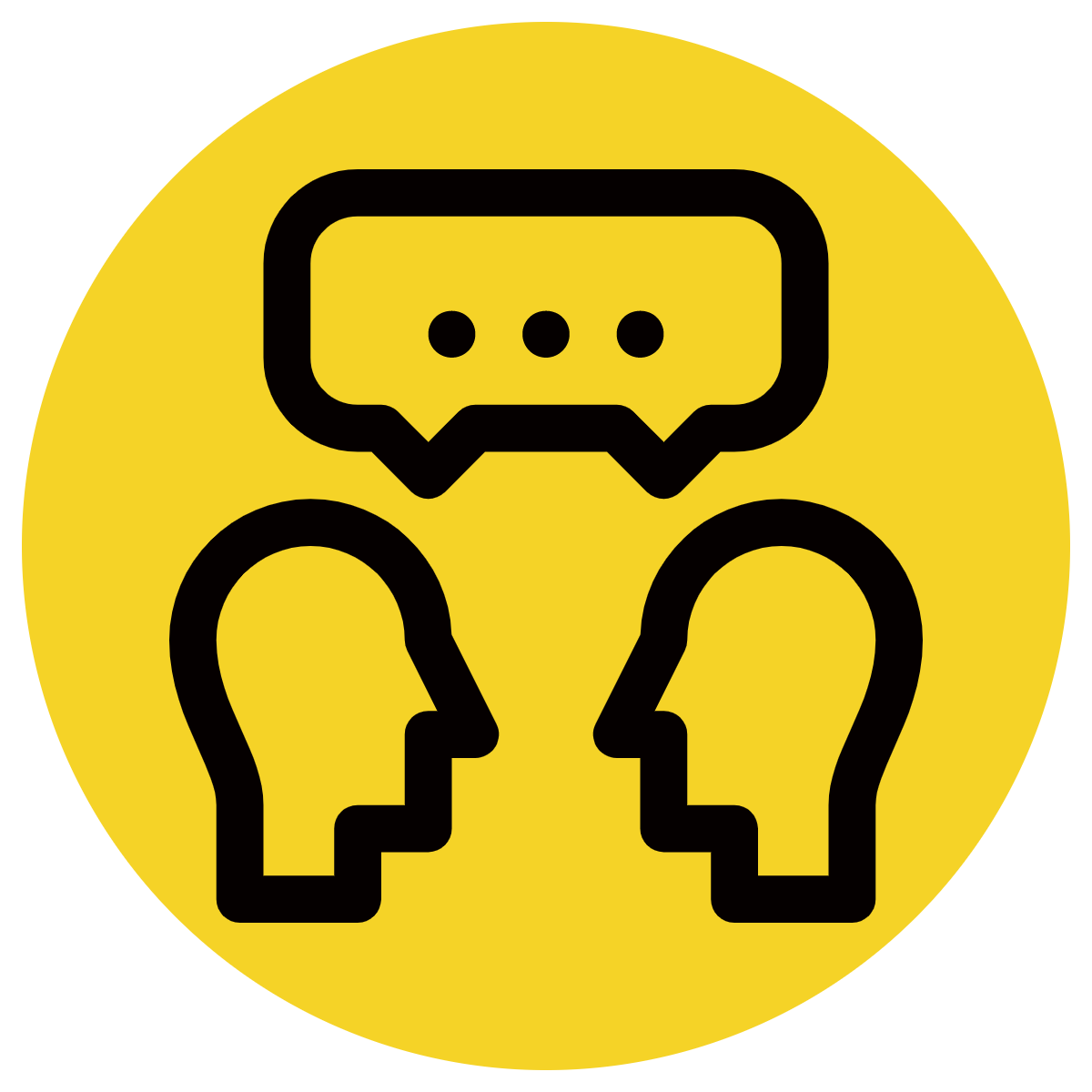 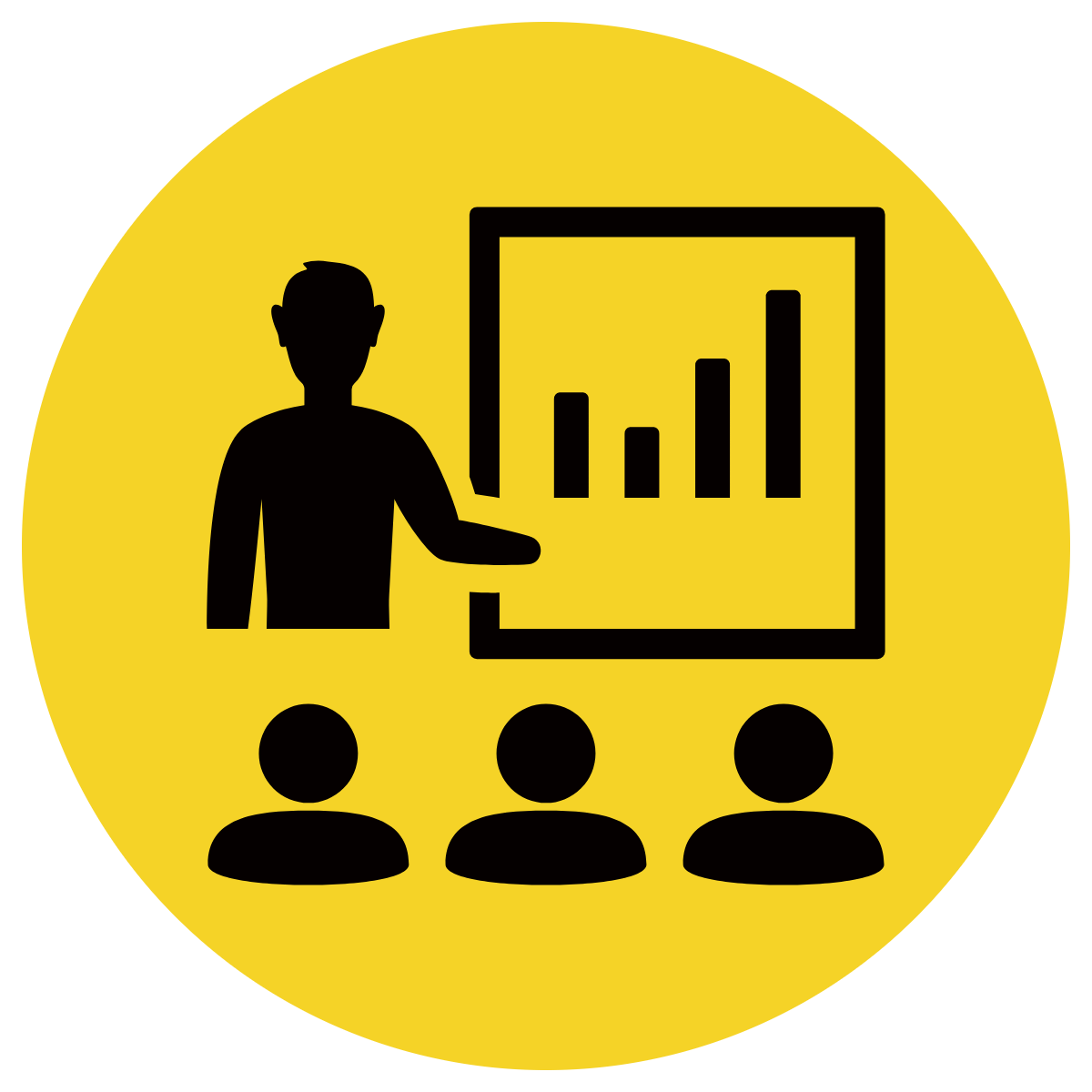 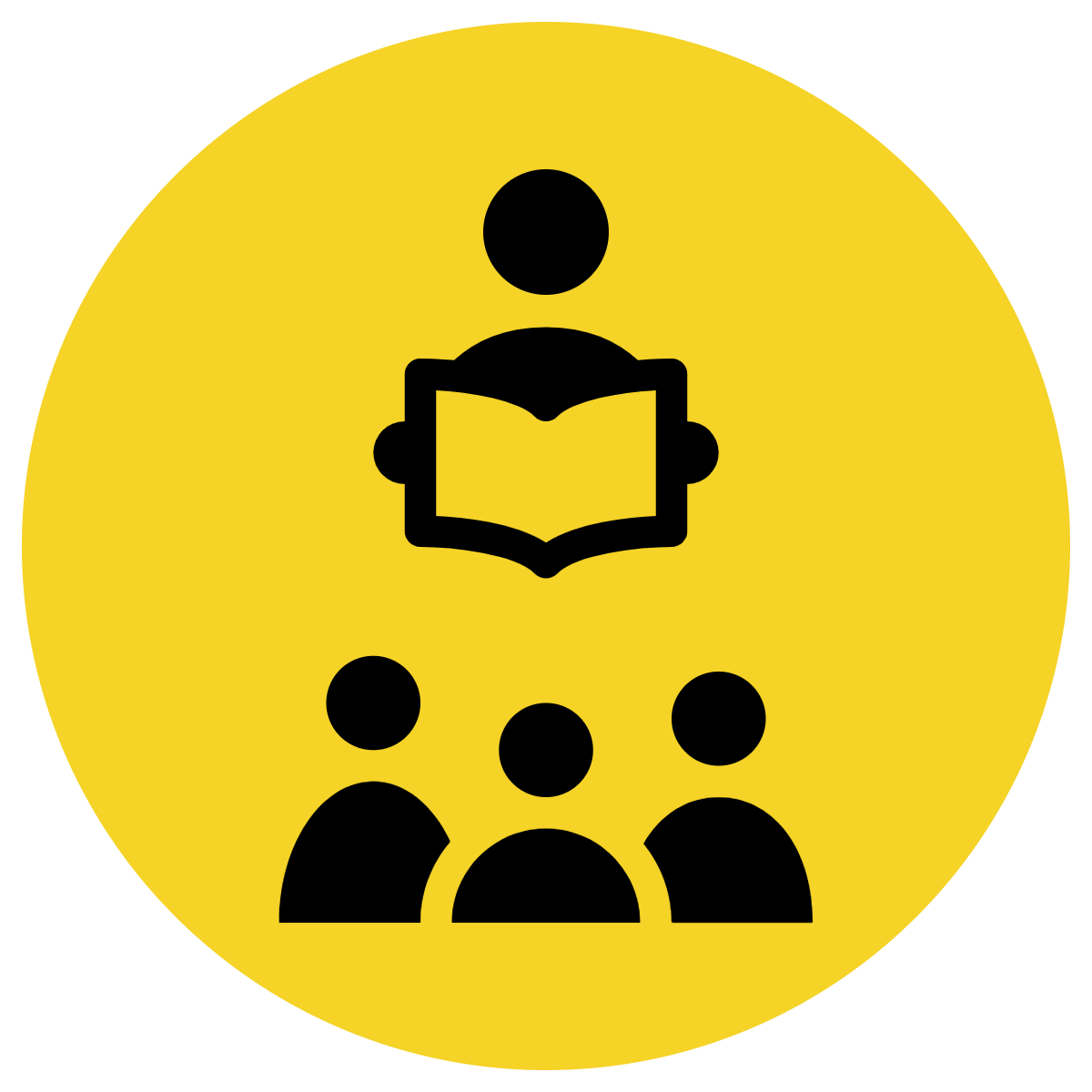 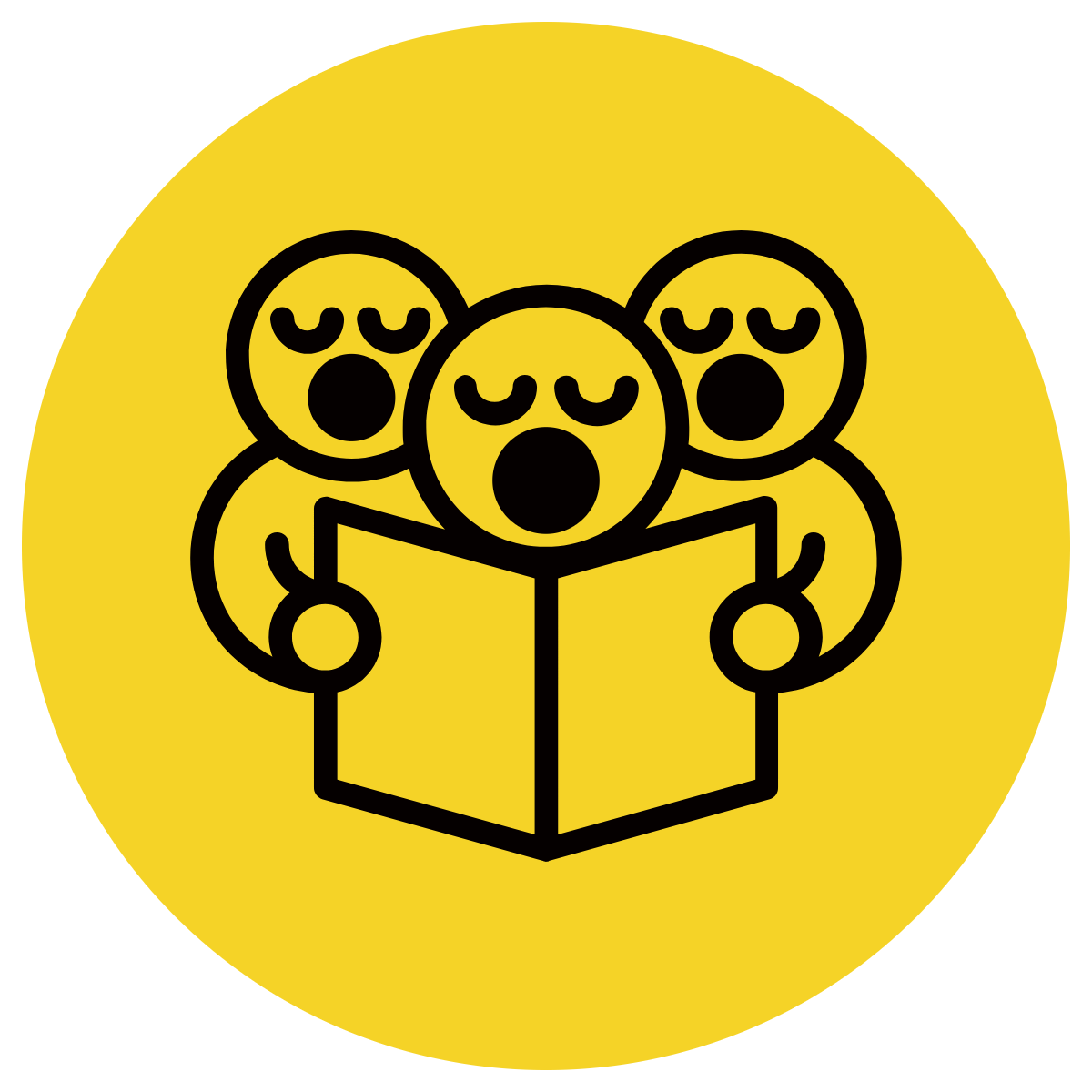 Let’s find the ‘who’ , the ‘do’ and the ‘where’
I say the sentence then we say the sentence
CFU:
What’s the WHO of the sentence?
What’s the DO of the sentence?
What’s the WHAT of the sentence?
Insert WHO + DO + WHERE images here
 from storybooks / knowledge units / topics currently used in the classroom
A sentence must:

	  make sense

	  have a WHO

	  have a DO
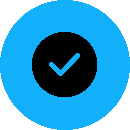 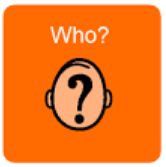 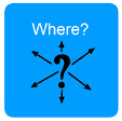 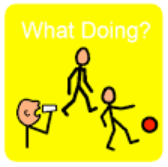 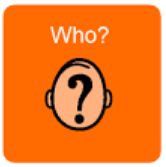 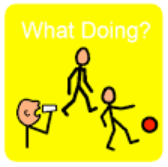